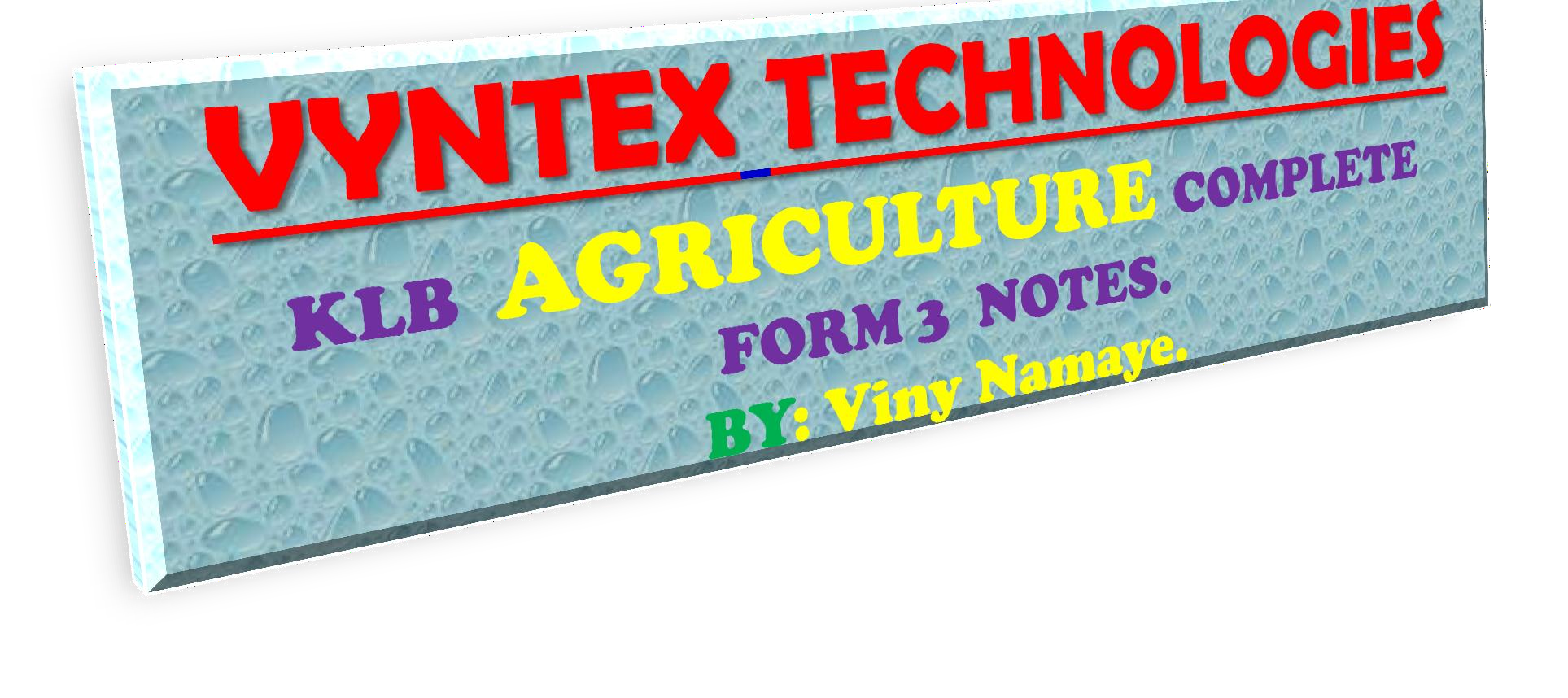 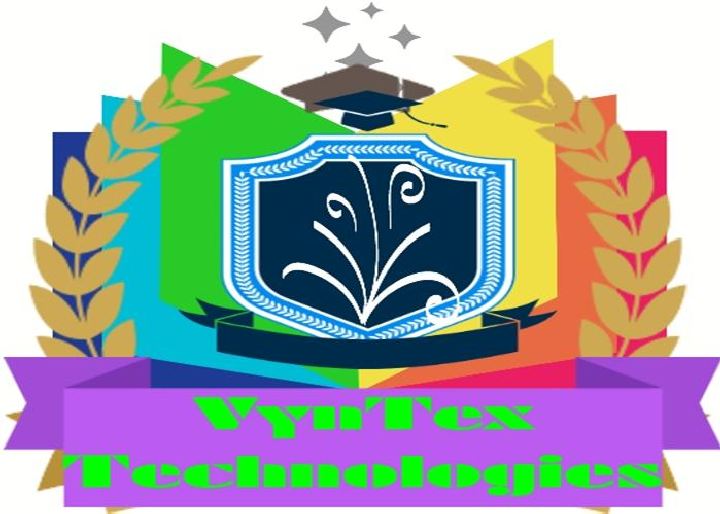 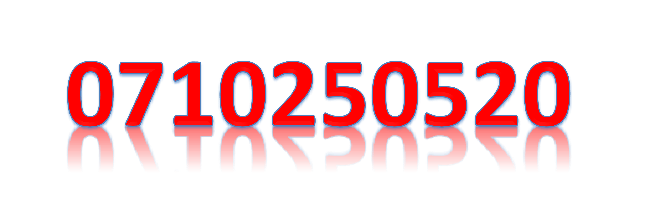 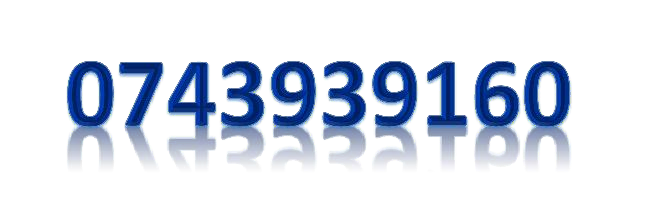 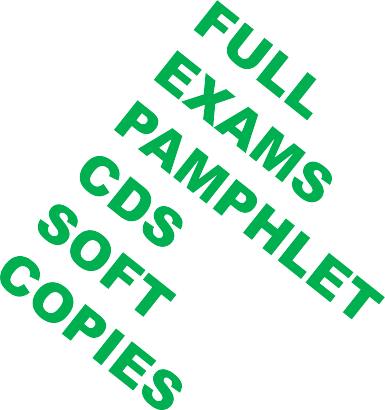 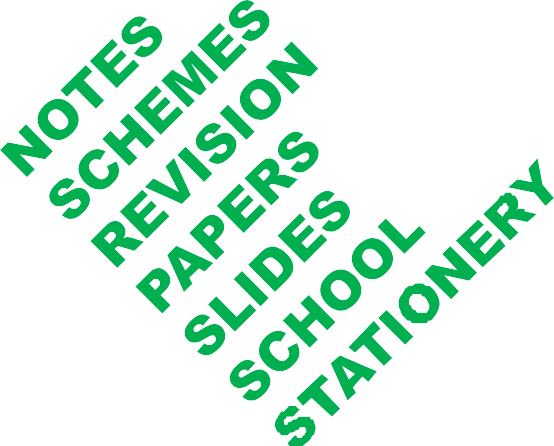 VynTex Technologies
A new Era in Education.
www.vyntextechnologies.co.ke
Vyntex technologies
0710250520/0743939160
34
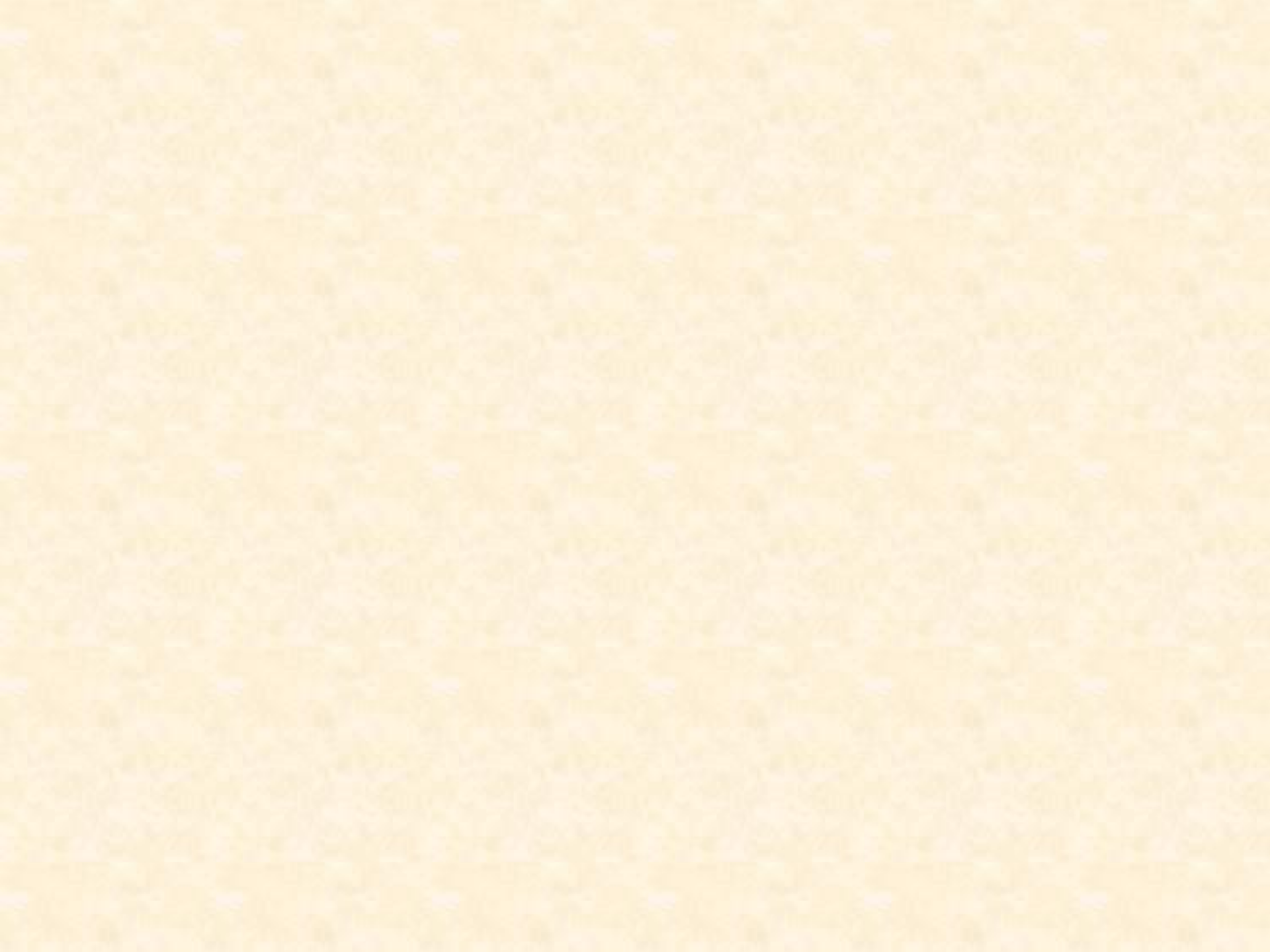 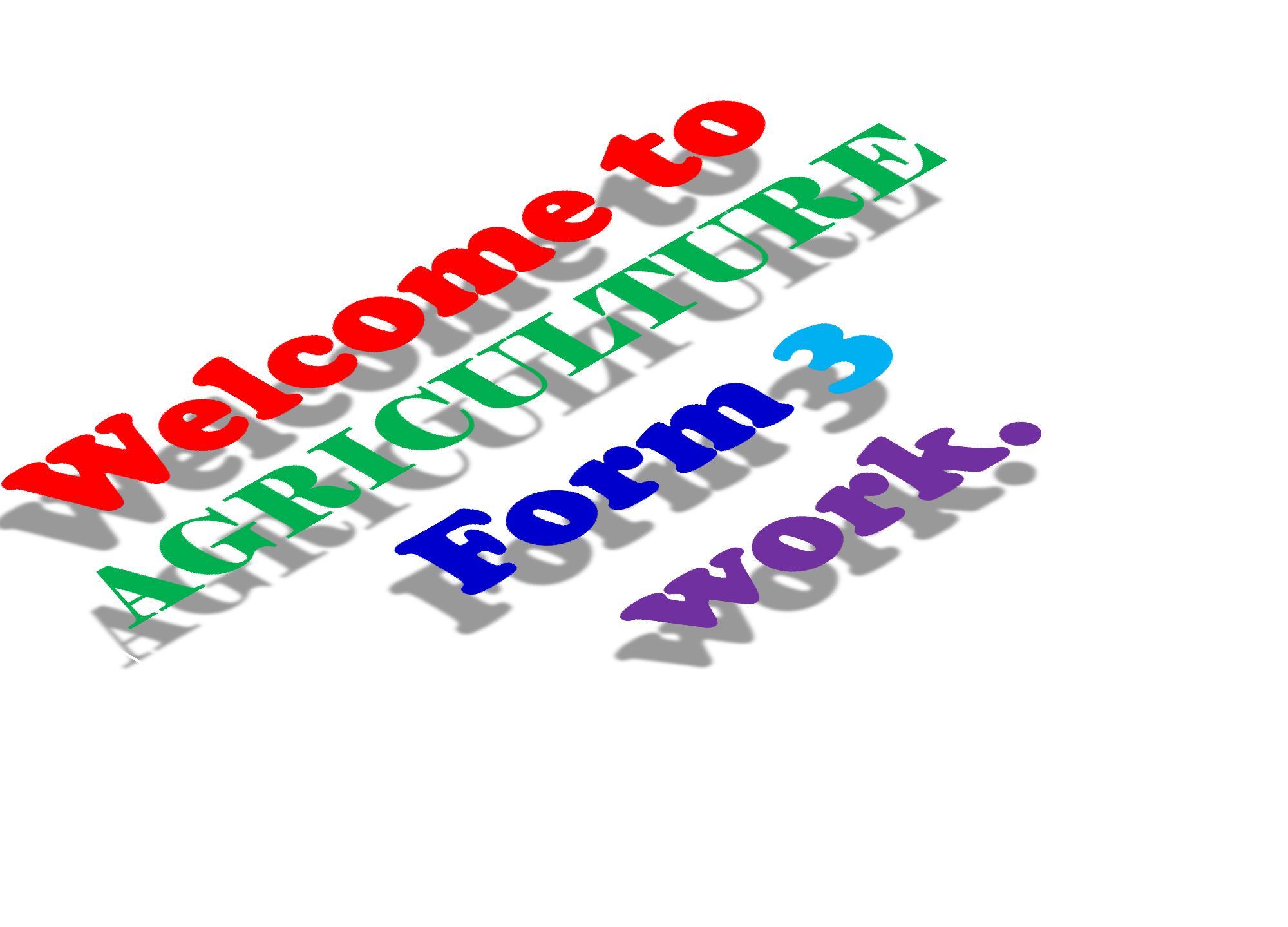 Vyntex technologies
0710250520/0743939160
34
Please note the following
All	form three agriculture work is covered in  this slides and this is not summary.
All form three notes are covered in all the  slides as in KLB book.
We also provide other resources
just visit my website www.vyntex.co.ke
0710250520 or 0743939160
0710250520
vyntex technologies
@vyntextechnologies.
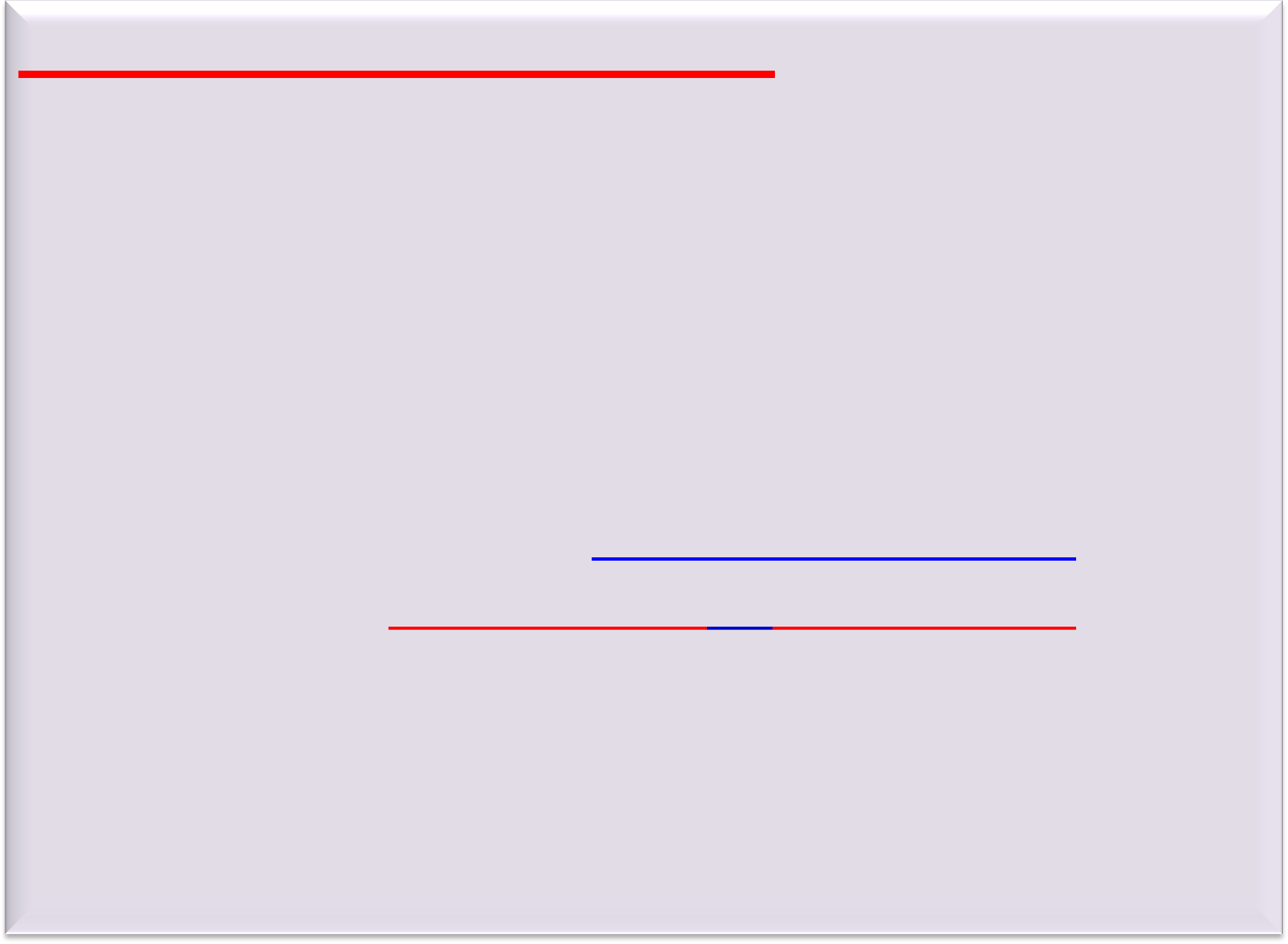 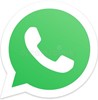 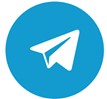 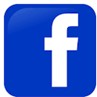 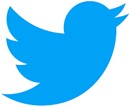 Vyntex technologies
0710250520/0743939160
34
CH1 LIVESTOCK  PRODUCTION III 443/ 2
(SELECTION AND BREEDING)
•
REPRODUCTION AND REPRODUCTIVE
SYSTEM.
Reproduction-is the process by which offsprings  are produced. The process starts with fertilization  where the female gamete (ovum) unites with the  male gamete (sperm) to form a zygote.
Vyntex technologies
0710250520/0743939160
34
•
•
REPRODUCTION IN CATTLE.
The male reproductive system (Bull)
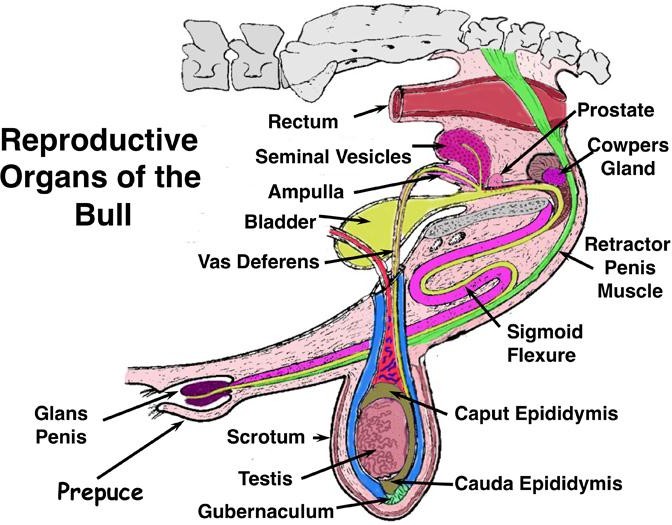 Vyntex technologies
0710250520/0743939160
34
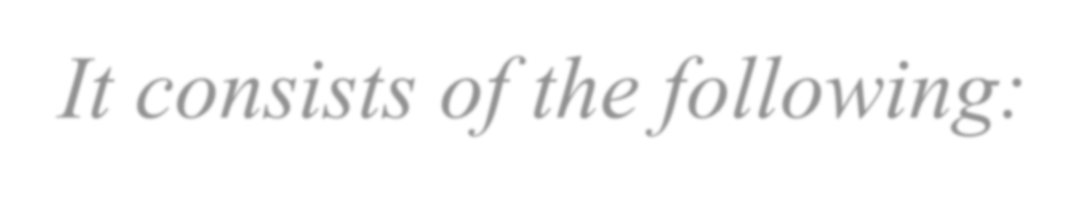 It consists of the following:
Testis.
Epididymis.
Sperm ducts.
Accessory glands (seminal vesicles and prostate  gland.)
Penis.
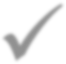 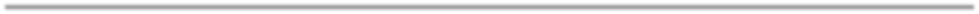 Vyntex technologies
0710250520/0743939160
34
Testis-they produce sperms which are stored in  the coiled tube called epididymis.
Sperm ducts-they carry the sperms to the urethra  that also forms part of the urinary system.
Seminal vesicles-produce a clear sticky fluid
called semen.
Prostate glands- produce a fluid that neutralizes  the acidic effects of urine in the urethra hence  preventing the death of sperms.
The penis-introduces sperms into the vagina of  the cow through the vulva during mating.
Vyntex technologies
0710250520/0743939160
34
•
The female reproductive system (Cow)
It consists of the following:
Ovaries.
Fallopian tubes (oviduct)
Uterus.
Vagina and the vulva.
Vyntex technologies
0710250520/0743939160
34
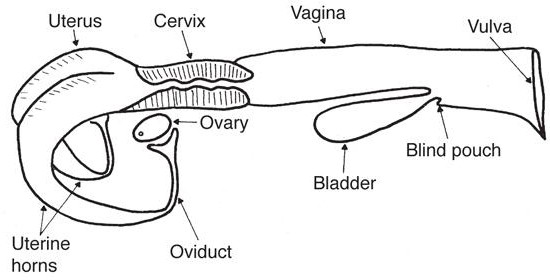 Vyntex technologies
0710250520/0743939160
34
Ovaries-they produce ova, the female  gametes. They also produce hormones to  control the sex cycles.
Fallopian tube or oviduct-is where  fertilization takes place as the ovum moves  to the uterus.
Vagina and vulva-the vulva allows mating  to take place so that the sperms are  deposited into the vagina. The vagina is  used for removal of urine and foetus.
Vyntex technologies
0710250520/0743939160
34
Pregnancy.
It is the period between fertilization of the ova and  the expulsion of the foetus through the vulva.
Parturition.
It is the act of giving birth.
Signs of parturition in animals.
Distended udder that produces a thick milky fluid  called colostrum.
Swollen vulva producing thick mucus like discharge.
Loose and slackened pelvic girdle.
Visible pin bones.
General restlessness.
Vyntex technologies
0710250520/0743939160
34
•
REPRODUCTION IN POULTRY.
The reproductive system of a hen consists  of the following parts:
Ovary.
Funnel (infundibulum)
Magnum.
Isthmus.
Uterus.
Vagina.
Cloaca.
Vyntex technologies
0710250520/0743939160
34
Ovum
Ovary
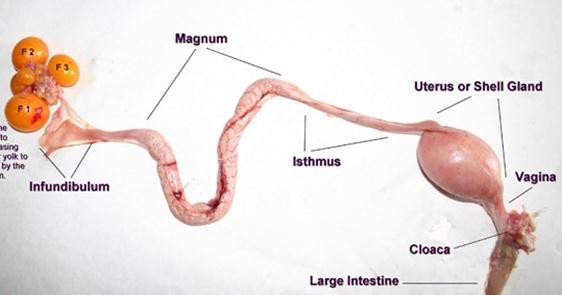 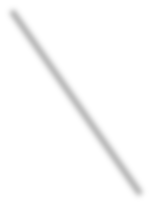 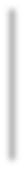 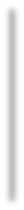 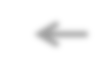 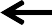 Vyntex technologies
0710250520/0743939160
34
The ovary-eggs (ova) are formed in the ovary.
The funnel (infundibulum)-when the egg is  moving down the funnel, fertilization takes place.  At this time chalazae are added to hold the yolk.  Ovum stays here for a quarter an hours.
Magnum-thick albumen is added here. The egg  stays here for three hours.
Isthmus-when the yolk reaches here the shell
membranes are added. Water, mineral salts and  vitamins are also added. The egg stays here for a  quarter an hour.
Vyntex technologies
0710250520/0743939160
34
Uterus (shell gland)-the uterus has calcium  deposits hence the shell is added round the  egg. Shell pigments are also added.  Albumen addition is completed. The egg  stays here for 18-22 hours.
Vagina-the egg is temporarily stored here  before it is laid.
Cloaca-the egg moves out of the cloaca  through the event.
Vyntex technologies
0710250520/0743939160
34
SELECTION.
Selection is the process of allowing certain  animals to be parents of the future generation  while culling the others.
The animals retained/selected have certain  desirable characteristics that make them produce  more.
Vyntex technologies
0710250520/0743939160
34
•
State and explain the factors considered when
selecting a breeding stock.
Age-young animals are selected because they  have a longer productive life. Old animals are  low producers and poor breeders.
Level of production-animals with the highest  production performance such as high milk, wool  and egg production should be considered during  selection. Animals with poor performance should  be culled.
Vyntex technologies
0710250520/0743939160
34
Physical fitness-animals selected should be  free from any physical defects such as  limping, irregular number of teats etc as it is  likely that these characteristics could be  easily passed to the offsprings.
Health-selected animals must be healthy as  sick animals do not breed well and are  expensive to keep. Animals resistant to  diseases pass the traits to their offsprings.
Vyntex technologies
0710250520/0743939160
34
Body conformation-animals for breeding should  be selected based on their proper body  conformation e.g. a dairy animal should be  wedged shaped.
Temperament or behaviour-some animals have  bad temperament or undesirable behavior such as  cannibalism and egg eating, aggressiveness. Such  animals should be culled.
Quality of products-select animals that give  products of high quality.
Vyntex technologies
0710250520/0743939160
34
Mothering ability-animals selected should have  a good mothering ability i.e. should have the  natural instinct towards their young ones.
Adaptability-animals selected should be well  adapted to the prevailing climatic conditions of  the area.
Prolificacy-selected animals should be highly  prolific, i.e. they should have the ability to give  birth to many offsprings at a time.
Vyntex technologies
0710250520/0743939160
34
•
METHODS OF SELECTION.
Mass selection-this method involves choosing  animals for breeding on the basis of their own  performance and then mating them at random.
Progeny testing-in this method a group of progenies  (offsprings) are used as a help to increase the  accuracy in the selection of a breeding stock.
Contemporary comparison-it involves a  comparison of the average production of the  daughters of each bull with that of the other heifer  referred to as contemporaries in the heard.
Vyntex technologies
0710250520/0743939160
34
BREEDING.
Breeding is the process of mating selected males and  females in certain animals to produce offsprings of  the required characteristics.
•
Give five reasons for breeding animals.
To expand the inherited potential of the animal.
To satisfy the consumer’s taste.
To overcome production problems created by the  environment.
Breeding introduce new genes making the animal  better in production.
For economic reasons.
Vyntex technologies
0710250520/0743939160
34
•
BREEDING SYSTEMS.
Breeding systems are categorized into:
Inbreeding.
Outbreeding.
.
•
Inbreeding
It is the mating of animals that are closely related.
•
Reasons for inbreeding.
To increase genetic uniformity in the herd.
Used to fix the required characteristics in the new  breeds.
Vyntex technologies
0710250520/0743939160
34
To increase phenotypic uniformity. It helps to  describe the external characteristics of a certain  breed such as black and white colour in fresians.
Used to get proven sires. These are males that  have been confirmed and proven to have very  high quality through backcrossing.
Used in animals of high prepotency. Inbreeding is  a sure method of testing whether an animal has  high ability of passing its desirable characteristics  to the offspring.
Vyntex technologies
0710250520/0743939160
34
•
Disadvantages of inbreeding.
Inbreeding can bring loss of hybrid vigour.
May lead to decline in fertility leading to species  extinction.
Bring about reduction in performance.
Leads to high rate of pre-natal mortality.
Vyntex technologies
0710250520/0743939160
34
•
Systems of inbreeding.
Close breeding-refers to the breeding of very  closely related animals
Line breeding-this is the mating of distantly  related animals that share a common ancestor.
•
Outbreeding.
This is the mating between animals that are not  related.
Vyntex technologies
0710250520/0743939160
34
•
Reasons for outbreeding.
To introduce new genes in an existing breeding  herd.
To exploit heterosis that is hybrid vigour, across-  breed performs better than the average of the two  parents.
To establish a new breed or a grade animal.
Vyntex technologies
0710250520/0743939160
34
•
Systems of outbreeding.
Outcrossing-is the mating of unrelated animals  within the same breed e.g. serving a fresians cow  in Kenya with the semen of a fresians bull from  Britain.
Cross breeding-it is the mating of two animals to  form different breeds.
Upgrading (grading up)_it is a type of crossing
where the female of low grade stock is mated  with a pure bred sire.
Vyntex technologies
0710250520/0743939160
34
•
•
•
MATING IN LIVESTOCK.
Mating in cattle.
Signs of heat in cattle.
Restlessness-animals move here and there.
Mounting other and when mounted on it stands  still.
Slight rise in body temperature.
Milk yields drops slightly in lactating cows.
The vulva swells and become reddish.
Clear or slimy mucus from the vagina.
Bellowing or mooing frequently.
Vyntex technologies
0710250520/0743939160
34
•
•
Mating in pigs.
Signs of heat in pigs.
Restlessness.
Frequent urination.
Swollen vulva.
Clear or slimy mucus discharge from the vulva.
Frequent mounting others.
It responds positively to the riding test.
Vyntex technologies
0710250520/0743939160
34
•
•
Mating in rabbits.
Signs of heat in rabbits.
Restlessness.
Frequent urination.
Swollen vulva.
The doe throws itself on its sides.
She rubs herself against the wall or any other  solid objects.
The doe tries to contact other rabbits in the next  hutch by peeping through the cage walls.
Vyntex technologies
0710250520/0743939160
34
•
METHODS OF SERVICE IN LIVESTOCK.
Natural mating.
Artificial insemination.
Embryo transplant.
•
Natural mating.
It is the use of a male animal to serve a female.
Vyntex technologies
0710250520/0743939160
34
•
Advantages of natural mating.
It is more accurate as males detect when the  female is on heat increasing chances of  conception.
It is less laborious as there is no need of checking  the animals for heat signs.
Useful when heat periods of females cannot be  easily detected.
•
Vyntex technologies
0710250520/0743939160
34
•
Disadvantages of natural mating.
High chances of inbreeding or inbreeding is not  easily controlled.
Males need extra pasture to eat that would have  been used by females.
It is possible to transmit breeding diseases such as  brucellosis or parasites.
Large males can injure small females.
A lot of semen is wasted as single ejaculation  produces semen that can serve several females.
Expensive to transport bulls to serve cows.
Vyntex technologies
0710250520/0743939160
34
•
Artificial insemination.
Refers to the introduction of semen into the  female reproductive tract by hand using syringes  or tubes
The semen collected is used to inseminate many  cows.
Vyntex technologies
0710250520/0743939160
34
•
Advantages of artificial insemination.
Semen from a superior bull can be used to serve  many cows.
It controls the transmission of breeding diseases  and parasites.
It is easy to control inbreeding.
It prevents large bulls from injuring small cows.
Sires that are unable to serve cows due to heavy  weight or injury can produce semen to serve  cows.
It reduces expenses of keeping a bull on pasture  and veterinary bills.
Vyntex technologies
0710250520/0743939160
34
Small scale farmers who cannot afford to  buy a superior bull can have the cows  served at a very low cost.
Semen can be stored for a long time even  after the death of a bull.
It is easy to control breeding i.e. a person  can time when to breed his cows.
It eliminates dangerous bulls from the farm
Vyntex technologies
0710250520/0743939160
34
•
Disadvantages of artificial insemination.
Requires skilled labour.
Low chances of conception because semen can  die due to storage problems.
Requires more labour than natural service.
Harmful characteristics can be spread quickly by  one bull to the offsprings.
Vyntex technologies
0710250520/0743939160
34
•
Embryo transplant.
This is a technology where ova (eggs) are  harvested from high quality animals, fertilised in  test tubes and then embryos that develop are  implanted into foster mother.
•
Advantages of artificial insemination.
o Possible to implant embryo from high quality  female to less valuable females hence improving  the performance of the offspring.
Vyntex technologies
0710250520/0743939160
34
Stimulates milk production in a female that  was not ready to produce milk.
A highly productive female can be spread  over a large area to benefit many farmers.
It is easier to transport embryos in the test  tubes than the whole animal.
Embryos can be stored for long periods
awaiting availability of a recipient female.
Vyntex technologies
0710250520/0743939160
34
•
Disadvantages of artificial insemination.
The technology is expensive.
It requires trained personnel to handle and  administer.
Requires special equipment for fertilization.
Vyntex technologies
0710250520/0743939160
34
•
•
Signs of parturition.
Signs of parturition in cattle(calving down.)
(Gestation period of 270-285 days)
Restlessness.
Enlarged or swollen vulva.
Clear mucus discharge from the vulva.
Slackening of the pelvic muscles.
Full and distended udder.
Thick milky fluid from the teats.
A water bag appears and bursts just before  calving.
Vyntex technologies
0710250520/0743939160
34
•
Signs of parturition in pigs(farrowing). (Gestation
period of 4 months)
Becomes restless.
The vulva turns red and swells.
Udder becomes full with a milky fluid.
Sow starts to build a nest by collecting bedding at  one corner of the pen.
•
Signs of parturition in rabbits (kindling).
(Gestation period of 29-33 days)
Doe starts nest building by plucking off hair from her  belly.
Goes off feed.
Vyntex technologies
0710250520/0743939160
34
CH 2 LIVESTOCK PRODUCTION IV
443/ 2.
(Livestock rearing practices)
•
ROUTINE LIVESTOCK REARING
PRACTICES.
Feeding practices.
Animals are fed to cater for both maintenance  and production.
In certain periods animals are fed with  specialized feed.
Such periods include flushing, steaming up or  when feeding young animals.
Vyntex technologies
0710250520/0743939160
34
a)Flushing.
It is when a high plane of nutrition is given  to the animals around service time.
•
Importance of flushing.
Increases conception rate due to higher  ovulation rate.
It facilitates implantation of the zygote.
Flushing increases lambing percentage by  15 to 20% in sheep.
Vyntex technologies
0710250520/0743939160
34
a)Steaming-up.
It is the practice of providing extra feed of high  nutritive value to an animal during the last weeks  of gestation.
•
Importance of steaming-up.
Provides nutrients for maximum foetal growth.
Helps to build up energy for parturition.
Ensures birth of a healthy animal.
Promotes good health of the mother.
Increases and maintains high milk yield after  birth.
Vyntex technologies
0710250520/0743939160
34
a)Creep feeding.
It is the feeding of young animals from birth to  weaning.
•
Reasons for creep feeding.
.
.
.
.
Vyntex technologies
0710250520/0743939160
34

Parasites and disease control practices.
a)
Vaccination.
Refers to the process of introducing active disease  organisms reduced in strength or virulent into an
animal’s body.

Vaccines are administered/given to animals in the
following ways:
By injection.
Orally through the mouth.
By inhalation, through the nose.
Through the cloaca.
Vyntex technologies
0710250520/0743939160
34
Vaccines are grouped as follows:
Live virulent vaccines- are living organisms  capable of causing diseases to an animal. They  stimulate production of antibodies against it.
Live attenuated vaccines-are disease causing  organisms whose ability to cause the disease has  been reduced.
Killed or dead vaccines-are disease organisms  that are completely killed by the use of  formaldehyde or phenol.
Toxoids- are vaccines made from toxins.
Vyntex technologies
0710250520/0743939160
34
•
Properties of a good vaccine.
Should have a long keeping life i.e. its shelf life  should be longer.
Should be easy to administer to the animal.
It should produce immunity that is as good as  natural immunity.
It should have no side effects when inoculated.
It should be compatible with the other vaccines  given to the animal.
A single dose of the vaccine should produce  lifelong immunity.
Vyntex technologies
0710250520/0743939160
34
Care and handling of vaccines.
Vaccines should be kept under freezing  temperatures of between 20 to 4 degrees Celsius.
Vaccine equipment should be sterilized.
Correct dosage should be adhered to.
The route of administration should be correct.
Vyntex technologies
0710250520/0743939160
34
b) Deworming.
Deworming is carried out to control internal  parasites.
It is done using equipment such as dosing gun,  bolus gun or narrow necked bottle.
c) Hoof trimming.
It is the cutting back of overgrown hooves.
It is done using hoof trimming knife, a hoof cutter  and a hoof rasp.
Vyntex technologies
0710250520/0743939160
34
Reasons for hoof trimming:
To facilitate easy movement.
To control foot rot disease.
To prevent the ram from injuring the ewe during  tupping
d) Docking.
It is also called tailing.
It is the removal of tail or dock.
Vyntex technologies
0710250520/0743939160
34

Reasons for docking.
To facilitate tupping or mating.
To give a good fat distribution throughout the  body.
To prevent blowfly infestation.

Methods used in docking.
Elastrator and rubber ring.
Burdizzo and knife.
Knife.
Hot iron.
Vyntex technologies
0710250520/0743939160
34
e) Dipping and spraying.
They are done to control external parasites such  as ticks, lice, mites and fleas.
External parasites suck blood and some transmit  diseases.
Plunge dips are used for large stocks like cattle  whereas spraying is done with appropriate  chemicals can be done.
Vyntex technologies
0710250520/0743939160
34
f) Dusting.
It is a method of application of chemicals to  control external parasites.
Used when chemical powders have to applied by  rubbing into the animal skins or applied to the  house where animals are usually confined.
A tool called a duster is used to spread the  chemical powders evenly.
Vyntex technologies
0710250520/0743939160
34
Breeding practices.  a)Crutching and ringing.
Crutching is the cutting of wool around the  external reproductive organs of a female sheep to  facilitate mating and to prevent infections.
Ringing is the trimming of wool around the  sheath of the penis of the ram to facilitate mating.
Vyntex technologies
0710250520/0743939160
34
b) Tupping and serving.
Tupping refers to the act of mating in sheep and  goats.
Serving refers to mating in cattle and pigs.
c) Raddling.
Raddling is the practice of fitting the rams with  breeding chutes which are painted in different  colours during breeding.
The paints help to identify the ewe that have been  served and y which ram
Vyntex technologies
0710250520/0743939160
34
d) Identification.
Identification of animals is important as it  facilitates the carrying out of the following  practices.
Selection and breeding.
Diseases control and treatment.
Feeding.
Record keeping.
Culling.
Vyntex technologies
0710250520/0743939160
34
•
Methods of identification.
i.
Branding
It is the marking of animals on the skin using  permanent marks usually by use of a hot iron.
This method causes a lot of pain to the animal  and also reduces the quality of the hides and  skins.
Best sites for branding should be below the hock  or on the side of the animal’s jaws.
Vyntex technologies
0710250520/0743939160
34
ii. Ear tagging.
A method where plastic or metal tags bearing  numbers or letters are fixed through a hole  perforated on the ears of the animal.
The tags are fixed using an ear tagger.
Iii Ear notching.
Ears of the animals are perforated through to  make different shapes in different positions.
The shapes stands for certain value and when all
the values represented by the shape are added  together they give the number or identity of the  animal.
Vyntex technologies
0710250520/0743939160
34
iv.Tattooing
Tattoos are shapes, numbers or letters that are  made on the skin with a permanent ink or dye.
A tattooing machine is used to make the tattoos.
Tattoos are made on areas of the skin which are  light coloured such as the ear, udder or the  muzzle.
v. Neck strap or chain.
o In this method, a piece of metal or wood made
into different shapes and numbers or letters is  hang and suspended around the neck with a  canvas, leather strap or metal chain.
Vyntex technologies
0710250520/0743939160
62
e) Debeaking.
A practice carried out in poultry to control vices  such as cannibalism and egg eating.
During Debeaking, 1 /3of the upper beak is cut
using a debeaker, knife, scissors or hot iron.
f) Tooth clipping.
o Is the removal or clipping off of the needle teeth  called canine teeth or fangs.
g. Culling.
o It is the removal of unproductive animals from a  breeding herd to live a high quality and  productive animals.
Vyntex technologies
0710250520/0743939160
63
•
Reasons for culling animals.
Poor health.
Age.
Poor production.
Have physical deformities.
Poor mothering ability.
Have hereditary defects.
To avoid inbreeding.
Incapability of producing young ones.
Vyntex technologies
0710250520/0743939160
63
h) Dehorning.
	It is the removal of horns or horny buds from  animals.
•
Reasons for dehorning.
To prevent cattle from inflicting injuries to other.
To make animals docile and easy to handle.
For easy transportation and feeding-polled  animals occupy small space in transportation and  feeding.
To prevent destruction of farm structures
Vyntex technologies
0710250520/0743939160
63
•
Methods of dehorning.
Use of caustic potash stick (potassium  hydroxide)
Use if disbudding iron.
Use of dehorning saw or wire.
Use of rubber ring and elastrator.
Use of dehorning colloidon.
Vyntex technologies
0710250520/0743939160
63
i) Shearing.
It is the cutting of wool from all over the body of a  wool breed of sheep.
A wool shear is used for shearing.
j) Castration.
It is the rendering unserviceable the testicles of a  male animal.
•
Reasons for castration.
To control breeding diseases such as brucellosis,  vaginitis, trichomonias etc.
To control breeding.
To increase quality of the meat by removing  unpleasant smell especially in goats.
Vyntex technologies
0710250520/0743939160
63
•
Methods of castration.
Closed methods-involves no cutting of the skin  and bleeding does not occur includes:
Use of elastrator and rubber ring.
Use of a Burdizzo.
Open method. (use of knife or scalpel)-it is a  surgical method used for castration. Involves:
Knife or scalpel.
Caponisation-is the acts of making birds lose  their male characteristics.
Vyntex technologies
0710250520/0743939160
63
•
Management during parturition.
The act of giving birth to a fully grown foetus is  known as parturition.
The act of parturition is given different terms in  different animals as indicated in the table below.
0710250520
•
Parturition in cattle. (Calving)
Cattle have gestation period of about 270 to 285  days.
When the cow shows sign of parturition it should  be separated from the rest of the herd and put in a  paddock or stall.
12-24 hours before calving labour pains occur  and the cow becomes very nervous and restless.
A water bag appears and bursts before calving.
Vyntex technologies
0710250520/0743939160
81
Normal calving should take 2 hours and the  normal presentation is where the muzzle,  face or forehead on top of the forelegs  comes out first.
Afterbirths should be expelled within 5  hours after birth but if retained more than 48  hours the veterinary should be called to  provide antibiotics that prevent infections.
Vyntex technologies
0710250520/0743939160
81
•
Parturition in sheep. (Lambing)
Lambing in sheep occurs after 21 weeks or 150 days.
Ewes should be placed in open clean pens that are  free from draught and away from f other animals to  avoid disturbance, trumpling on by other animals.
Types of lambing.
Drift lambing-it is where all pregnant ewes are put  together in one paddock and then separated as they  lamb-down.
Pen lambing-it is where ewes are only separated  from the others showing signs of lambing and put in  their own individual clean pens to lamb down under  supervision
Vyntex technologies
0710250520/0743939160
81
•
Signs of lambing.
Restlessness.
Slackening of the hip muscles.
Udder becomes full and the teats are bright red  in colour.
•
Parturition in goat. (Kidding)
The gestation period in goats lasts for 150 days.
Signs of kidding in goats.
Udder becomes firm and teats enlarge.
Muscles at either side of the tail slacken.
Restlessness.
Separating itself from the rest of the flock.
A clear discharge from the vulva.
Vyntex technologies
0710250520/0743939160
81
•
Parturition in pigs. (Farrowing)
Pigs have a gestation period of 4 months or  113 to 117 days.
Preparations should start 7-10 days before  expected date of farrowing.
Farrowing pens should be cleaned and  disinfected.
Dry warm beddings with farrowing crates  should be introduced.
Vyntex technologies
0710250520/0743939160
81
The pig should be drenched to control  internal parasites.
Clean the skin with soap and water to  remove all external parasites.
Sow should be brought in the farrowing pen  about 3 days before the expected date to:
Familiarize herself with new environment.
Avoid inconveniences of transferring the  piglets in case of early farrowing.
Vyntex technologies
0710250520/0743939160
81
•
Signs of farrowing.
Sow becomes restless.
There is enlargement of the vulva.
Muscles on each side of the tail slacken.
There is loss of appetite.
The udder and the teats become enlarged.
Sow collects bedding materials at one corner to  build nest.
Vyntex technologies
0710250520/0743939160
81
•
Parturition in rabbits. (Kindling)
Gestation period of rabbits is 28-32 days.
Place a nest box and dry soft bedding into  the hutch towards the 4th week of gestation.
•
Signs of kindling.
Doe plucks off the fur from her body.
Uses the fur to build a nest about 3 to10  days earlier.
Vyntex technologies
0710250520/0743939160
81
•
BEE KEEPING. (APICULTURE)
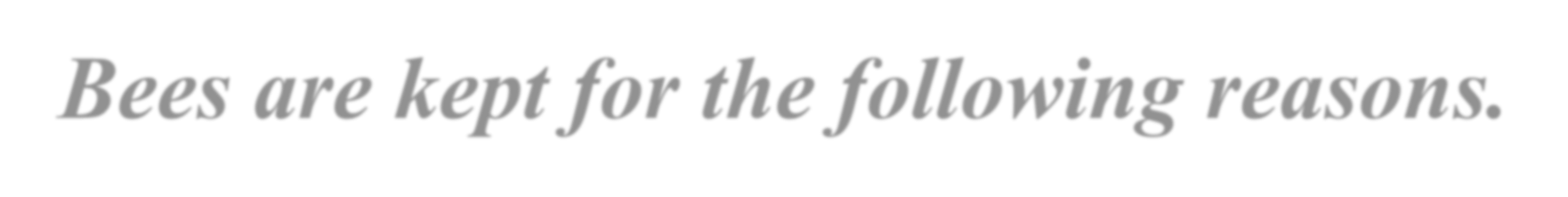 Bees are kept for the following reasons.
Production of honey.
Bees are good pollinators for many crops.
They require little capital and land to keep.
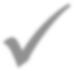 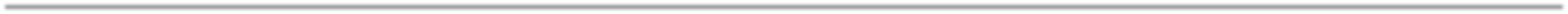 Vyntex technologies
0710250520/0743939160
81
•
Types of bees.
o Bees are of two types namely: the African wild bee  and the European bee.
•
Characteristics of the African wild bee. (apis
mellifera adansoni.)
Well adapted to local weather conditions such as  high temperatures.
Has high flying power and can fly for long distances.
It is more active in search of food and water.
It is vicious if manhandled.
Fairly resistant to the diseases
Vyntex technologies
0710250520/0743939160
81
The bee colony.
Bee colony is made up of three types of bees as  follows.
1.
The queen.
it is a female bee that has the following  functions in the hive:
Lay fertile eggs.
Keeping the colony together by production of a  pheromone called queen substance for  identification.
Vyntex technologies
0710250520/0743939160
81
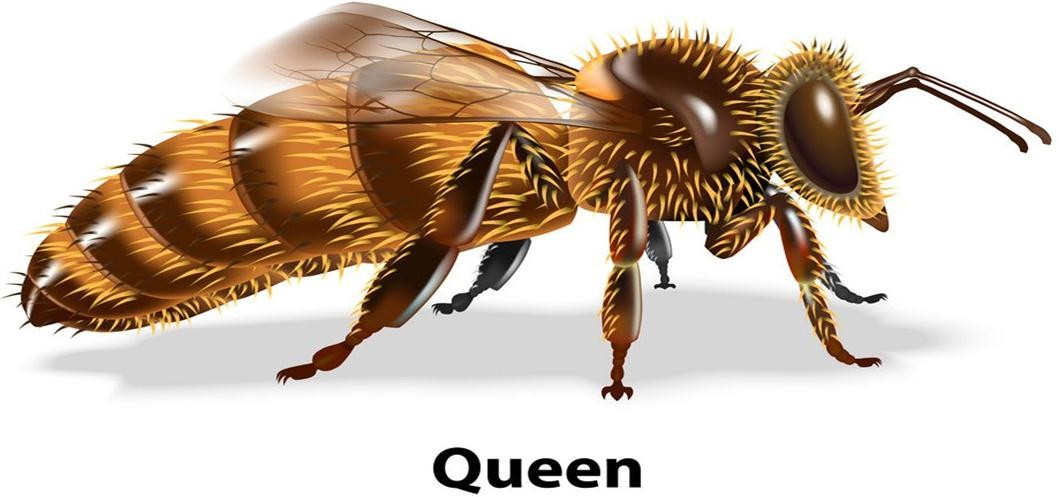 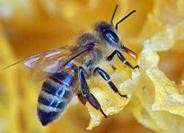 Vyntex technologies
0710250520/0743939160
81
2.
The drones.
They are about 300 in a colony.
They have the following functions:
To fertilise the queen.
To control the temperature or to cool the hive by  flapping their wide wings at a very high speed.
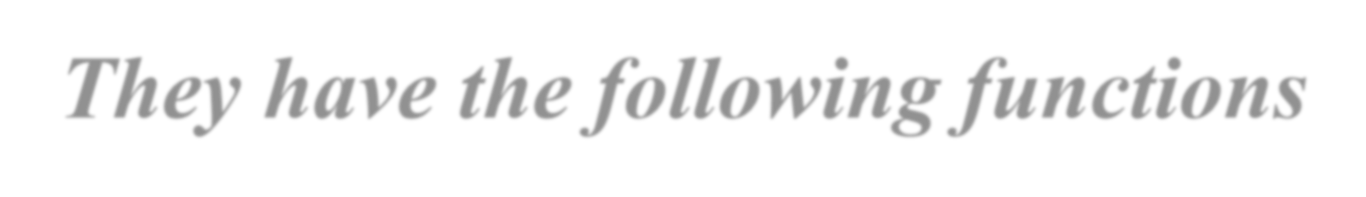 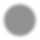 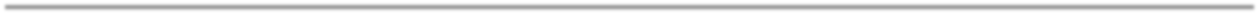 Vyntex technologies
0710250520/0743939160
81
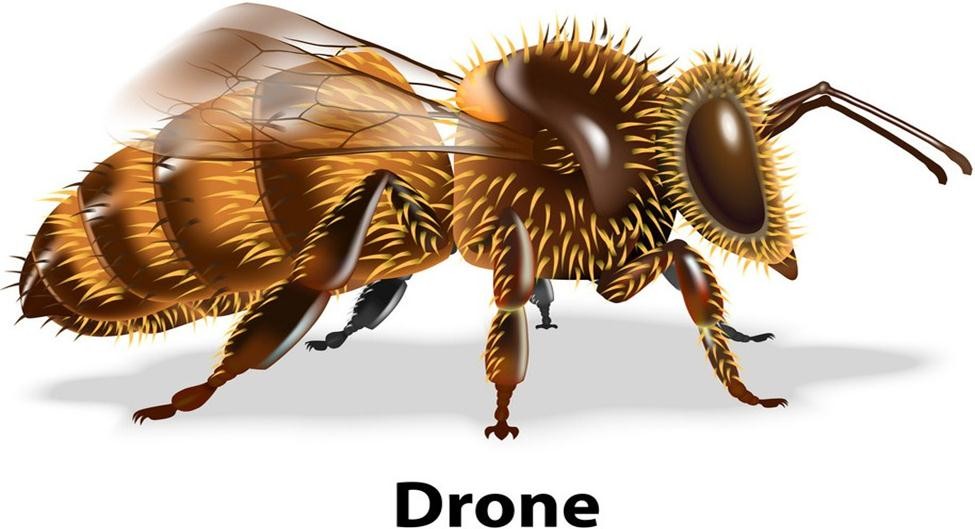 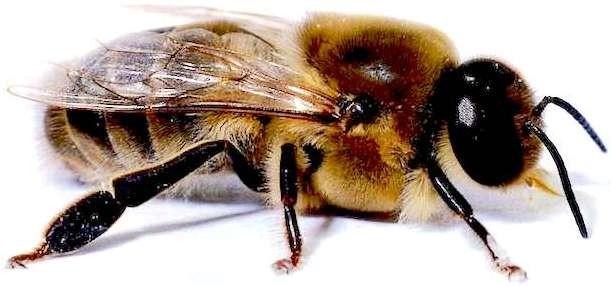 Vyntex technologies
0710250520/0743939160
81
3.
The worker bees.
They are about 60,000 in number.
They are the smallest and are normally female bees.
They perform the following functions:
To feed the queen, the drones and the brood.(young  bees).
To protect the hive from intruders.
To collect nectar, pollen, trees resins, gums and  water.
To build combs and seal the cracks and crevices in  the hive.
To clean the hive.
To make honey and beeswax.
Vyntex technologies
0710250520/0743939160
81
Worker bee
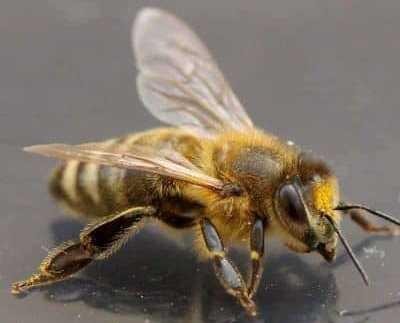 85
Vyntex technologies 0710250520/0743939160
•
Siting of an apiary.
An apiary is a place where beehives are laid.
When sitting an apiary the following factors are  considered:
Availability of water-water should be within a radius  of 3 km or supply a sugar solution close the hive.
Availability of flowers
A sheltered place-hives should be protected from  strong sun and wind.
A place	that is free from noise and disturbances
Away from human beings and busy roads.
Vyntex technologies
0710250520/0743939160
100
•
Types of Bee hives.
a)Log hive.
It is made from log that is split into two parts one  being larger than the other.
The larger part is made into a trough-shaped  structure by removing the inner tissues of the  stem using a sharp chisel.
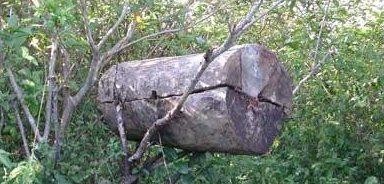 Vyntex technologies
0710250520/0743939160
100
b) Box hive.
Made from sown timber cut to a length of one  meter. The top side end board are nailed together  while bottom board is attached by means of wires  or supported by four small pieces of timber that  are easy attached.
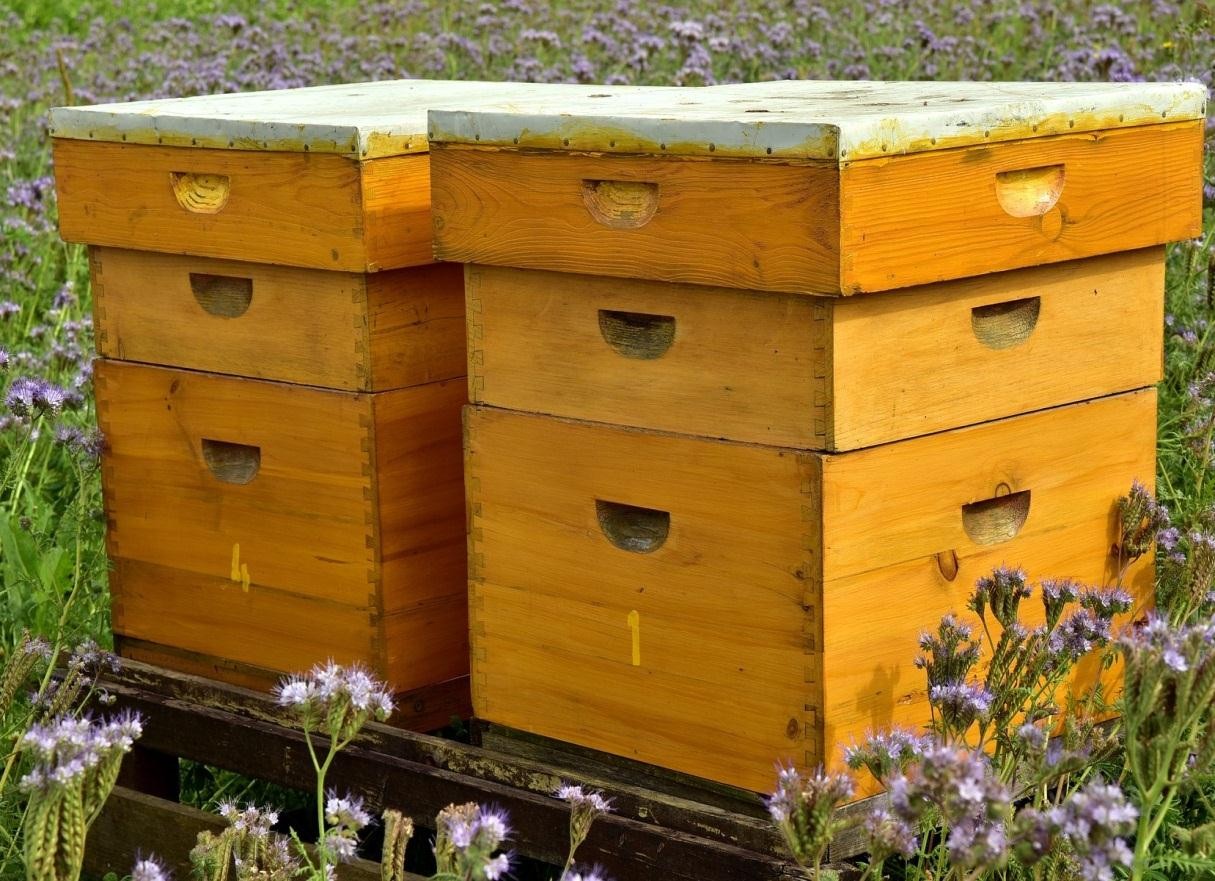 Vyntex technologies
0710250520/0743939160
100
c) Kenya top bar hive. (K.T.B.H).
It is a movable frame hive designed to have a  series of bars arranged to form the top of the hive  where bees attach their combs to the bars which  can be removed for examination. These bars are  called top bars.
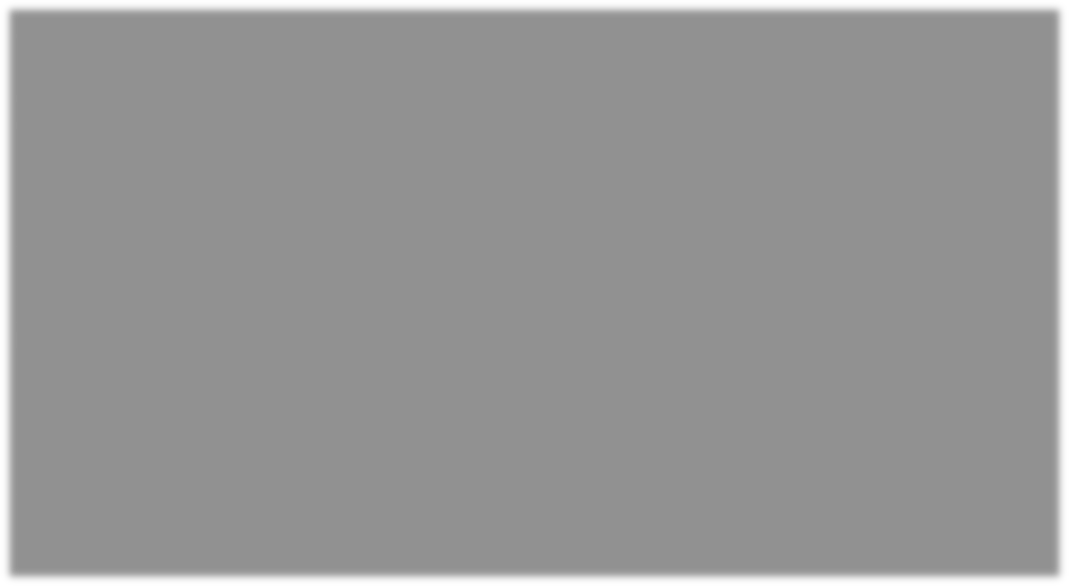 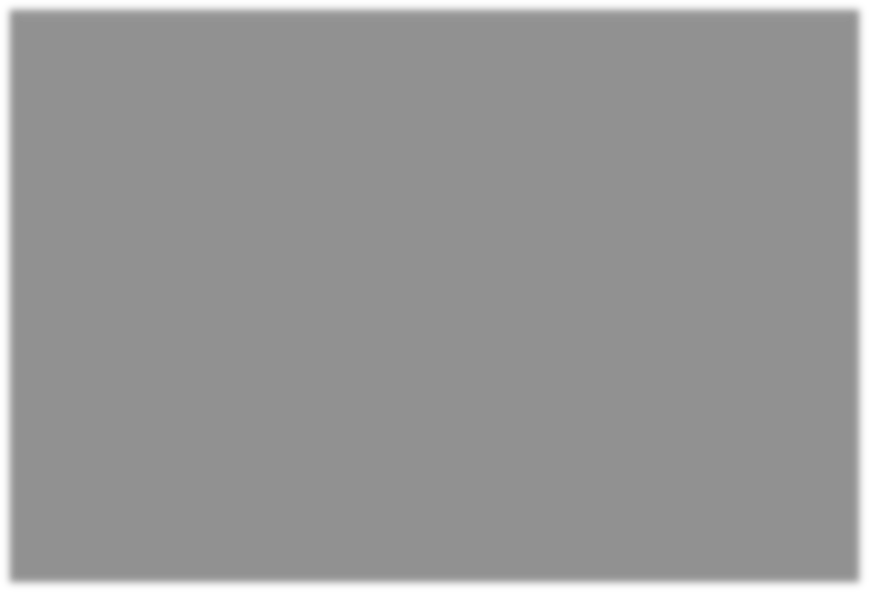 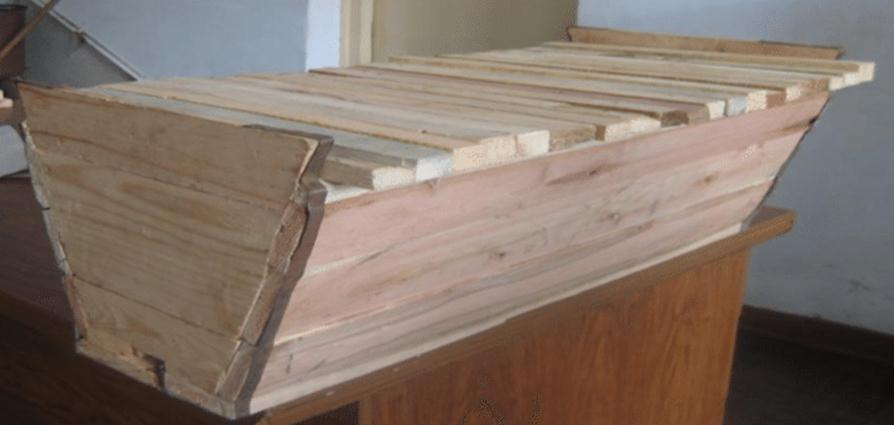 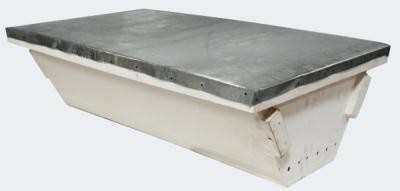 Vyntex technologies
0710250520/0743939160
100
•
Give seven advantages of the top bar hive.
Top bar can be removed for inspection of the combs  and replaced.
Honey combs can be removed without disturbing the  brood.
Honey is of high quality as it is harvested without  brood combs.
More wax is harvested as combs are not returned to  the hive.
The hive is easy to construct and repair.
The hive is cheap to build and does not require  expensive equipment to extract honey.
Vyntex technologies
0710250520/0743939160
100
d) The langstroth hive.
It is like a box hive designed with separate  chambers for the brood and the honey
Stocking the Hive.
This is the act of encouraging bees to enter an  empty hive or actually putting them in it.
•
Methods used in stocking a hive.
Use of a swarm net.
Use of a catcher box
Vyntex technologies
0710250520/0743939160
100
•
Materials collected by Bees.
Nectar- used as the main food for bees and in  making honey.
Pollen-used by bees to feed the brood and the  queen.
Propolis-Used to fill in cracks and crevices in the  hives.
Water-essential for survival of bees. Should be  put near the hive in containers. Pieces of sticks  should be floated to prevent bees from drowning.
Vyntex technologies
0710250520/0743939160
100
•
Feeding Bees
Bees feed on nectar and pollen from flowers. In  absence of flowers they are fed on sugar syrup  placed near the hive.
Give three reasons for feeding bee.
To maintain the colony.
To encourage multiplication.
To supplement what bees get from flowers.
Vyntex technologies
0710250520/0743939160
100
Pest, disease that attack bees and their control.  a)Ants.
They enter the hive through climbing plants and  make holes in the hive that allows water into the  hive which causes rotting.
Controlled by:
-avoiding contact between a plant and hive.
-suspend the hive with wires between poles  which are coated with old engine oil to keep off  the ants.
Vyntex technologies
0710250520/0743939160
100
b). Wax moth.
They make tunnels in the combs and contaminate  honey with their excreta.
Controlled by -removing and burning all infected  combs.
-Immediately melting old combs or wax left after  harvesting honey.
c). Bee louse.
It is a parasite of the bees.
Larvae hatched in the wax spoil the combs.
Controlled by:-smoking out the hive using a smoker  that has some creosote to control the pest.
Vyntex technologies
0710250520/0743939160
100
e) Honey badgers
They spoil hives and eat honey.
Controlled by: hanging the hives with wires to  swing when badgers climb on them. It makes the  badgers to fall hence discouraging them.
•
DISEASES.
Bees are commonly attacked by two diseases  namely:
Acarive.
American foul brood
This diseases are controlled by proper feeding of  bees and proper construction of the hives	to prevent  damp conditions in the hive.
Vyntex technologies
0710250520/0743939160
100
•
Swarming of Bees.
Give seven reasons why bees may swarm.
Shortage of food and water in their surroundings.
Outbreak of diseases and parasites.
Damage of the brood combs.
Lack of adequate ventilation.
Dampness and bad smells.
Sick or infertile queen.
Overcrowding.
Vyntex technologies
0710250520/0743939160
100
•
Describe the procedure of harvesting honey.
Quietly approach the honey and blow the smoke  around the hive and later through the holes using  a smoker.
Lower the hive to the ground.
Cut the combs from each top bar 3 cm from the  surface and put them in a clean container.
Place back the bars and do not disturb the brood.
Return the hive to its position.
Vyntex technologies
0710250520/0743939160
100
•
Equipment used in Harvesting of honey.
A protective gear.
Honey container with a tight cover.
A hive tool-for scrapping Propolis holding the top  bars.
Bee brush- used to brush of bees from honey  combs before cutting into container.
Vyntex technologies
0710250520/0743939160
100
•
•
HONER PROCESSING.
Methods of processing Honey.
Using heat to melt honey.
Crushing and straining.
Using a centrifugal extractor.
Vyntex technologies
0710250520/0743939160
100
a)
Heat method.
Heat some water in a sufuria.
Put honey combs in an enamel basin or any container  that is not made of iron.
Put the container with honey comb on the boiling  water.
Heat until most of the honey melts.
Separate the melted honey from the combs by  straining through a muslin cloth.
Keep honey in a container to cool down.
Remove the wax layer that may form on the surface  of the honey.
Vyntex technologies
0710250520/0743939160
100
a)Crushing and straining method.
Honey combs are crushed and strained using a  muslin cloth into the enamel basin.
The scum formed is removed with a wooden  spoon.
Honey is put in a suitable container which is  tightly closed.
a)Use of centrifugal extractor.
Used in large scale production of honey where  combs are forced in a rotary motion forcing out  honey as combs are left clean.
Vyntex technologies
0710250520/0743939160
102
•
Uses of Bee wax.
To manufacture creams, ointments, candles, shoes and  floor polish.
Used to make teeth impressions for filling and replacement  in dentistry.
Used in the dissection of small insects in laboratories.
Used to make pill coatings in pharmaceuticals.
•
Highlight any four factors that determine the quality
of Honey.
The type of plants from which the nectar was obtained.
Maturity stage of honey at the time of harvesting.
The method of harvesting.
The method of processing honey.
Vyntex technologies
0710250520/0743939160
106
•
FISH FARMING.
The artificial rearing of fish in ponds is called  fish farming or aquaculture.
•
Importance of Fish farming.
Supplies a cheap and good source of proteins.
Can be practised even where land is a limiting  factor because it requires little land.
It makes fish available nearby.
It is a source of income for the fish farmers.
Vyntex technologies
0710250520/0743939160
106
•
Requirements for fish farming.
Water supply-freely flowing water.
Slope of the land-a gentle slope is  suitable .
Soil- clay soil is preferred as it does not  allow water to seep through.
Vyntex technologies
0710250520/0743939160
106
•
Establishment procedure of a fish pond.
Site selection-suitable place where water flows  gently from the source.
Site marking- use of pegs to mark the channel  from the river ,the entrance and the exit.
Clearing the land- remove all vegetation.
Digging the pond-soil is dug out and the top soil  placed in a particular place as it will be used  again.
Constructing the dyke-dyke is the wall  constructed all-round the pond.
Vyntex technologies
0710250520/0743939160
106
•
Construction of inlets, outlets and spillway.
a)Inlets
A canal or a pipe at the entrance to the pond.
Should have a screen of dine mesh made a cross  the inlet to prevent the entrance of undesirable or  strange species of fish.
a)Outlet.
Made at deeper end of the pond above the bottom  of the pond.
A screen is fitted at the mouth of the outlet to  prevent the fish from swimming away.
Vyntex technologies
0710250520/0743939160
106
a)Spillway.
It is a channel to allow excess water back to the  river.
It is made at the top of the dyke on the lower side  of the pond.
It prevents the water from over flowing on the  dykes.
Vyntex technologies
0710250520/0743939160
106
•
Stocking the pond.
Fingerlings (young fish) are obtained from  hatcheries and introduced into the pond.
They are transported in oxygenated polythene  bags or drums.
The water should be clean and at a temperature of  10 degrees Celsius.
Care should be taken to avoid injuring the  fingerlings.
They are introduced in the pond by lowering the  container into the water and tilting to allow them  to swim away.
Vyntex technologies
0710250520/0743939160
106
•
Feeding of Fish.
Most fish food is planktons.
Other feeds can include groundnut cake, kitchen  waste, slaughter house waste, leaves, grass and  manure and chicken manure.
Fish are given enough food as excess can rot and  pollute the pond.
Feed change should be done gradually.
Manure should be added to the pond to encourage  the growth of planktons.
Vyntex technologies
0710250520/0743939160
106
•
Cropping and Harvesting of fish.
Cropping- is the removal of fish of marketable size  from the pond.
Harvesting-is the removal of all fish from the pond.
•
Procedure of harvesting.
Inflow of water is stopped by closing the channel  leading to the pond.
Normal cropping is done to remove all the large fish  by use of a seine net.
The outlet is then opened to allow water to flow out.
A scoop net is used to catch baby fish that are kept in  a holding pond.
Water is completely drained for the pond to dry up.
Vyntex technologies
0710250520/0743939160
106
•
Maintenance of the pond.
Repair the dyke or any structure on it.
Cleaning the pond and removing all foreign  materials.
Planting grass where necessary.
Removing undesirable vegetation.
Removing the silt.
Vyntex technologies
0710250520/0743939160
106
Fish preservation.
After harvesting, the following practices  are carried out on the fish.
Cleaning the fish to remove mud and any  worms.
Removing scales and slime.
Gutting-Opening the fish on the sides to  remove the gut and intestines.
Cleaning the abdominal cavity thoroughly.
Keeping fish in open containers.
Vyntex technologies
0710250520/0743939160
106
•
Various methods for preserving fish.
Freezing-keeping fish in deep freezers
Salting-fish are kept in salt solution.
Sun-drying-fish are dried under strong  sunlight.
Smoking-done to expose fish to a  temperature of 70 degrees
Vyntex technologies
0710250520/0743939160
106
CH 3	FARM STRUCTURES
443/2
•
What is a farm structure?
Refers to any physical construction found on the  farm. Farm structure includes fences, crushes, dips,  stores, calf pens, sheep, poultry houses, dairy sheds.
•
Construction of farm structures.
Construction of farm structures involves the  following activities.
Planning.
Siting.
Site preparation.
Selection of planting materials.
Vyntex technologies
0710250520/0743939160
106
i.
Planning of farm structures.
When planning for farm structures the  following structures should be considered.
Accessibility.
Potential for expansion.
The size of the enterprise.
Various farm activities to be carried out.
Vyntex technologies
0710250520/0743939160
106
ii. Siting farm structures.
•
State and explain 8 factors to consider when
siting(selecting a site for) a farm structure.
Location of the homestead -the site should be at a  point where it is easy to have a good view of the  farm.
Topography-the site for construction should be on a  gentle slope to prevent flooding and soil erosion.
Accessibility-the structure should be sited where it is  easy to reach from most parts of the farm.
Security- the structure should be safe from  predators, thieves and trespassers.
Vyntex technologies
0710250520/0743939160
106
Drainage-the location for the farm structure should have  a good drainage to prevent structures from being  destroyed by water. Presence of damp conditions also  encourages disease infections.
Direction of the prevailing wind-some structures are  able to produce foul smell e.g. pigsty. Such like  structures should be constructed on the leeward side of  the homestead.
Relationship with other structures-structures that are  related for example dairy shed and calf pen should be  constructed close to each other. This saves time and  Labour.
Farmer’s taste and preferences-as a farmer’s prefers,  she or he can construct the structure in a sheltered place
or not.
Vyntex technologies
0710250520/0743939160
118
iii.	Site preparation.
After planning and site selection, the site  selected need to be prepared. Site preparation  can be done through:
-clearing of bushes, grass and other vegetation
-leveling the ground.
Vyntex technologies
0710250520/0743939160
119
•
Construction materials.
Construction materials include:
Stones:
Advantages
They are durable They are resistant to fire.
Resistant to weather elements
Resistant to insect damage
They do not rot.
Disadvantage
stones are expensive
Vyntex technologies
0710250520/0743939160
119
Concrete blocks: made of cement, sand  and ballast in ratio 1:2:3. The water used in  the mixture should be free from impurities  which reduces the binding ability of cement  leading to poo quality blocks. They are  durable
•
•
•
•
They are resistant to fire.  Resistant to weather elements  Resistant to insect damage  They do not rot.
Vyntex technologies
0710250520/0743939160
119
Other construction materials include concrete,  mud blocks, bricks, corrugated iron sheets, bars  and rods, aluminum sheets, and timber.
Vyntex technologies
0710250520/0743939160
119
TIMBER-they are sued for poles, rails, trusses,  purlins, struts and beams in construction. Timber  is treated through the following methods:
Drying- also called seasoning. Drying is done to  reduce moisture content. Drying prevents warping,  rotting due to fungal attack and insect damage.
Chemical treatment-it is done through:
Sap displacement method-freshly cut posts are  packed in containers filled with wood preservatives  and left to stand in for 10 days.
Pressure or vacuum treatment-peeled wood is  arranged in steel cylinder where preservatives are  forced through them with very high pressure.
Hot and cold soaking-wood is immersed in tanks  containing preservatives and heated for 2 hours
Vyntex technologies
0710250520/0743939160
119
•
•
Selection of construction materials.
State seven factors to consider when selecting
construction materials.
Availability of materials.
Cost of the materials.
Durability of the materials.
Strength of the materials.
Workability of the materials.
Suitability of the materials.
Suitability of each material to prevailing weather  conditions.
Vyntex technologies
0710250520/0743939160
124
•
Types of farm structures.
Farm buildings-are structures that have the  foundation, walls and the roof.
•
Give five importance of farm buildings.
They protect the farmer and livestock from  predators.
Helps to control livestock diseases and parasites.
They provide shelter against extreme weather  conditions.
They provide storage of farm produce.
Increase efficiency of production and  management in the farms.
Vyntex technologies
0710250520/0743939160
125
•
Parts of a building.
The foundation.
Depth and size of the foundation depends on  function of the building, type of the building,  depth of the soil and drainage of the area.
Vyntex technologies
0710250520/0743939160
125
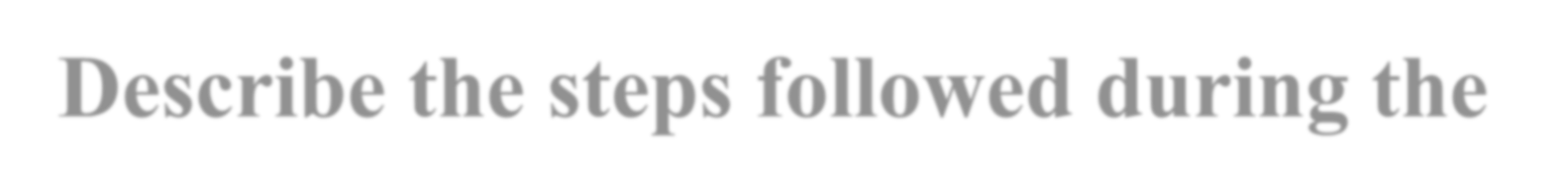 Describe the steps followed during the  establishment of the foundation of a building
Clear the vegetation and level the site.
Foundation is measured, pegged and dug to  remove all loose soil. (permanent buildings).
Reinforce concrete ration (1:2:4 or 1:3:6) in the  trench.it may be together with steel rods.
A damp-proof course of PVC (polyvinylchloride)  sheet is placed on top of the foundation to reduce  termite and moisture rising up the wall. After  compacting.
The foundation stone laid to about 15 cm above  the ground level.
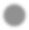 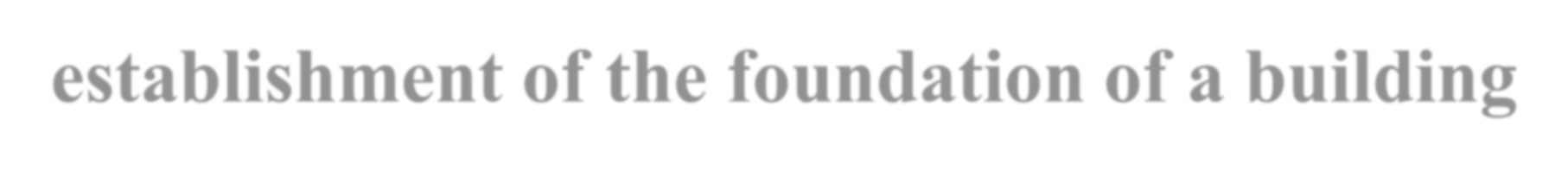 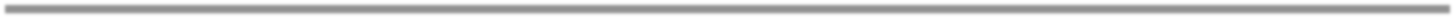 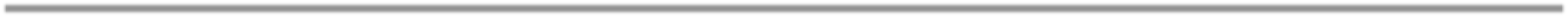 Vyntex technologies
0710250520/0743939160
125
The wall
Walls are laid from the foundation in direct  contact with the PVC materials. a plumb bob and  spirit level are used to lay stones to ensure that  the wall is vertical. A lintel is built to reinforce  the wall above the windows and doors.
The roof.
The top part that consists of trusses and purlins  on which the roofing materials are placed.
Vyntex technologies
0710250520/0743939160
125
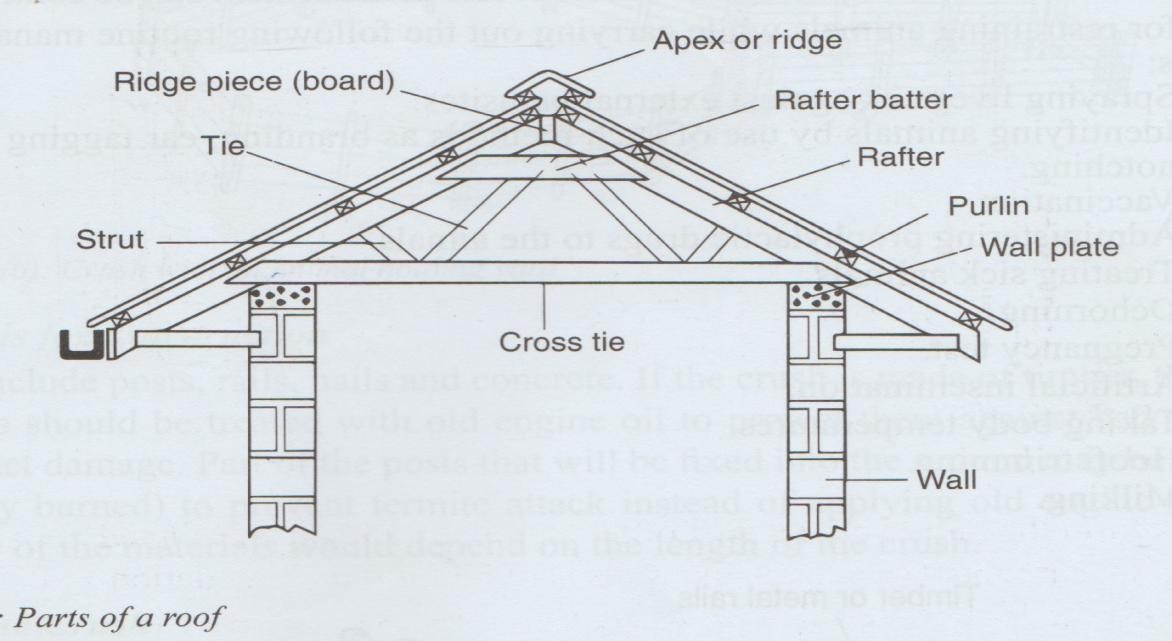 Eave
Gutter.
Vyntex technologies
0710250520/0743939160
125
2.
Livestock structures.
They include:
Crush
Dips
Spray race
Dairy shed
Zero grazing unit
Calf pens
Poultry houses
Piggery unit
o fish ponds
Vyntex technologies
0710250520/0743939160
125
1. THE CRUSHES.
A crush is A narrow-fenced passage in which  livestock movement can be controlled. It is used  for restraining animals when carrying out the  following practices.
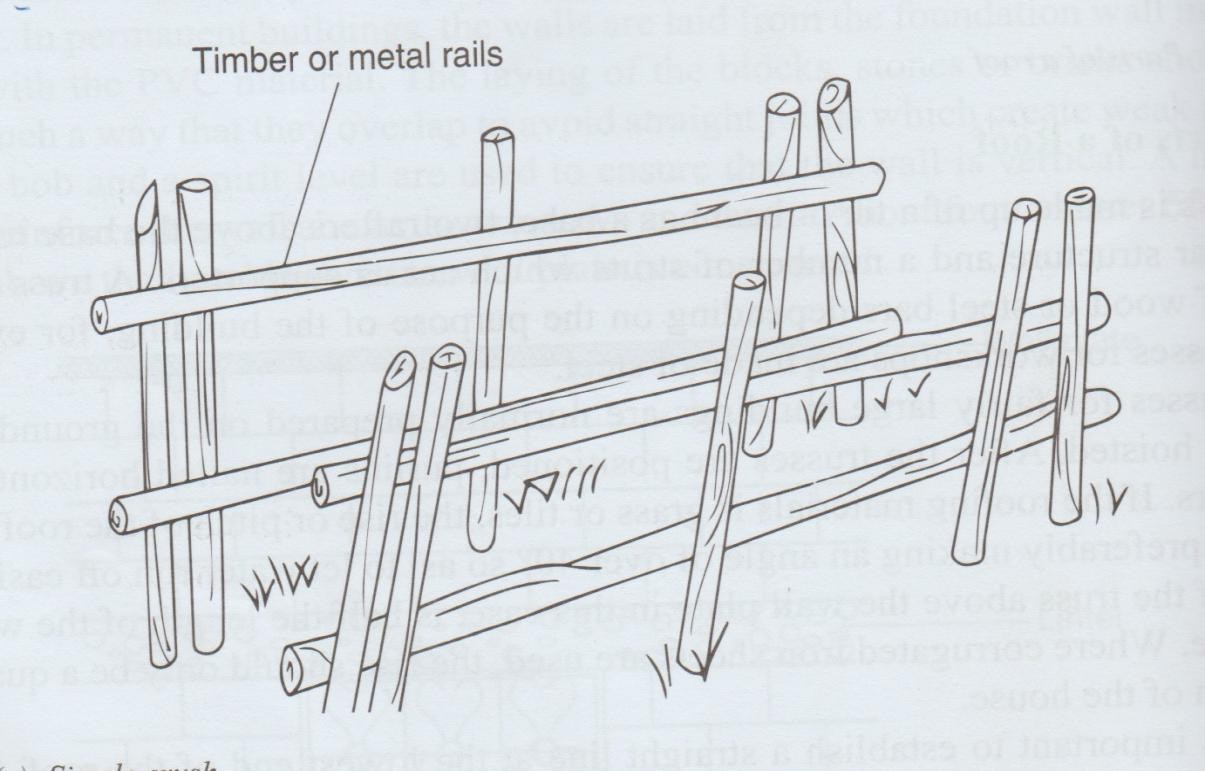 A simple crush.
Vyntex technologies
0710250520/0743939160
125
•
List 10 practices that are carried out in a crush.
Spraying.
Vaccination.
Dehorning.
Identifying animals through branding, ear tagging  and ear notching.
When Treating sick animals.
Milking.
Hoof trimming.
Taking body temperatures.
Artificial insemination.
Pregnancy test.
Vyntex technologies
0710250520/0743939160
125
NOTE; when sitting a crush, the following  factors should be considered
Topography-well drained and relatively flat area.
Accessibility-should be an area easy to access or  reach like near a road.
Vyntex technologies
0710250520/0743939160
125
2. DIPS
A dip is a farm structure constructed to control  ticks. Dips are of two types: plunge dip and the  Machakos dip.
a)Plunge dip
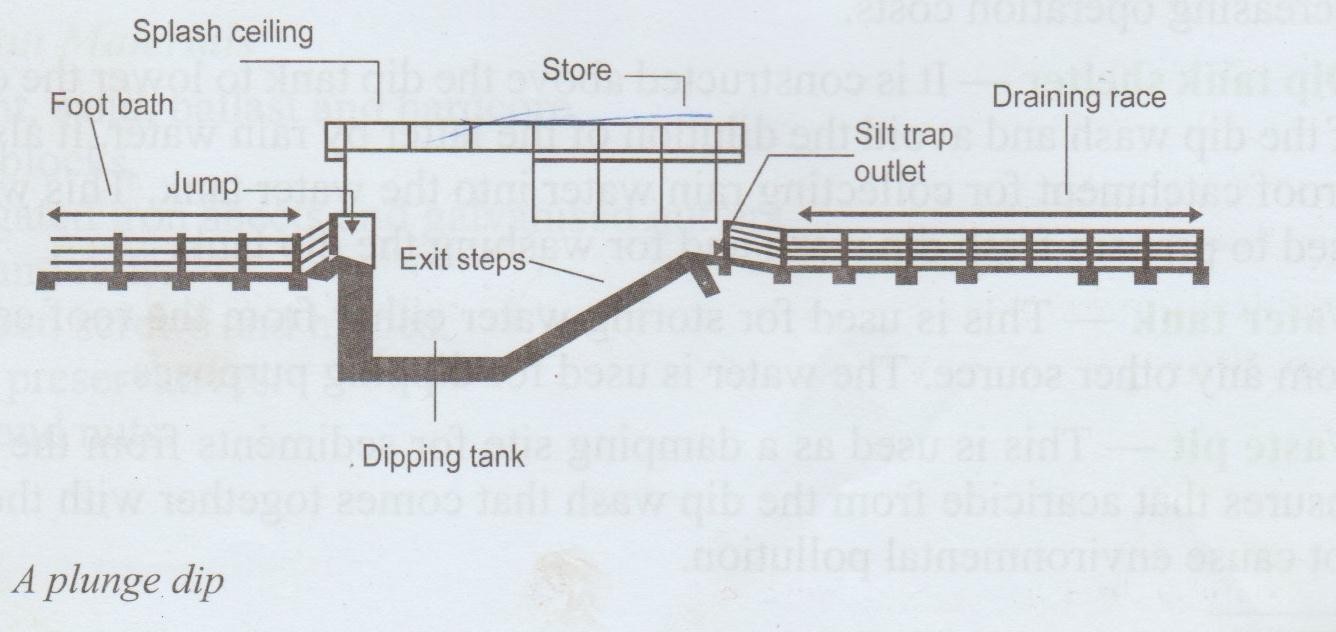 To the drying yard
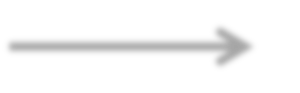 Vyntex technologies
0710250520/0743939160
125
•
Parts of a plunge dip
Animal holding yard- it is used to hold animals  before dipping. It should have concrete floor
/stones to ensure that mud from the hooves is  removed before the animals get into the dip wash.
The footbath-its purpose is to wash the feet of an  animal before they get into the dip wash. It  should have a rough concrete floor to provide  grip and also remove mud from the hooves for  washing of the feet. It should contain chemicals  (copper sulphate) for controlling foot rot disease.
Vyntex technologies
0710250520/0743939160
125
The Jump- is a narrow entrance to the dip tank. Its  function is to allow animals to jump singly (as one)  into the dip tank. The jump must be above the dip  wash by 35cm-45cm to allow dip wash to splash  back in the dip tank.
Dip tank- it is here where animals are immersed in  the dip wash. The dip tank should have exit steps to  allow animals to come out of the dip wash slowly.
Draining race- a passage that animals used to walk  out after immersion where the dip wash that drips  from the animal’s body drains back to the dip tank. It  should have a sloping floor that is smooth and  without potholes towards the dip tank.
Vyntex technologies
0710250520/0743939160
125
Drying yard-animals are held in the drying yard  before being released to the pastures. This prevents  pasture contamination and also allows animals to be  released at the same time.
Silt trap outlet-this is where the mud and dung that  drains back through draining race is trapped to  prevent siltation in the dip tank.
Dip tank shelter-Constructed above the dip tank.  The functions of the dip tank shelter are:
-to lower evaporation of the dip wash.
-to avoid dilution of the dip wash by the rain water.
-it serves as a roof catchment for collecting water  into the dip tank.
Vyntex technologies
0710250520/0743939160
125
Water tank-Used for storing water which is used  for dipping purposes.
Waste pit- used as a damping site for sediments  from the dip tank hence reducing pollution.
•
Maintenance of dips
Replace broken timber rails.
Clean the dip tank regularly.
Cracks in various parts of the dip tank should be  repaired.
The roof should be maintained properly to avoid  leakages that may dilute dip wash.
Vyntex technologies
0710250520/0743939160
125
Give three advantages of using a plunge dip.
Animals are completely immersed in the dip  wash ensuring that the whole body is wetted.
It is suitable for a large herd of animals.
Its operational cost is low.
Give the disadvantages of using a plunge dip.
It cannot be used for pregnant or sick animals as  they can get shock.
Animals may swallow some dip wash resulting to  death.
Initial capital is high as it is expensive to  construct.
Vyntex technologies
0710250520/0743939160
149
3. THE SPRAY RACE.
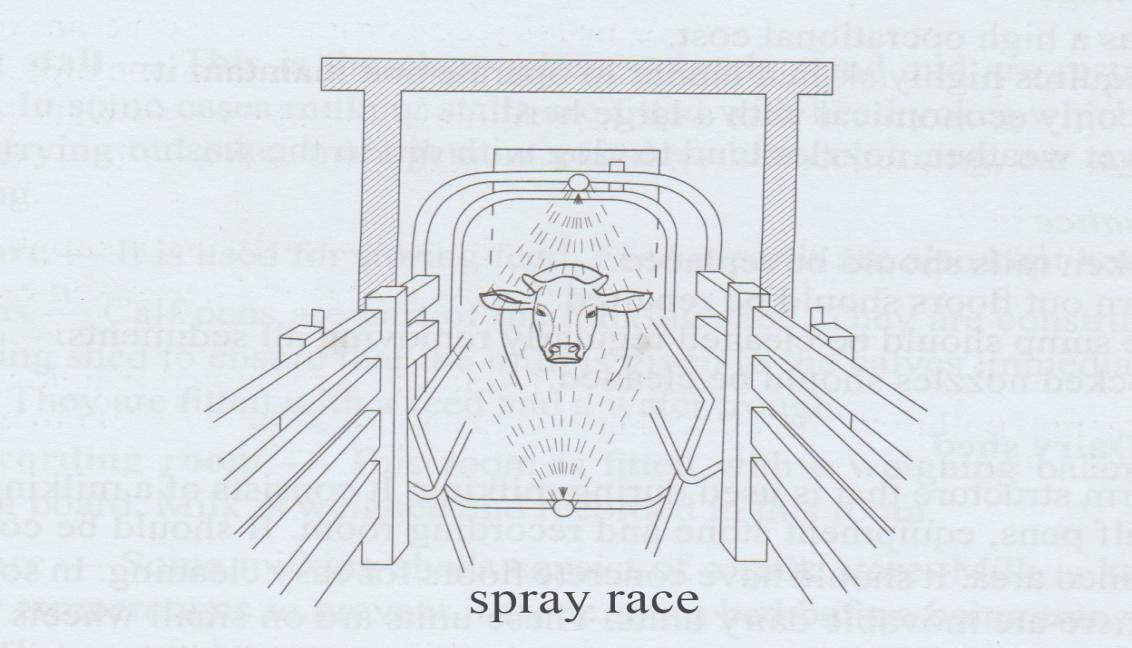 Vyntex technologies
0710250520/0743939160
149
It is a farm structure used to control ticks on  the farm. Here animals are showered with the  acaricide from nozzles as they pass through a  narrow passage. The acaricide is drawn from  a reservoir under pressure through pipping  and nozzles in the race.
Vyntex technologies
0710250520/0743939160
149
•
Parts of a spray race.
Sidewalls-provide support to the piping system and  ensues the spray wash is directed back to the pump.
Spray piping system-consists a series of pipes fitted  with nozzles. They atomize the chemical into spray.
Drainage pipe-conducts the used chemicals back to  the pump for recycling. It is fitted with sieves to that  filter sediments and other particles to prevent  blockage of nozzles.
The pump/ reservoir- is the mixing tank.
Pressure gauge-used to measure the recommended  working pressure of the pump.
Vyntex technologies
0710250520/0743939160
149
•
Give five advantages of s pray race.
It is suitable for pregnant and sick animals  than a plunge dip as animals do not get  shock.
The acaricide is not wasted since it is  recycled.
Animals cannot swallow the acaricide wash.
Spraying is faster.
Less Labour is required.
Vyntex technologies
0710250520/0743939160
149
•
Give four disadvantages of a spray race.
It has high operational cost.
It requires highly skilled Labour to operate and  maintain.
It is only economical with a large herd.
In wet weather, nozzles tend to clog with dirt.
•
Maintenance of a spray race.
Broken rails should be repaired.
Worn out floors should be replaced.
The sump should be cleaned regularly by removing  all sediments.
Blocked nozzles should be cleaned.
Vyntex technologies
0710250520/0743939160
149
4. DAIRY SHED.
A dairy shed is a structure used for milking. It  consists of the milking parlour, feed store, calf  pens, equipment store and recording room. Dairy  shed should have concrete floor for easy cleaning.
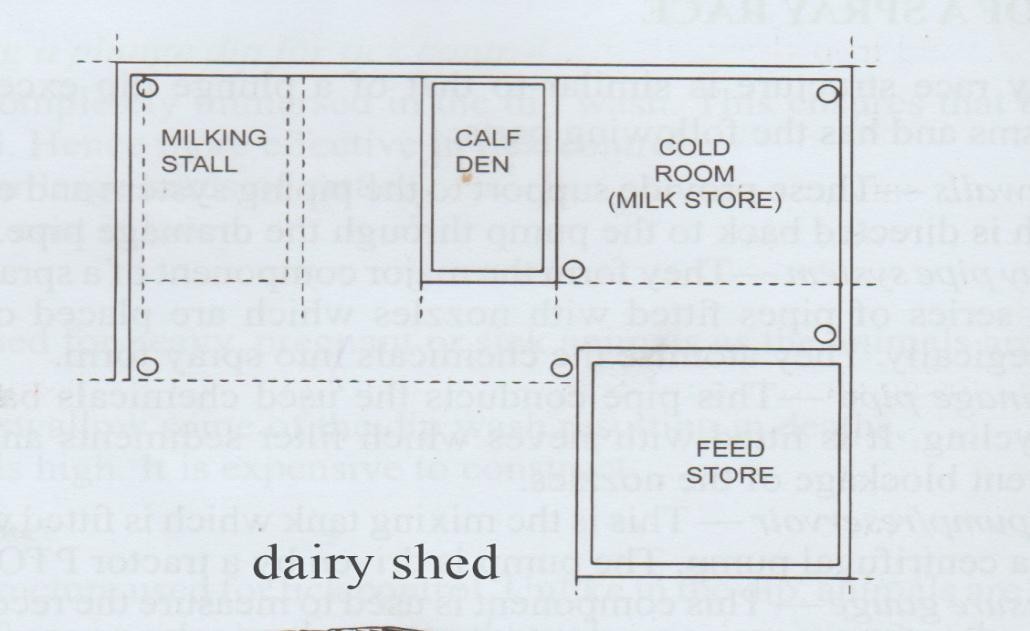 Vyntex technologies
0710250520/0743939160
149
•
Parts of a dairy shed.
Milking stall-a place where animals stand and are  restrained for milking.
Feed store-it is used for storing feed. Feed records  are also kept here.
Calf pen- they are constructed close the milking  shed to ensure that milk is given to the calves  immediately after milking. They have feed and water  troughs.
Milk recording room-this room is fitted with a  weighing balance and a recording board. Milk is  weighed and recorded in this room.
Milk store-is where milk is kept under very low  temperatures to prevent it from going bad before  being transported to the factory.
Vyntex technologies
0710250520/0743939160
149
•
Maintenance of a dairy shed.
Milking shed should be cleaned thoroughly after  milking.
Potholes in the concrete floors should be filled.
Broken rails should be replaced.
The cooling system should also be kept in good  working conditions.
Where machines are used for milking, the system  should be kept in good working conditions by  servicing regularly.
Vyntex technologies
0710250520/0743939160
149
5. ZERO GRAZING UNIT.
A zero-grazing system is a farm structure which  is designed to provide sleeping, feeding and  milking facilities. Cattle remain in the structure for  most of the time. It has calf pen, store, feed  preparation room, a milk recording room and  loafing (dunging) area. They have concrete floors  except for the sleeping cubicles.
Vyntex technologies
0710250520/0743939160
149
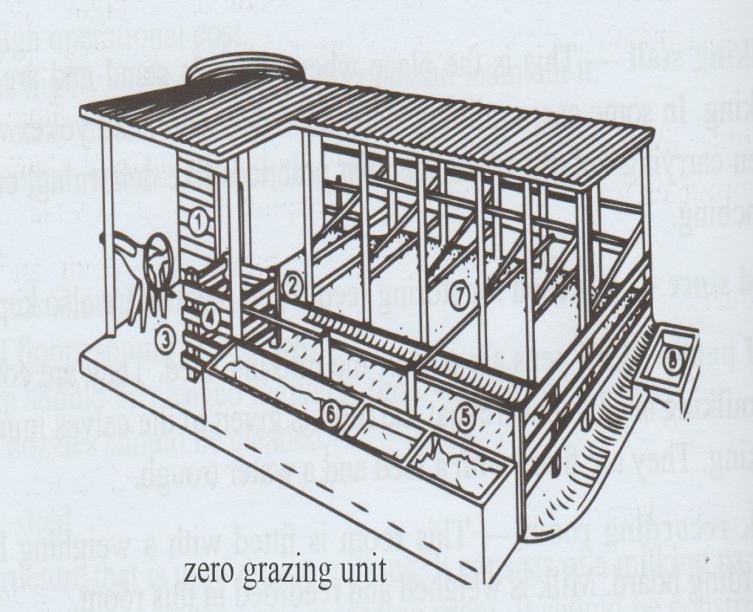 Vyntex technologies
0710250520/0743939160
149
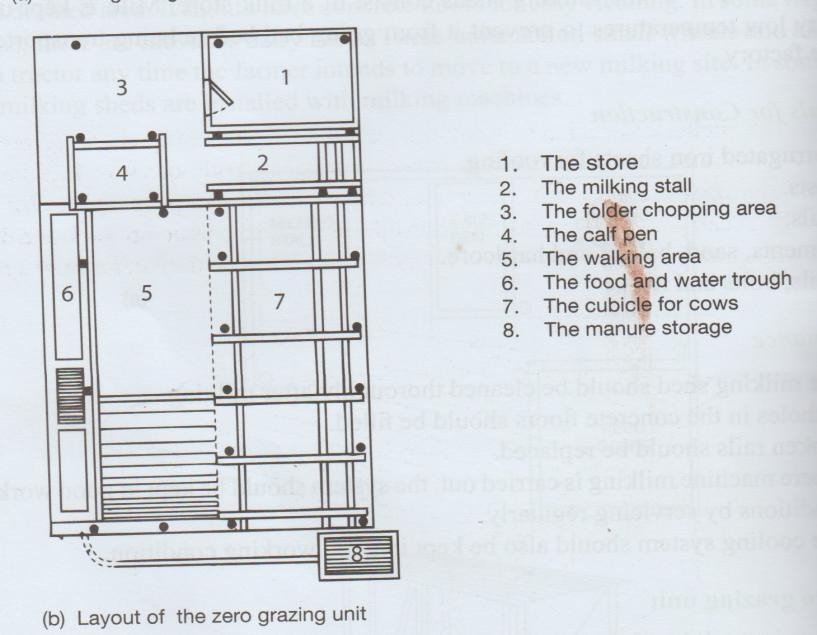 Vyntex technologies
0710250520/0743939160
149
•
Parts of a zero grazing unit.
Milking stall-used for restraining cows during  milking.
Calf pens-used for rearing calves up to 16 weeks  when they are weaned.
Sleeping cubicles-used for providing shelter to  the animals. May be provided with litter to make  them warm.
Loafing area-it is used for resting and dunging.  The loafing area is not roofed in order for animals  to get sunlight for the synthesis of vitamin D. it  should be provided with water troughs.
Vyntex technologies
0710250520/0743939160
149
Feed preparation room- used for the preparation  of feed rations. It may be provided with a chuff  cutter for chopping fodder.
Milk recording room-used for keeping milk  records for dairy cows.
Store-it is used for keeping dairy equipment such  as milking bucket, milking churns, strip cup,  weighing balance and dairy feeds.
Vyntex technologies
0710250520/0743939160
149
6. CALF PEN.
This is a shelter in which a dairy calf is reared.
•
Structural requirements of a calf pen.
Should have concrete floor-for easy cleaning.
Should have Adequate space-the calf pen should be  large enough to allow room for exercise, feeding and  watering equipment.
Single housing- the calf pens should be constructed in a  way that they allow for only one calf per pen.	This  prevents calves from licking each other which may lead  to formation of hair balls in their rumen. It also controls  the spread of worms and skin infections.
Proper lighting- calf pen should be properly lit. This
allows enough light into the pen. Light is necessary for
Vyntex technologies
synthesis of vitamin D07.10250520/0743939160
153
Proper lighting- the area where the pen is to be  constructed should be well drained. Poor drainage  causes dampness in the calf pen which  predisposes the calf to infections.
Leak proof roof- the roof should not leak to  avoid wetness in the pen. Wetness encourages  disease infections such as pneumonia, navel  illness and scours.
Draught free-the calf pen should be constructed  in a way that the windward side is completely  solid from top to bottom to prevent cold winds  from entering the pen. Cold winds predispose the  calf to infections such as pneumonia.
Vyntex technologies
0710250520/0743939160
157
Maintenance of a calf pen.
Calf pen should be kept clean.
Leaking roof should be repaired.
Walls should be white washed instead of  painting to prevent lead poisoning.
It should be kept dry and warm by placing dry  litter on the floor. change the litter immediately  it shows signs of wetness.
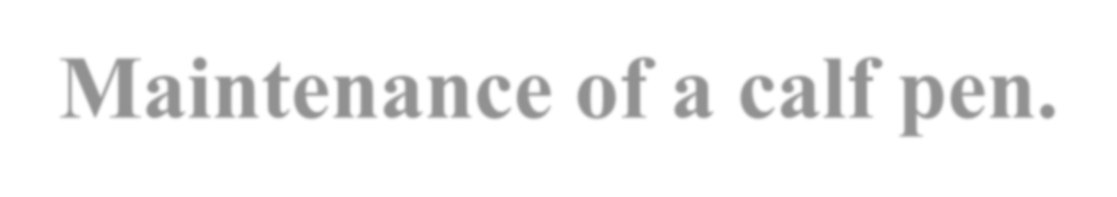 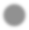 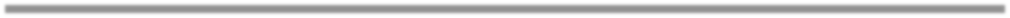 Vyntex technologies
0710250520/0743939160
157
•
•
Deep litter systems
Structural requirement for a deep litter
system.
Should be properly ventilated-done by making  leeward side wall solid up to 60-90 cm from the  ground and the rest of the wall is made of wire  mesh.
Should have a leak-proof roof-to avoid dampness  in the house which encourages diseases infection.
Vyntex technologies
0710250520/0743939160
157
Litter on the floor-can be saw dust, wood  shavings, crushed cobs, coffee and rice  husks. Litter helps to keep the house warm  and dry by absorbing moisture.
Draught free-achieved by marking the  windward side wall top to the bottom.
Should have enough space-should allow  enough space for birds to avoid  overcrowding.
Proper drainage-the house should be in a  well-drained place.
Vyntex technologies
0710250520/0743939160
157
7. PIGGERY UNIT.
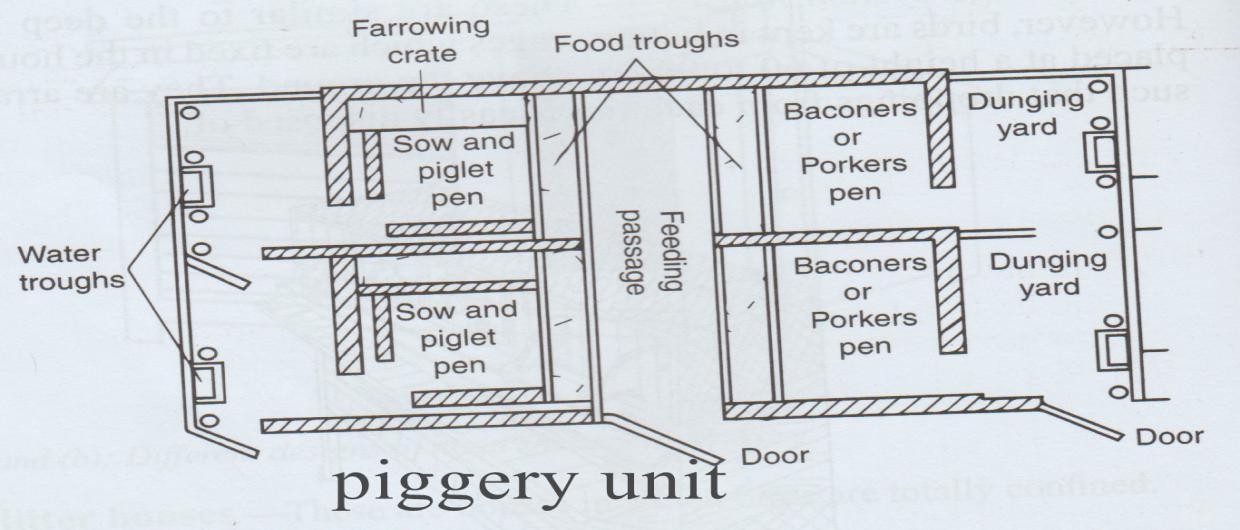 Vyntex technologies
0710250520/0743939160
157
This is a structure used for housing pigs. Pigs should  be provided with warm and well-ventilated house.
•
Parts of a piggery unit
Feed store-is a room for storing pig feed.
Record room-used for keeping feed and weight  records.
Pig pens- pigs are kept in pens according to age and  sex.	Pig pens includes: -
Farrowing pen-used for farrowing and rearing  piglets. It has farrowing crates which prevent the  sow from lying on the piglets and eating creep feed  which is meant for piglets.
Vyntex technologies
0710250520/0743939160
157
Gilt’s pen- for rearing young females up to  service age. (12 months)
Boar’s pen-are houses for breeding boars.  Should be spacious to allow room for exercise  and mating.
In-pig pens-a house for pregnant pigs waiting for  farrowing.
Weaner’s/fattening pen-houses for piglets after  weaning and up to the age of months.
Running yard-are used for dunging and basking.
Water troughs or drinking nipples-are used as  watering points for the pigs.
Vyntex technologies
0710250520/0743939160
157
Running yard-are used for dunging and basking.
Water troughs or drinking nipples-are used as  watering points for the pigs.
Structural requirements of a piggery unit
Should have concrete floors for easy cleaning.
Should be free from draught as pigs easily get  pneumonia.
It should have adequate space for pigs.
Should have a well-drained floor.
Vyntex technologies
0710250520/0743939160
157
•
Maintenance of piggery.
Should be kept clean.
Should be kept dry and warm.
Holes in the floor should be filled with concrete.
Timber nails enclosing the runs should be  replaced when broken.
Vyntex technologies
0710250520/0743939160
157
8. FISH PONDS.
They are structures used for rearing fish.
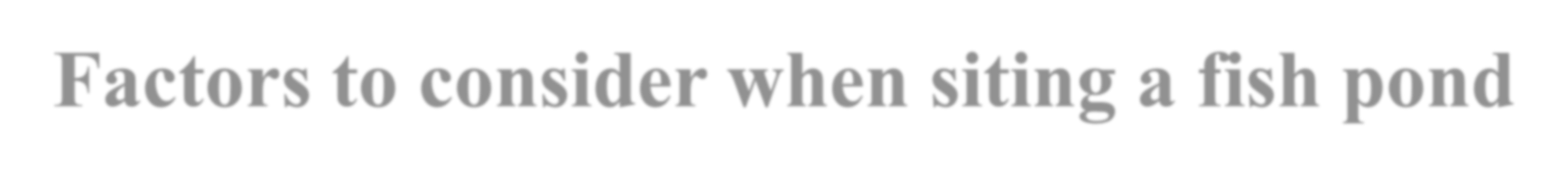 •
Factors to consider when siting a fish pond
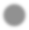 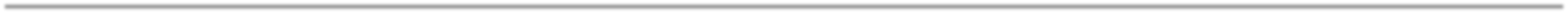 Source of water-should be near a reliable source  of water.
Soil type- soil that are saturated and hold water  allowing very low seepage are best for fish pond.
Topography- area should be gentle sloping to  allow free flow of water.
Nature of land-
Construction
Vyntex technologies
0710250520/0743939160
157
•
Maintenance of fish pond.
Grass should be planted to prevent soil erosion.
Weeds growing around the pond should be removed.
Proper fencing should be maintained around the pond by  replacing damaged posts.
Cleaning the pond to remove foreign particles
Maintaining good level of water in the pond.
 SILOS
They structure used for the preparation and storage of silage.
Examples of silos include:
-trench silo
-Tower silo
-clamp or bunker silo.
Vyntex technologies
0710250520/0743939160
157
•
FENCES
These are structures that enclose designated areas  and firm barriers for animals and humans.
•
State 9 uses of fences.
They are constructed along the boundaries to  demarcate the farm land from that of neighbours.
Fences keep off wild animals and other intruders  from outside the farm.
They are used to separate the crop fields from the  pastures facilitating mixed farming.
They are used to divide pasture into paddocks  facilitating controlled grazing systems such as  rotational grazing.
Vyntex technologies
0710250520/0743939160
157
Fences control movement of animals and people  preventing formation of unnecessary paths in the  farm.
Helps to control spread of parasites and diseases  by keeping off wild animals from the farm.
Fences help to isolate sick animals from the rest  of the herd to prevent disease spread.
Enables the farmer to control breeding by rearing  different animals in different paddocks.
They provide security to the homestead and farm  animals.
Vyntex technologies
0710250520/0743939160
157
•
Types of fences.
Fences are divided into two Main categories:
•
•
Live fences.
Dead fences.
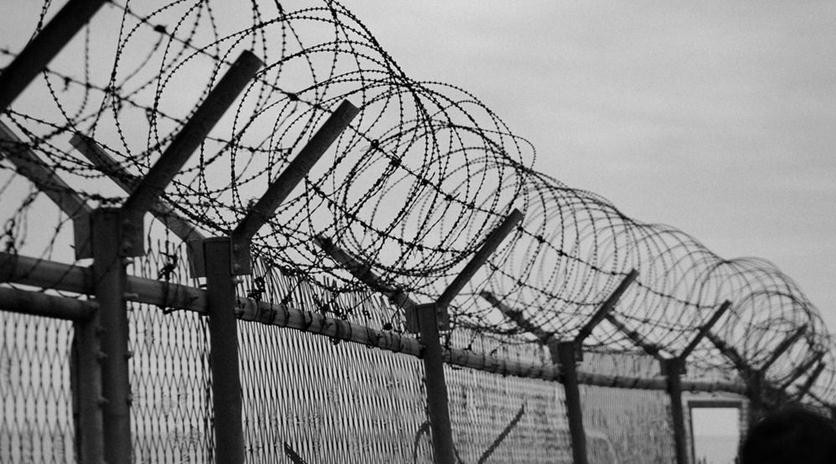 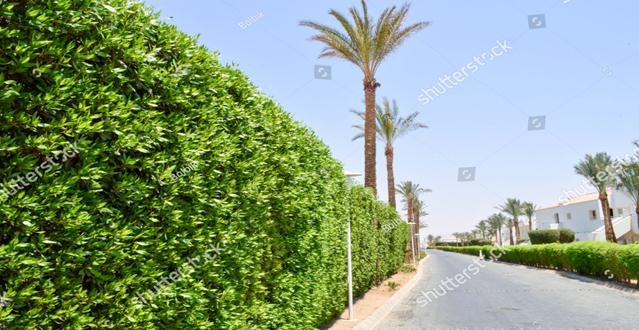 •
Live	fence	Dead fence
Vyntex technologies
0710250520/0743939160
157
•
	These are fences made up of growing plants such  as cypress, kei apple, sisal, cacti, lantana etc.
LIVE FENCES
•
Give any advantages of live fences. (10mks)
Live fences are cheap and easy to established  since can easily be raised in nurseries bed.
Tall varieties such as kei apple act as wind  breaks.
Live fences have aesthetic value. (they make the  environment beautiful.)
Thorny species are effective in preventing  intruders.
Vyntex technologies
0710250520/0743939160
157
Some species have medicinal effect.
Some species such as lantana camara act as  livestock feed.
When trimmed, they act as a source of  organic matter and wood fuel.
Their roots have hold the soil firmly hence  controlling soil erosion.
Live fences provide shade for livestock.
Vyntex technologies
0710250520/0743939160
157
•
Give any disadvantages of live fences.
They take many years to establish and make an  effective fence.
They cannot be used for paddocking because they  occupy a wide space.
The hedges can be hiding places for rodents and  thieves.
Thorny species can cause injury to human and  livestock.
They require regular trimming and infilling of gaps  which is both laborious and expensive.
Their growth may be irregular hence allowing gaps  for thieves and animal to pass through.
Vyntex technologies
0710250520/0743939160
157
•
DEAD FENCES.
Different types of fences fall under this category such as  plain wire, barbed wire, chicken wire and woven wire.  Wire fences are used form marking the boundaries and not  for paddocking.
•
Types of dead fences
Barbed wire fences.
Plain wire fences.
Woven wire fences.
Electric fences
Wooden fences
Concrete clocks, stone or brick fences.
Vyntex technologies
0710250520/0743939160
157
•
Describe 7 steps followed when erecting/
establishing a wire fence. (7 mks)
Clear the vegetation along the fence line at least  2m wide.
Measure and mark points on the fence line where  holes are to be dug determining the position of  the gate. Average spacing should be 4-6 m  depending on the use of the fence.
Dig holes to a depth of 60 cm for the main fence  and 75 to 90 cm for the corner and gate posts.
Place treated posts in the holes in an upright  position.
Vyntex technologies
0710250520/0743939160
157
Mix concrete of 1:3:5 ratio and place it in the holes. You  can alternatively put soil and stones in the hole and ram to  firm the base.
Nail barbed wire onto the posts with fencing staples while  stretching the wire using a wire strainer.
Fix the lower strand of wire first and use it as a guide to fix  the next up to the required number.
Vyntex technologies
0710250520/0743939160
157
Mix concrete of 1:3:5 ratio and place it in  the holes. You can alternatively put soil and  stones in the hole and ram to firm the base.
Nail barbed wire onto the posts with fencing  staples while stretching the wire using a  wire strainer.
Fix the lower strand of wire first and use it  as a guide to fix the next up to the required  number.
Vyntex technologies
0710250520/0743939160
157
•
Gates and corner posts
Gates and corner posts should be slightly larger  and stronger than other posts. The holes in which  the posts are fitted should be made deeper about  75-90 cm. after inserting the posts in the holes,  concrete should be added to reinforce the posts  and rammed to make the posts firm. Alternatively,  soil and stones can be used. Concrete should be  allowed to dry before fixing the wire. Braces  should be fixed to provide support to he posts and  prevent sagging of the wire.
Vyntex technologies
0710250520/0743939160
157
Maintenance of dead fences.
Loose or sagging wires should be  straightened by use of a wire strainer.
Broken wire should be spliced(connected)
Worn out posts should be replaced.
Broken brace posts and droppers should be  replaced.
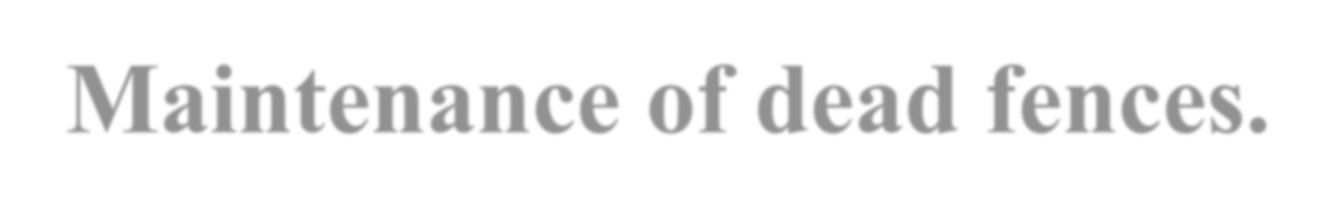 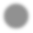 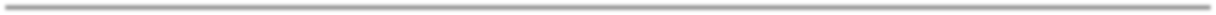 Vyntex technologies
0710250520/0743939160
157
•
GREEN HOUSES
These are structures made of glass or translucent  walls and roofs. They are used for growing  horticultural crops. Crops are grown in these  structures under controlled environmental  conditions. Green houses are constructed using:  metal or wooden frames and translucent materials  such as polythene sheets.
Vyntex technologies
0710250520/0743939160
157
Maintenance of green houses.
Broken frames should be repaired or replaced.
Torn polythene materials should be replaced.
Dirty polythene sheets should be cleaned.
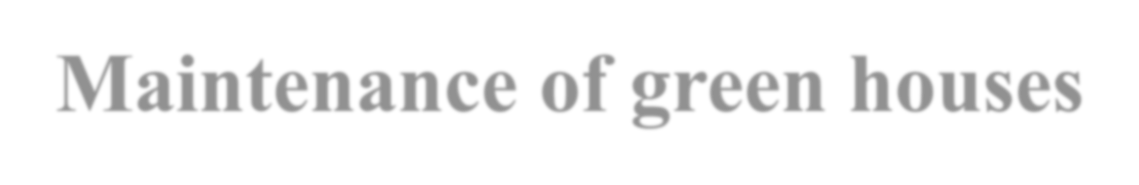 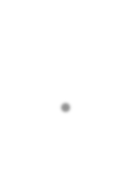 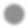 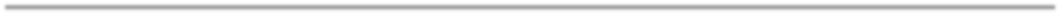 Crop production structures.
They include nursery bed and compost pits or  heaps.
Vyntex technologies
0710250520/0743939160
157
CH 4 AGRICULTURAL ECONOMIC II
443/1
(Land tenure and land reform)
•
What is land tenure?
Land tenure refers to the possession of rights (having  the rights) to own and use land. It can also be defined  as the rules or conditions governing the ownership of  land in a specific area. These rights to use land usually  vary hence gives rise to different tenure systems and  tenure security. For example, a person who owns a title  deed has more tenure security than a tenant who has  just leased the land from an owner. There are many  kinds of tenure systems which are mainly  categorized in to two broad groups.
Vyntex technologies
0710250520/0743939160
157
Collective land tenure system
Individual tenure system.
1. Collective land tenure system- land is owned  collectively by a group of people who usually  have a common binding factor e.g. clanism, co-  operation etc. Collective land tenure system is  further divided in to:
Communal land tenure system.
Co-operative land tenure system.
Vyntex technologies
0710250520/0743939160
157
a. Communal land tenure system-the rights to own and use  land belongs to the whole community such as a clan. Each
community member has equal rights to use the land.
•
Advantages of communal land tenure system
It allows free movement of livestock animals.
There are no and disputes because community elders solve  any local problem.
The system allows land to be left for a while so as to  enable regeneration of pasture.
Land cannot be easily fragmented.(divided into small  pieces).
Problem of landlessness does not exist.
Vyntex technologies
0710250520/0743939160
157
•
Disadvantages of communal land tenure
system
No one has the responsibility of taking care of the  land to develop since it belongs to everybody.
Farmers have no incentive (motivation) to  manage and develop land or carry out long  term/permanent investments because land can be  taken away anytime from them.
Because of keeping large number of livestock  there is overcrowding leading to low yield in both  livestock and crops.
Vyntex technologies
0710250520/0743939160
157
There is poor stock breeding program as farmers  have to incentive/motivation to improve quality  of animals hence animals mix up leading to  random mating and uncontrolled breeding.
Due to mixing up of animals, it is difficult to  control pests and diseases.
Due to overstock that results to overgrazing, there  is soil erosion that results to infertility and land  denudation.
Vyntex technologies
0710250520/0743939160
157
b.) Co-operative land tenure system-land is owned by a  group of people (co-operative basis) who come together to  form a co-operative society. A land title deed is issued having  the name of the co-operative society.
•
Advantages of co-operative land tenure system
There are no land disputes
Labour is well utilized/used.
The larger the membership the increase in  resources hence effective farm mechanization can  be implemented.
Profit is distributed according to members’ shares  each member has.
Vyntex technologies
0710250520/0743939160
157
c. State ownership of land-in this system land is  owned by the whole state (government land.) It  controls land use, the enterprise to be raised on the  farm, capital, labour and marketing. Examples  include ADC farm in Kenya and ujamaa in  Tanzania.
•
Advantages of State ownership of land
It raises income for the state and its citizens
May create more employment opportunities
Vyntex technologies
0710250520/0743939160
157
1. Individual tenure system-land is owned by an  individual who operates it or leaves it to to  another person. This system includes the  following.
Individual owner operator.
Landlord-ism and tenancy.
Company.
Vyntex technologies
0710250520/0743939160
157
a. Individual owner operator-land is owned and  operated by the farmer himself or herself.
•
Advantages of individual owner operator
Owner has incentive/ motivation to carry out long  term investments in the land.
The system provides motivation in farming,  conservation and improvement of land.
If the farmer has a title deed, it acts as a security to  obtain agricultural loans.
Owner can either sell r give away the whole of part  of the land.
Vyntex technologies
0710250520/0743939160
157
•
Disadvantages of individual owner operator
Encourages land fragmentation (division of land  into small pieces.)
If title deed is used to obtain loans and it is not  repaid, land is sold.
The system encourages inequality in ownership  of land hence poor resource distribution.
There are increased costs for extension services.  This is because of movement to every individual  farms.
Vyntex technologies
0710250520/0743939160
157
b. Landlord-ism and tenancy-in this system, the  landlord transfers the right to use land to a tenant at  a fee or payment (rent) which they have agreed  upon. Leasehold land tenure system-a system of  landlordism, where the state gives legal right to  individuals to own and use land only for a specified  period of time. The government is the leaser and the  individual to whom land is leased is the lessee.
Vyntex technologies
0710250520/0743939160
157
•
Advantages of Landlordism and tenancy
Land that is idle can be put into agricultural use by  the tenants hence increasing production.
Landlords (leaser) who can’t use land because of  some reasons, get income after renting land to  tenants.
Landless can rent land from landlords to earn a  livelihood.
The system ensures equal distribution of land a s a  natural resource.
The system reduces land disputes as landlord  controls its allocation.
Vyntex technologies
0710250520/0743939160
157
•
Disadvantages of Landlordism and tenancy
In case the lease period is short, tenants lack  motivation to make long term investments.
If tenants have no written agreements, then they  won’t have motivation on the land.
Landlords may overcharge the tenants hence loss  of motivation as land rates are not controlled by  the government in Kenya.
Vyntex technologies
0710250520/0743939160
157
c. Company or concession-This is an agreement  between the company and the government on the use  of the land for a specified number of years. The owner  of the land is usually a company or corporation. This  system is also referred to as Estate or plantation  because it involves large scale production of  commodities such as tea, coffee, pineapples, and sugar  cane.
Advantages of concession or company.
There is high efficiency in the use of land and its  management.
There is creation of employment to the citizens and  payment of taxes to the government.
Vyntex technologies
0710250520/0743939160
157
Disadvantages of concession or company.
Big losses may be incurred/encountered if management is  inefficient.
Companies of such kind may be engage in monopolistic  practices.
•
FRAGMENTATION AND SUB-DIVISION OF LAND.
Land fragmentation-refers to a situation where a single  farmer owns or has several parcels of land scattered over a
wide area.
Land subdivision-refers to the partitioning of a piece of  land into a small portion.it can be due to: when selling land,  sub-dividing among the children, government subdivision to  settle the landless etc.
Vyntex technologies
0710250520/0743939160
157
•
Causes of land fragmentation and subdivision
Shifting cultivation-use of land for several seasons  until it is exhausted and the left fallow as the farmer  moves to a more fertile land.
The traditional system-each heir is entitled to an  equal share of the inheritance hence land is  subdivided to the rest of the family members.
Population pressure-farmers have to buy several  pieces of land due to population pressure on limited  land.
Accumulation of land holdings
Traditionally offering land to settle debts.
Vyntex technologies
0710250520/0743939160
157
•
Effects of land fragmentation and subdivision.
Wastage of time travelling from one farm to the other.
Difficult to control weeds and pests effectively as  fragments are surrounded by other farmer’s holdings.
It is difficult to supervise scattered plots.
It is difficult to carry out various soil conservation  measures
Difficult to offer agricultural extension advice and  services.
Difficult to follow sound farm plan because of the distance  between fragments and farmer’s home.
Results to poor agricultural productivity and low living  standards.
Vyntex technologies
0710250520/0743939160
157
•
LAND REFORMS
These are organized action set to improve the  structure of land tenure and land uses. Land reform  programs include the following.
Land tenure reform.
Land consolidation.
Land adjudication and registration.
Settlement and resettlement.
Vyntex technologies
0710250520/0743939160
157
a.
Land tenure reform.
Are programs whose aim was to change the land  tenure legislation to enhance efficient use of land.
Other important objectives of land tenure  reforms include:
Encourage land conservation measures and its  general improvement.
To encourage farmers to invest more through  offering tenure security.
Vyntex technologies
0710250520/0743939160
157
To achieve productivity of both land and  labour.
Encourage commercial production rather  than subsistence production.
Achieve utilization of national resources I.e.  putting unused land into use
Vyntex technologies
0710250520/0743939160
157
b.
Land consolidation.
Refers to bringing together fragmented  pieces of land under one holding for better  and effective land use. Each fragment  ownership is established, measured, described  and recorded. The fragments are then  consolidated (put together) into one holding.
Vyntex technologies
0710250520/0743939160
157
•
Advantages of land consolidation
There is proper supervision of land.
It saves time and transport costs as farmers  work near their homes.
It is easy to provide agricultural advice by  the extension officers.
There is sound farm planning and adoption  of crop rotation programme.
Vyntex technologies
0710250520/0743939160
157
It facilitates carrying out of soil  conservation measures and land  improvement as well as farm  mechanisation.
Facilitates construction of permanent  structures such as fencing and building.
Weeds, pests and diseases can be easily  controlled.
Vyntex technologies
0710250520/0743939160
157
c.
Land adjudication and registration
Land adjudication involves:-
Establishment of ownership
Measurement
Description
Recording of land.
This process is carried out by the government to  facilitate legal ownership of land and to reduce  land disputes among citizens.at the end a land  certificate/title deed is issued to each farmer  whose land has been adjudicated as an evidence  of legal ownership of the land.
Vyntex technologies
0710250520/0743939160
157
•
Details/Information contained on land title
deed.
The size of land
Name and identity number of the owner
The number of the title/ land parcel number or  location.
The date of registration.
Seal and signature of the issuing officer.
Condition of the land, if any.
The type of ownership
Vyntex technologies
0710250520/0743939160
157
•
Advantages of a land title deed/land
registration certificate.
It can be used to secure credit facilities such as  loans.
Land disputes are minimised.
Possession of title deed encourages farmers to  invest in long term and permanent projects on  their land and also care for the land.
Enables the occupant to lease all or part of the  land hence gets income.
Vyntex technologies
0710250520/0743939160
157
d.
Settlement and Resettlement.
Settlement -refers to occupation of land which  was previously uninhabited.(not occupied at all.)
Resettlement -refers to the process of  transferring people from densely populated areas to  sparsely populated areas, i.e. the million acre  scheme.
Vyntex technologies
0710250520/0743939160
157
•
What are the objectives of Land
redistribution?
To ease the population pressure by transferring  people to sparsely populated areas/uninhabited  areas.
To increase agricultural production-through  putting idle land into use.
To create employment-helps in production of  food crops and livestock.
To form tsetse-fly consolidated barrier.
Vyntex technologies
0710250520/0743939160
157
•
•
Development of settlement schemes in Kenya
The million acre scheme
Its aim was to transfer about 1,000,000 acres of  land in the ‘white highlands’ to Africans during  independence.it was divided into high density  schemes (land was fertile and productive), low  density schemes(land was relatively poor with low  population.
Vyntex technologies
0710250520/0743939160
157
•
GENERAL OBJECTIVES OF THE MILLION
ACRE SCHEME.
To transfer land from whites settlers to Africans.
To reduce population pressure in African reserves.
to settle former employees of europeen farmers and  squatters.
To solve unemployment problem.
To increase agricultural production.
Maintain production levels achieved by former white  settlers and also earn foreign exchange.
Vyntex technologies
0710250520/0743939160
157
Examples of settlement schemes under the million acre  scheme.
Ol kalou salient scheme
Harambee settlement schemes
‘Z’ plots
Other settlement schemes started by the government  following the million acre scheme
Jet schemes
Haraka schemes
Shirika schemes
Lari settlement schemes
The squatter’s settlement schemes
Vyntex technologies
0710250520/0743939160
157
•
What were the requirements for success of
settlement schemes?
There should be high population pressure in the  reserves.
There should be enough economic motivation to  persevere.
Settlers should have enough capital.
Settlers should come from far to break from  traditional society and stay on the scheme.
Vyntex technologies
0710250520/0743939160
157
Ch5 SOIL AND WATER  CONSERVATION 443/1
Soil erosion
Refers to process by which soil is detached,  removed and carried away from one place  to another where it may not be useful.
Vyntex technologies
0710250520/0743939160
157
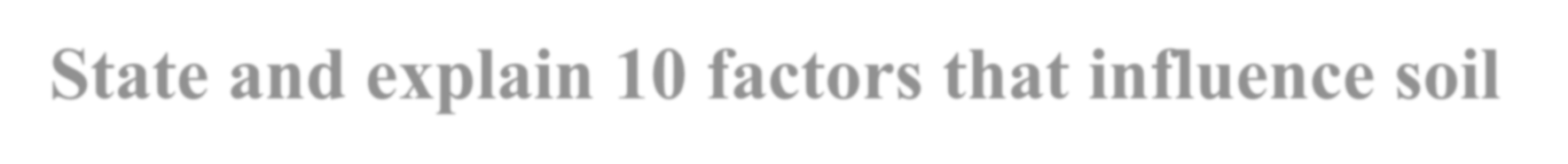 State and explain 10 factors that influence soil  erosion. (10 mks)
Slope of the land/topography-speed of water is  determined by the slope. Water flows with high  speed on steep slopes hence it has high erosive  power which increases erosion. The steeper the  slope, the greater the speed of water the higher the  erosive power and the higher the erosion.
Vegetation cover-vegetation cover such as forests  protects the soil against erosion, trees act as barriers  preventing exposure of soil to agents of erosion.
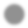 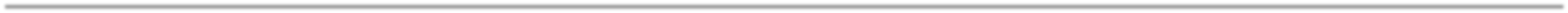 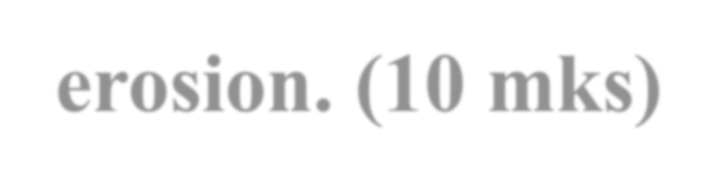 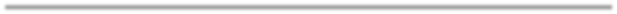 Vyntex technologies
0710250520/0743939160
157
Overstocking-it leads to uncontrolled grazing  (overgrazing) which leaves the land bare  exposing it to soil erosion agents. Animal  trampling also has erosive effect on the soil.
Deforestation-this is indiscriminate removal of  trees from forested areas. Clearing forests leaves  the soil exposed both to high temperatures and  heavy rainfall hence organic matter is washed  away by the surface run off.
Vyntex technologies
0710250520/0743939160
157
Amount and intensity of the rainfall-  raindrops hit the ground with force that splashes  soil particles which are then carried away by  flowing surface run-off in areas with heavy  rains.
The type of soil-soils which are coarse textured
I.e. sand soil easily become saturated with water  hence they are easily eroded compared to soils  with fine textures which have are not easily  saturated with water and are not easily eroded.
Vyntex technologies
0710250520/0743939160
157
Soil depth-soils with shallow depth are easily  saturated hence eroded easily compared to deep  soils.
Burning of vegetation-soil is left exposed or  unprotected against agents of soil erosion.
Clean weeding-leaves the soil more or less  unprotected against water erosion as most  vegetation (weeds) is cleared leaving some areas  exposed.
Vyntex technologies
0710250520/0743939160
157
Planting annual crops on steep slopes-leads to  frequent cultivation which exposes the soil to  erosion.
Ploughing up and down the slope.-creates  channels along the slope that run from up and  down which makes it easy for water to flow down  the slope with high speed and erosive power.
Vyntex technologies
0710250520/0743939160
157
Types of soil erosion
Splash erosion-results from the impact(effect) of  water droplets from rain that fall on soil particles  or on thin water surfaces.
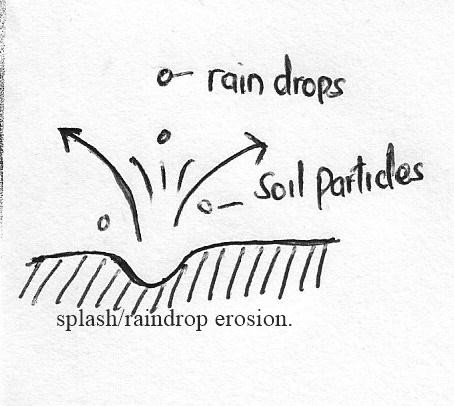 Vyntex technologies
0710250520/0743939160
157
Sheet erosion-is the removal of soil in thin layers  from flat or gently sloping land uniformly.  Caused by surface flow of water which detaches  and transports the soil.
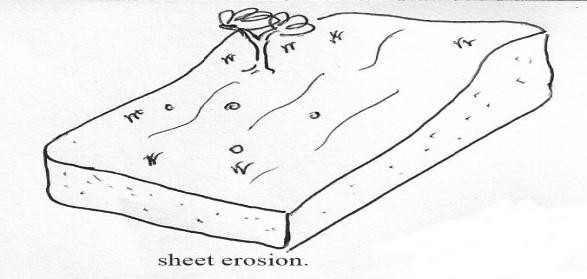 Vyntex technologies
0710250520/0743939160
157
Rill erosion-is the removal of soil by water from  small well defined channels (rills) that flows  down the slope.
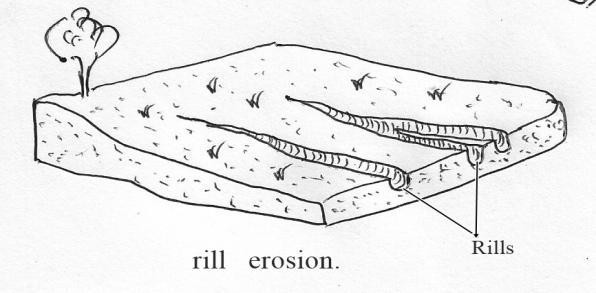 Vyntex technologies
0710250520/0743939160
157
Gully erosion-is the advanced stage of rill  erosion where the rills progressively become  deeper and wider until they form gullies. Gullies  can either be V-shaped or U-shaped.
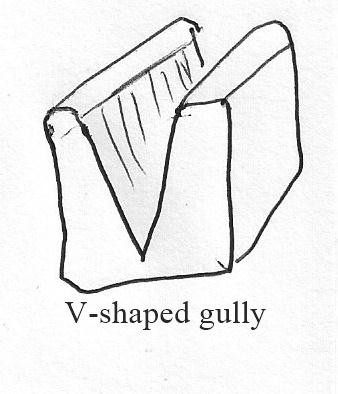 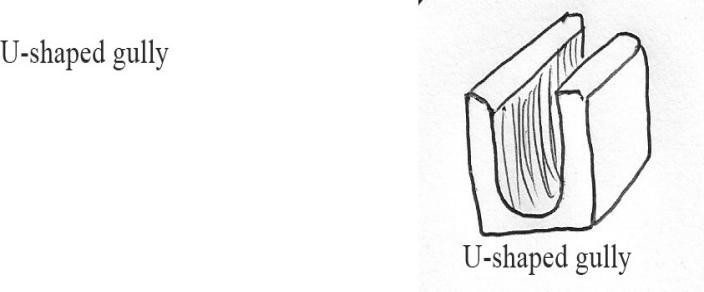 Vyntex technologies
0710250520/0743939160
157
Wind erosion-removal and carrying away of soil  by wing.
Soil erosion through human activities-activities  such as overstocking leading to overgrazing  which expose soil. Other human activities that  contribute to soil erosion include mining, road  and building construction and quarrying.
Vyntex technologies
0710250520/0743939160
157
Effects of soil erosion
Erodes or carries away productive top soil
Carries away soil micro-organism such as  decomposers
Deposits eroded materials in dams, rivers hence they  become shallow creating silting problem.
Causes sedimentation and silting in lakes, rivers and  fish ponds. This leads to reduction in fish production.
Excess surface run-off causes damage by exposing  underground pipes and destroys roads.
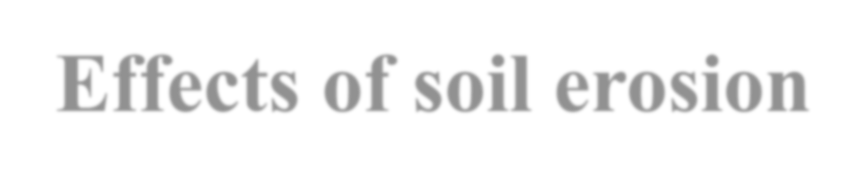 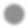 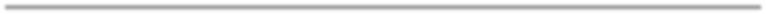 Vyntex technologies
0710250520/0743939160
157
RIVERBANK EROSION
Is the erosion that occurs along the  riverbanks due to:
large water volumes
Speed of water and
Amount of materials carried in the water.
Vyntex technologies
0710250520/0743939160
157
Effects of riverbank erosion
Widens riverbed through eroding the bank  and reducing land for cultivation.
Causes sedimentation in dams and other  water bodies due to materials carried in  water.
Materials carried damage the banks.
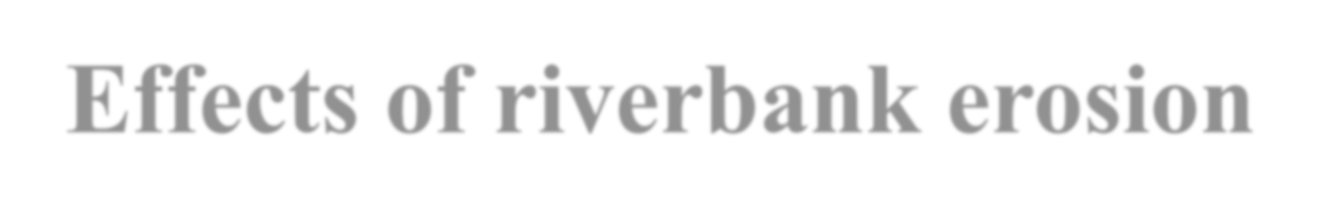 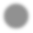 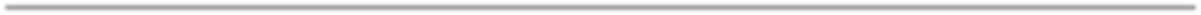 Vyntex technologies
0710250520/0743939160
157
How to control riverbank erosion
Planting trees along the riverbanks. They  hold soil particles together and reduce  erosion.
Construct dams to control water flow.
Construct dykes to control flooding
Observe government rule on leaving a strip  of uncultivated land along the riverbank.
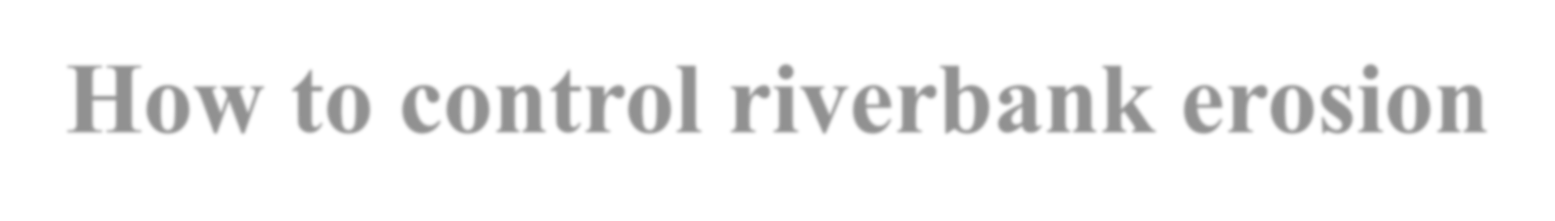 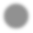 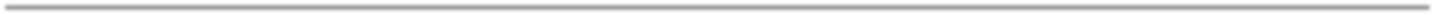 Vyntex technologies
0710250520/0743939160
157
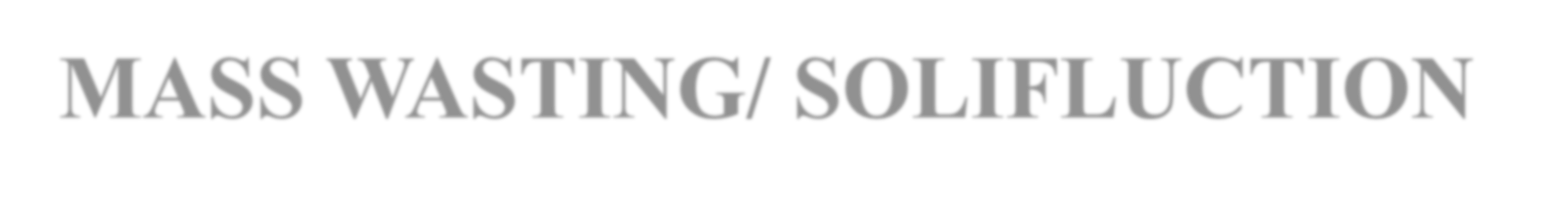 MASS WASTING/ SOLIFLUCTION  EROSION.
Mass wasting-refers to the flow of surface  materials saturated with water due to gravity. The  earth materials flows from steep slopes as a result  of heavy rains .
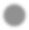 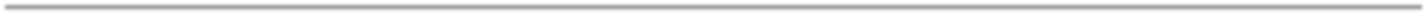 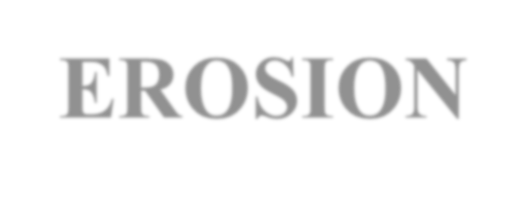 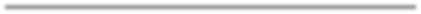 Vyntex technologies
0710250520/0743939160
157
•
Solifluction or mass wasting is influenced by
the following factors:
Slope of land/topography-there is faster  movement of materials on steep slopes compared  to gentle slopes.
Climate-there is movement of materials in areas  with heavy rains periods as the materials become  wet and can easily be moved by gravity.
Vegetation cover-mass movement occurs easily  and faster when the land is bare without  vegetation than when land is covered with  vegetation.
Vyntex technologies
0710250520/0743939160
157
Human activities-activities such as mining,  deforestation, quarrying and cultivation interfere  with stability of materials which initiates mass  wasting.
Nature of materials- in cases where massive  rocks overlie week sedimentary rocks that have  clay, mass wasting can easily take place. If the  materials contains more water then they are  susceptible to movement.
Forces with the earth’s crust-forces such as  earth tremors, earthquakes and volcanic eruptions  causes large movement of materials due to
gravity.
Vyntex technologies
0710250520/0743939160
228
Landslides.
	Refers to the movement of rock debris(rock  fragments or remains) down a slope or mountain  side.it can also be described as sudden rotational  movement of mass of soil or rock along a slope.in  landslides the materials have less water compared  to in Solifluction.
Vyntex technologies
0710250520/0743939160
230
Types of land slides.
	Slump/slip- movement of rock masses for a short  distance.
	Debris slide-materials move at a great speed  resulting to loss of lives.
	Debris fall-movement of materials is along  vertical position or overhanging cliff.
	Rock fall-occurs in very steep slopes and nearly  in a vertical position where blocks move down a  steep cliff .
	Rock slides-masses of rock materials slide down  a bedding plane, a joint or a fault face.
Vyntex technologies
0710250520/0743939160
230
Effects of mass wasting. (6mks)
Decline in soil fertility as fertile materials are  deposited elsewhere.
Creation of lakes.
Damages property and cause loss of life.
Causes soil erosion in steep slopes.
Leaves permanent scars on landscape
Tourist attraction centre such as rock fall I.e.  crying stone of kakamega and kit mikai in seme,  kisumu county.
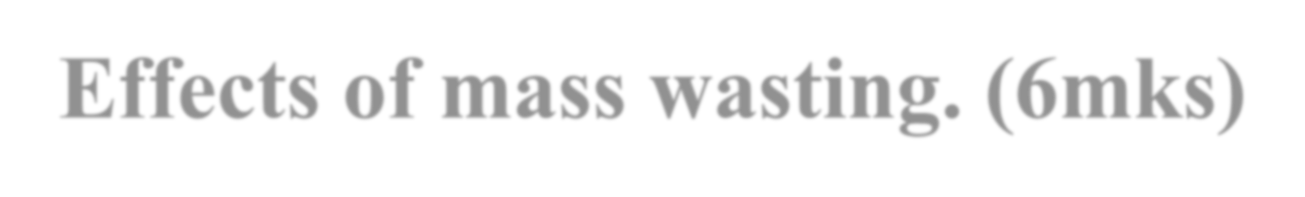 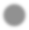 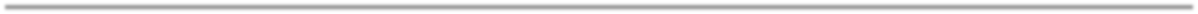 Vyntex technologies
0710250520/0743939160
230
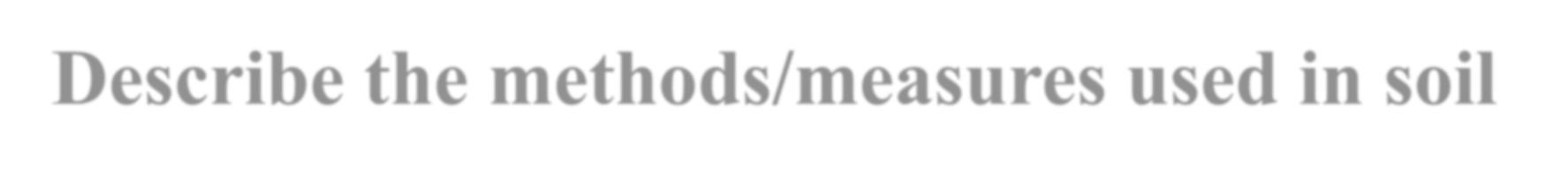 Describe the methods/measures used in soil  and water conservation.
Soil conservation measures are classified into:
Biological or Cultural control measures-  includes farming activities that help to minimize  erosion
Physical or structural measures-involves  mechanical construction of some structures that  help to control erosion.
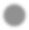 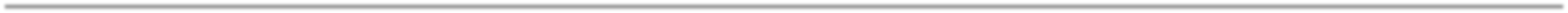 Vyntex technologies
0710250520/0743939160
230
State and explain how Biological or Cultural control  measures help to conserve soil and water.(9mks)
use of grass strips/filter strips: are uncultivated grass  strips along contours between cultivated	strips. They  reduce speed of flowing water. They filter out soil  particles from the moving water .Disadvantages of  strips-They can increase pest infestation to crops and they  also limit use of machines.
Cover cropping-involves establishment of a crop that  spreads over the surface of the soil to provide it with a  cover. The cover crop controls erosion by preventing  movement of soil particles and it also prevents impact of  rain drops that causes splash erosion. Cover crops also  preserve soil moisture and prevent volatilisation of  nutrients. Best crops for cover cropping include sweet  potatoes, beans, lucerne, desmodium, grasses etc.
Vyntex technologies
0710250520/0743939160
230
Contour farming-all operations such as tillage and  planting are done along the contour/across the hill to create  ridges which holds up water and prevent rill erosion by  reducing run-off.
Mulching-refers to covering of the soil with either organic  or inorganic materials such as grass and crop residues or  inorganic materials such as polythene sheets. Mulching  conserves soil and water in the following ways:
-prevents splash erosion
-reduce the speed of run-off hence reducing erosion and  increasing infiltration.
-increases organic matter when the mulch decomposes and  also enhances water retention capacity.
-Reduces evaporation hence conserving soil moisture.
Vyntex technologies
0710250520/0743939160
230
Use of cropping systems-rotational grazing can be  used to allow grass to regenerate after a certain period  of time. Crop rotation helps to build up organic matter  and improve soil structure. Use of manure and  fertiliser, intercropping, timely planting and correct  spacing also conserves soil.
Strip cropping-poor soil cover crops can be  alternated with strips that have good cover to control  movement of soil particles and control erosion.
Grassed or vegetated waterways-grass and other  vegetation can be planted or allowed to grow in water  channels and depressions. This helps to reduce speed of  run-off water and traps soil particles preventing  erosion.
Vyntex technologies
0710250520/0743939160
230
viii.Afforestation/Reaforestation-afforestation  refers to planting trees where tress had never  existed while Reaforestation means planting of  tress where forests have been cleared.
Roles of tress in soil and water conservation
-they protect the soil from raindrop erosion by  reducing the force with which it fall on the  ground.
-trees provide shade hence reducing loss of  moisture through evaporation.
-trees act as windbreaks preventing wind erosion.
Vyntex technologies
0710250520/0743939160
230
-roots of trees binds the soil particles together.
-trees also reduce speed of running water thus  reducing its erosive power which reduces soil  erosion.
-tree leaves decay/decompose to supply humus  to the soil which improves soil fertility and  water infiltration.
ix.Agroforestry-refers to the growing of crops,  trees and rearing of animals on the same piece of  land. The planting of trees and shrubs helps to  conserve soil and water as described in the roles  of trees above.
Vyntex technologies
0710250520/0743939160
230
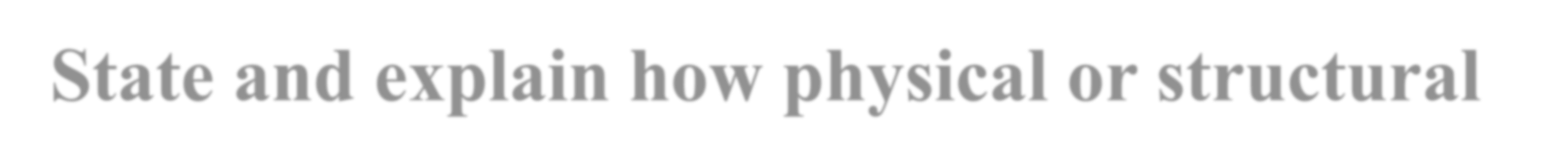 State and explain how physical or structural  control measures help to conserve soil and  water.(5mks)
Trashlines/stone line- trash lines are made up of  crop residues (remains) such as maize stalks,  grass etc. They help to trap soil when being  washed away.
Bunds- these are heaps of soil along the contour.  Grass may be planted on top of the bunds to hold  them together. They facilitate better erosion  control.
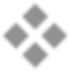 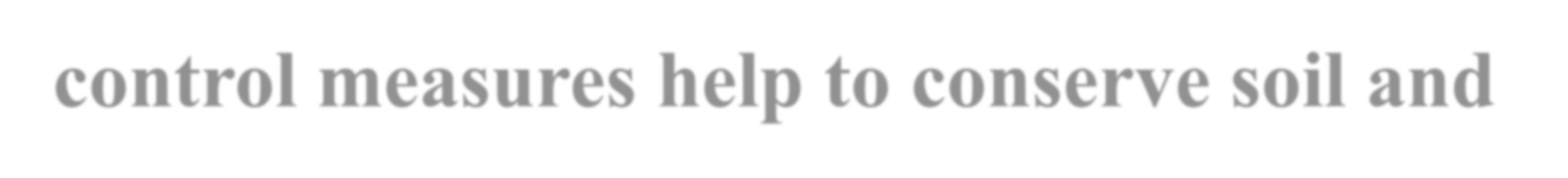 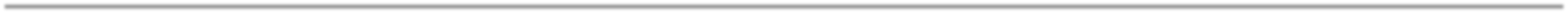 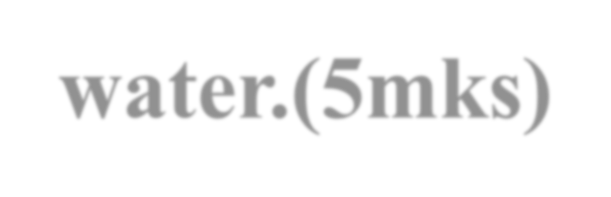 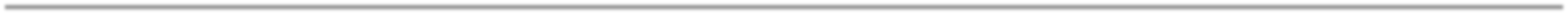 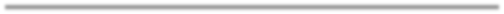 Vyntex technologies
0710250520/0743939160
230
c) Cut-off drains-an open trench with an embankment  (soil heap) on the lower side.it collects and diverts water  from cultivated slopes and discharges it to the river valley  or to the ground where erosion cannot take place. A cut-off  drain discharges water in a natural waterway, a non  erodable land like a rock and into an artificial waterway.
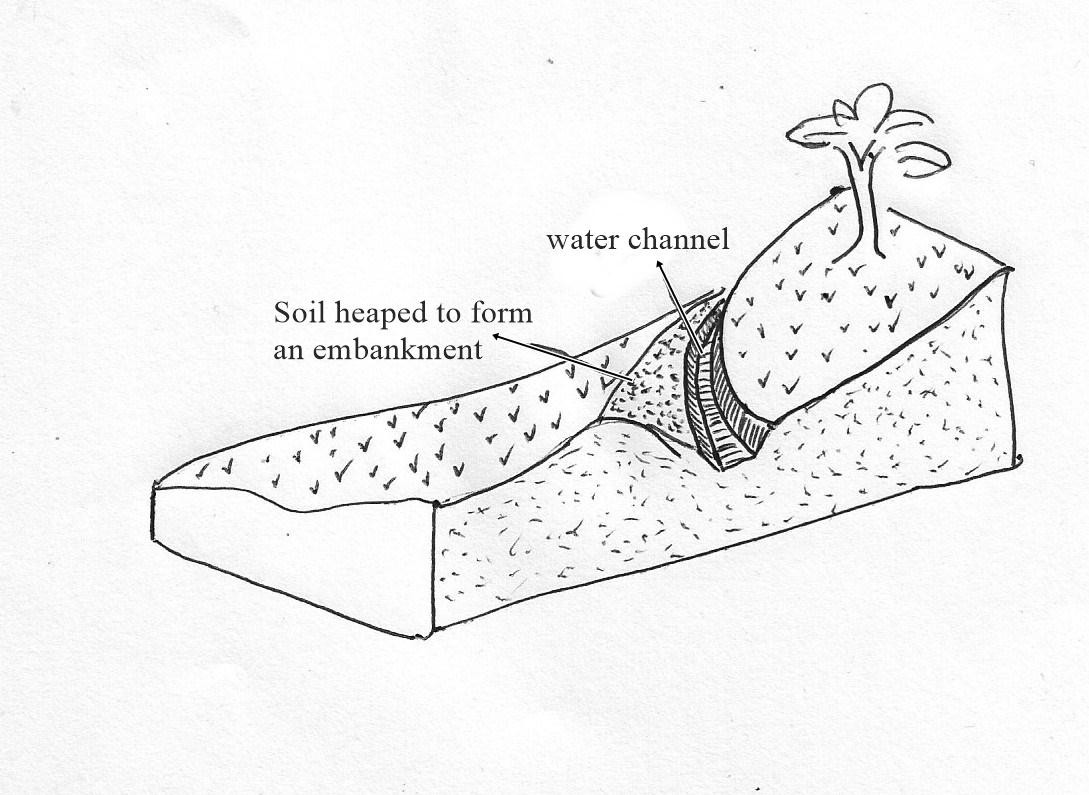 Vyntex technologies
0710250520/0743939160
230
d). Terraces-constructed to reduce the surface flow of  water and to carry any excess water that cannot be  absorbed by soil.
Types of terraces
-Broad-based terraces-are wide at the base.
-Narrow-based terraces-are usually level and  shorter
-Bench terraces-are constructed on steeper slopes.
-’’Fanya juu’’ terraces-a ridge is dug and the soil is  heaped up hill.
-Gabions/porous dams-constructed using wire mesh  filled with stones across a slope or gullies. They trap  soil as water flows through the stones slowly.
Vyntex technologies
0710250520/0743939160
230
e) Dams and reservoirs-A dam is a wall or a  barrier constructed a cross a river to hold and store  water. It reduces the speed of water. A reservoir can  be a small or big tank that is used to hold excess  water from roof tops.
	A check dam- can be constructed across a  channel to reduce the speed of water and still  allow soil particles in the water to settle.it is made  of debris, concrete or stone
Vyntex technologies
0710250520/0743939160
230
Water harvesting  Methods used
Uses of weirs-weirs are barriers constructed across a  river to raise the water level and still allow the water  to flow over it.
Use of dams-they collects and holds large volume of  water. They raise water level to form reservoir for  storing water.
Ponds
Roof catchments-catchment and storage of rain  water.
Use of wells
Rock catchment-harvesting rain water from big  rocks.
Vyntex technologies
0710250520/0743939160
230
Micro-catchments
Are micro-environments designed to conserve  soil and water around growing crops such as  bananas or citrus tree crops.
Vyntex technologies
0710250520/0743939160
230
CH6 WEEDS & WEED CONTROL 443/1
What is a weed?
A weed is any plant that grows where it is  not requires and whose economic  disadvantages are more than the  advantages. Crops that volunteer to grow  with having been planted are call self-  setters. Weeds that are dangerous and  whose cultivation has been prohibited by  the law are called noxious weeds.
Vyntex technologies
0710250520/0743939160
230
Weeds identification and classification
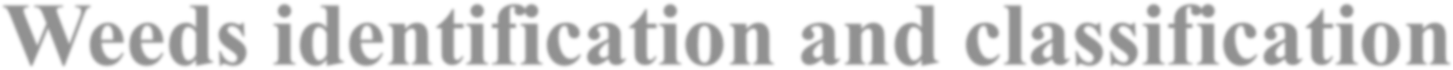 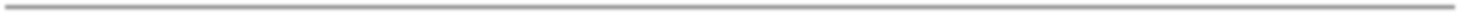 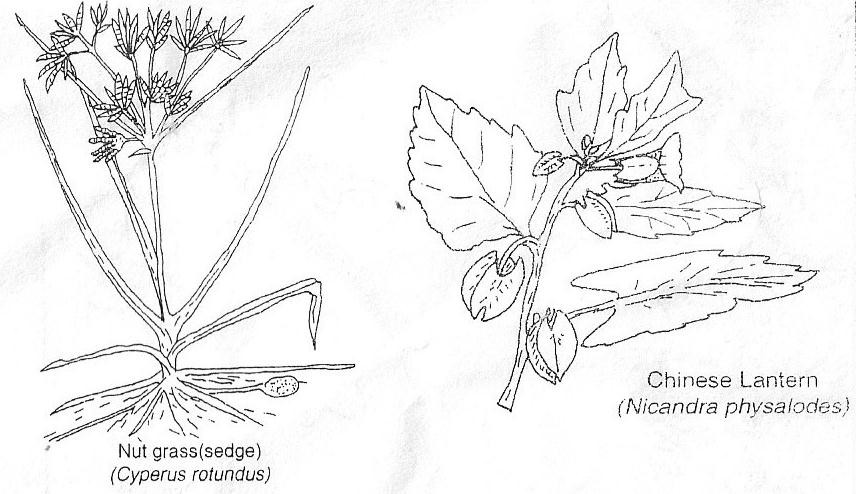 Vyntex technologies
0710250520/0743939160
230
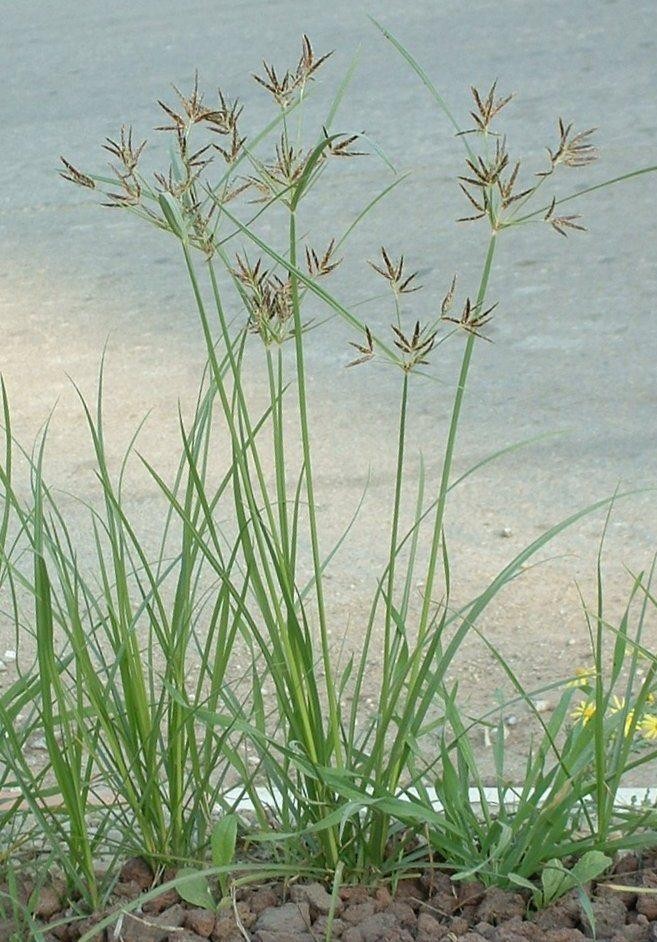 Nut  grass
Vyntex technologies
0710250520/0743939160
230
Chinese lantern
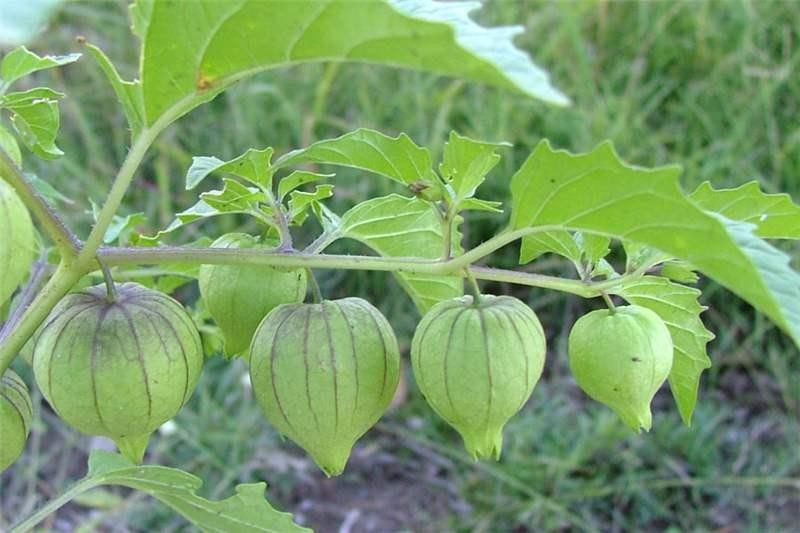 Vyntex technologies
0710250520/0743939160
230
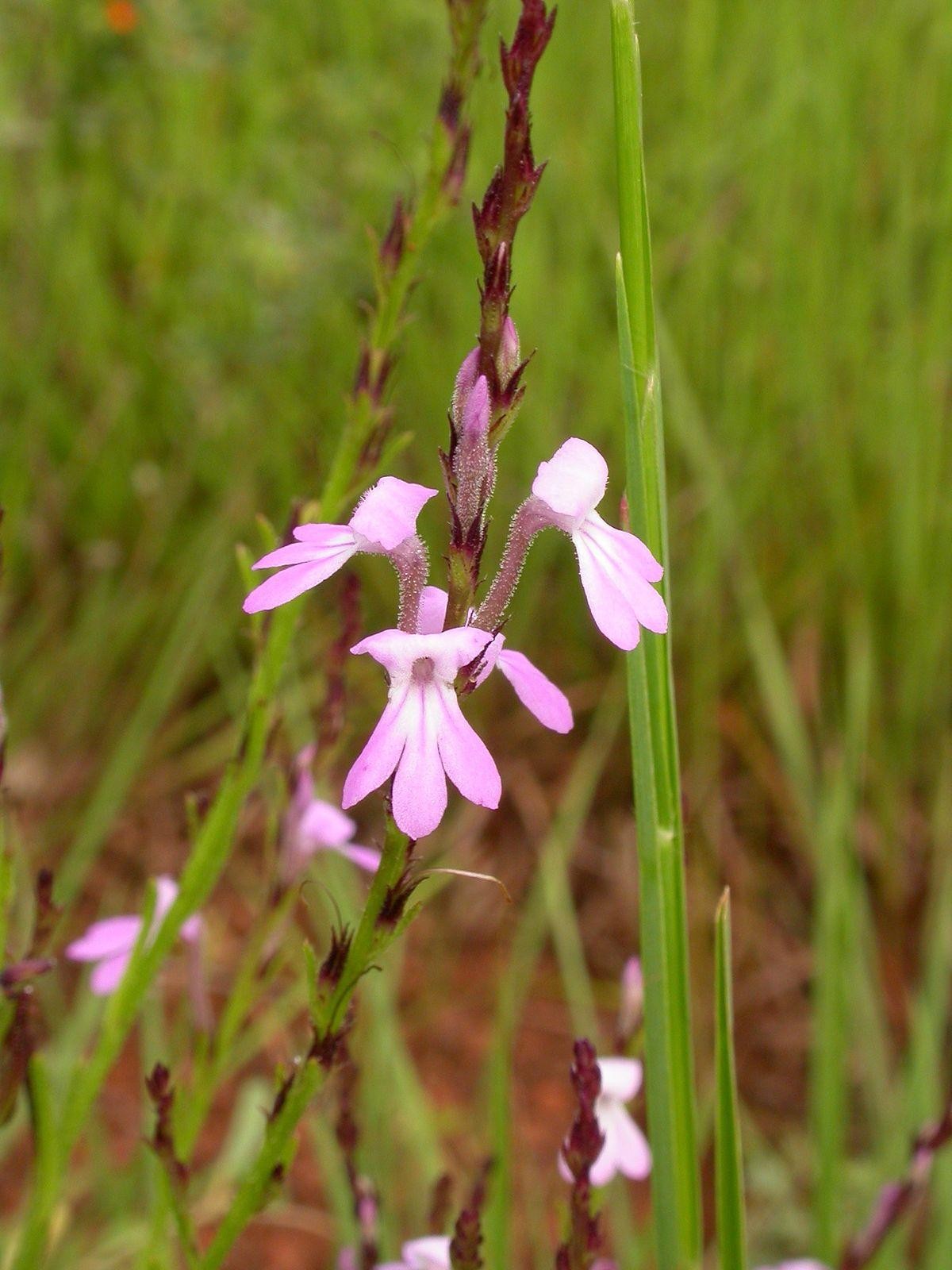 Striga weed
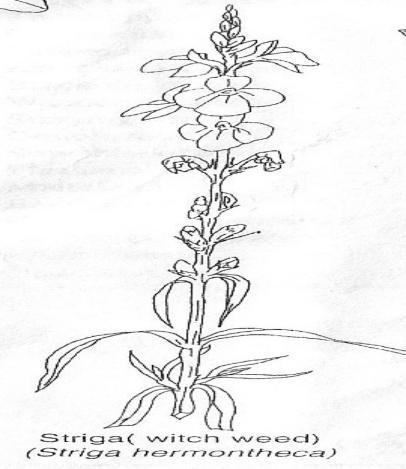 Vyntex technologies
0710250520/0743939160
230
Goose grass
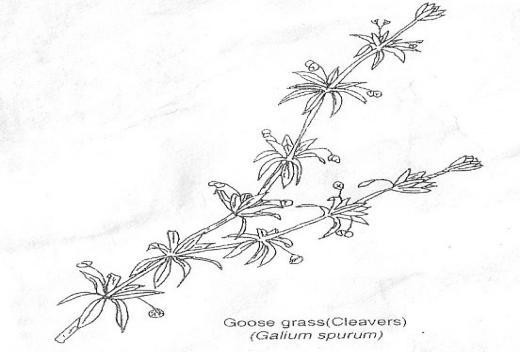 Vyntex technologies
0710250520/0743939160
230
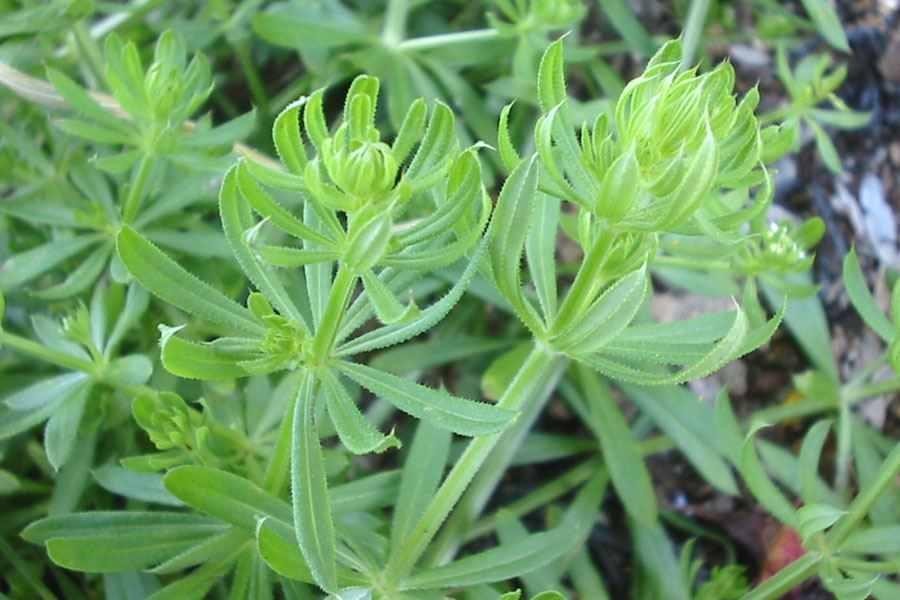 Vyntex technologies
0710250520/0743939160
230
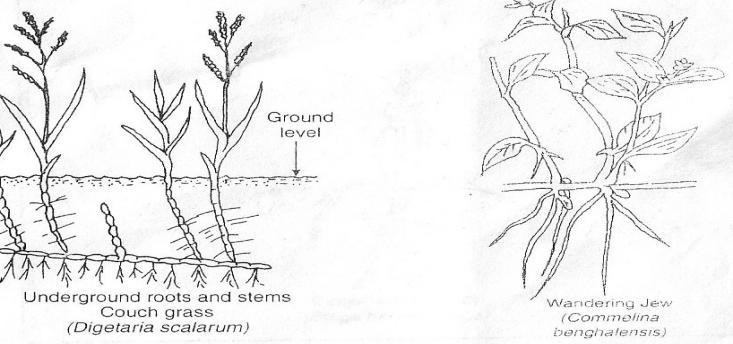 Vyntex technologies
0710250520/0743939160
230
Couch grass
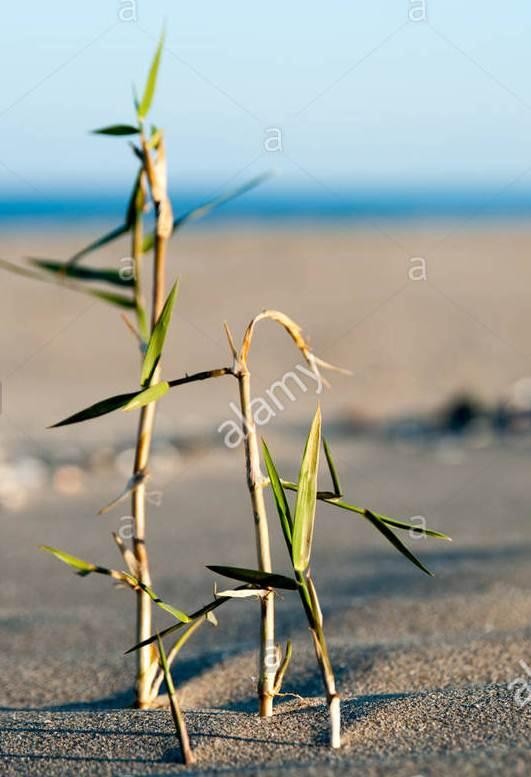 Vyntex technologies
0710250520/0743939160
230
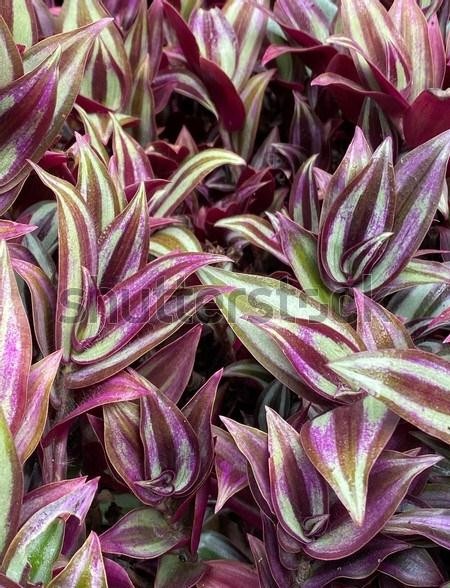 Wandering jew
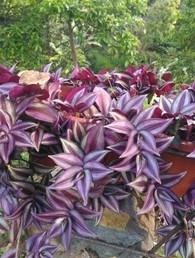 Vyntex technologies
0710250520/0743939160
230
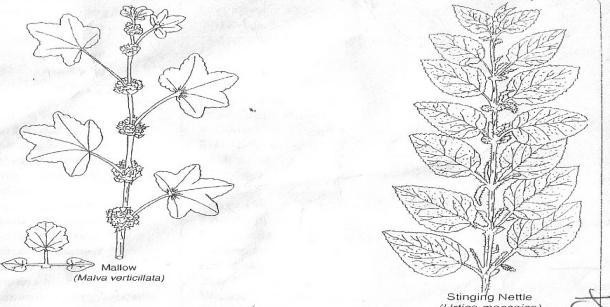 Vyntex technologies
0710250520/0743939160
230
Stinging neetle
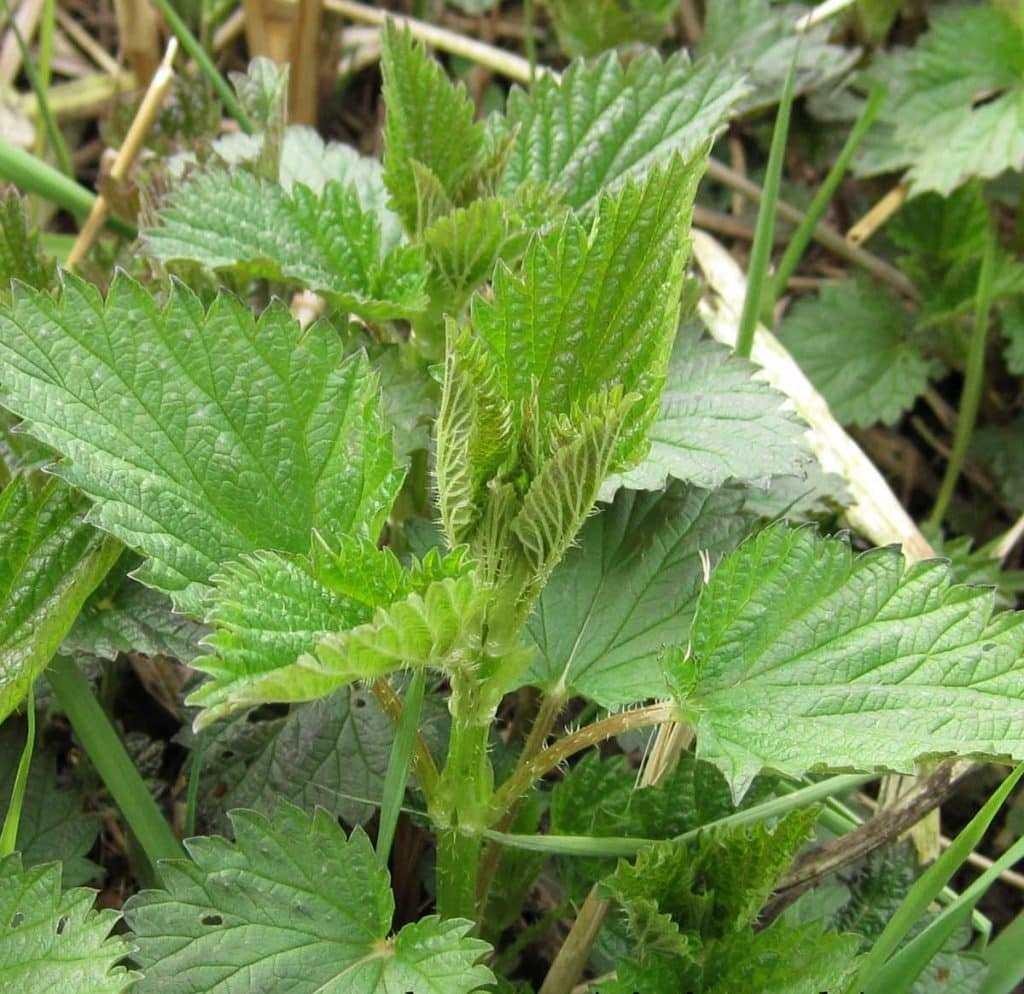 Vyntex technologies
0710250520/0743939160
230
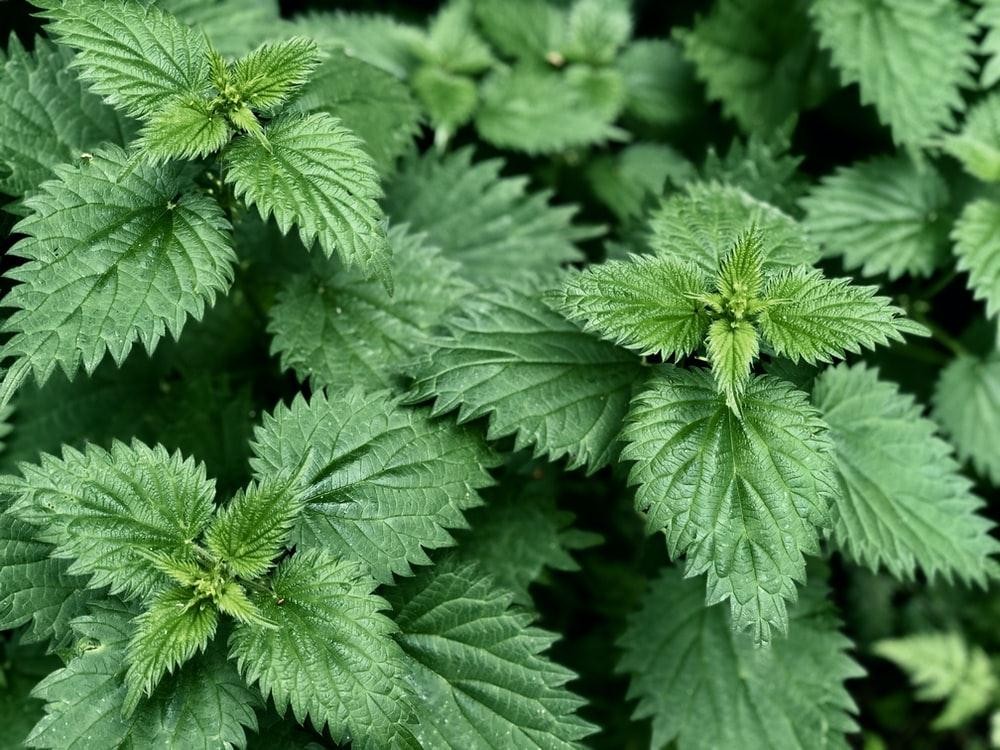 Stinging  neetle
Vyntex technologies
0710250520/0743939160
230
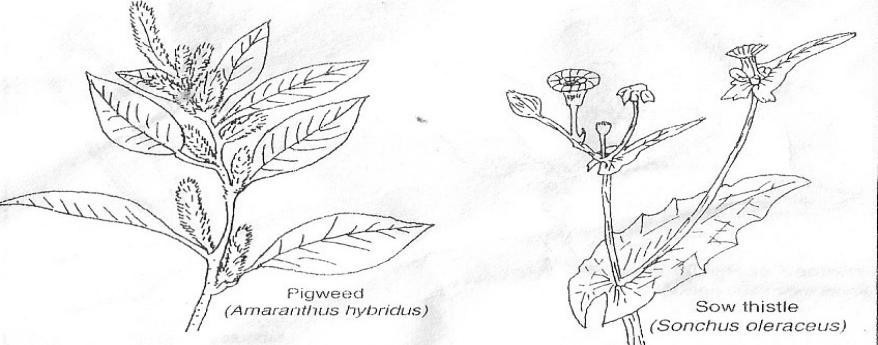 Vyntex technologies
0710250520/0743939160
230
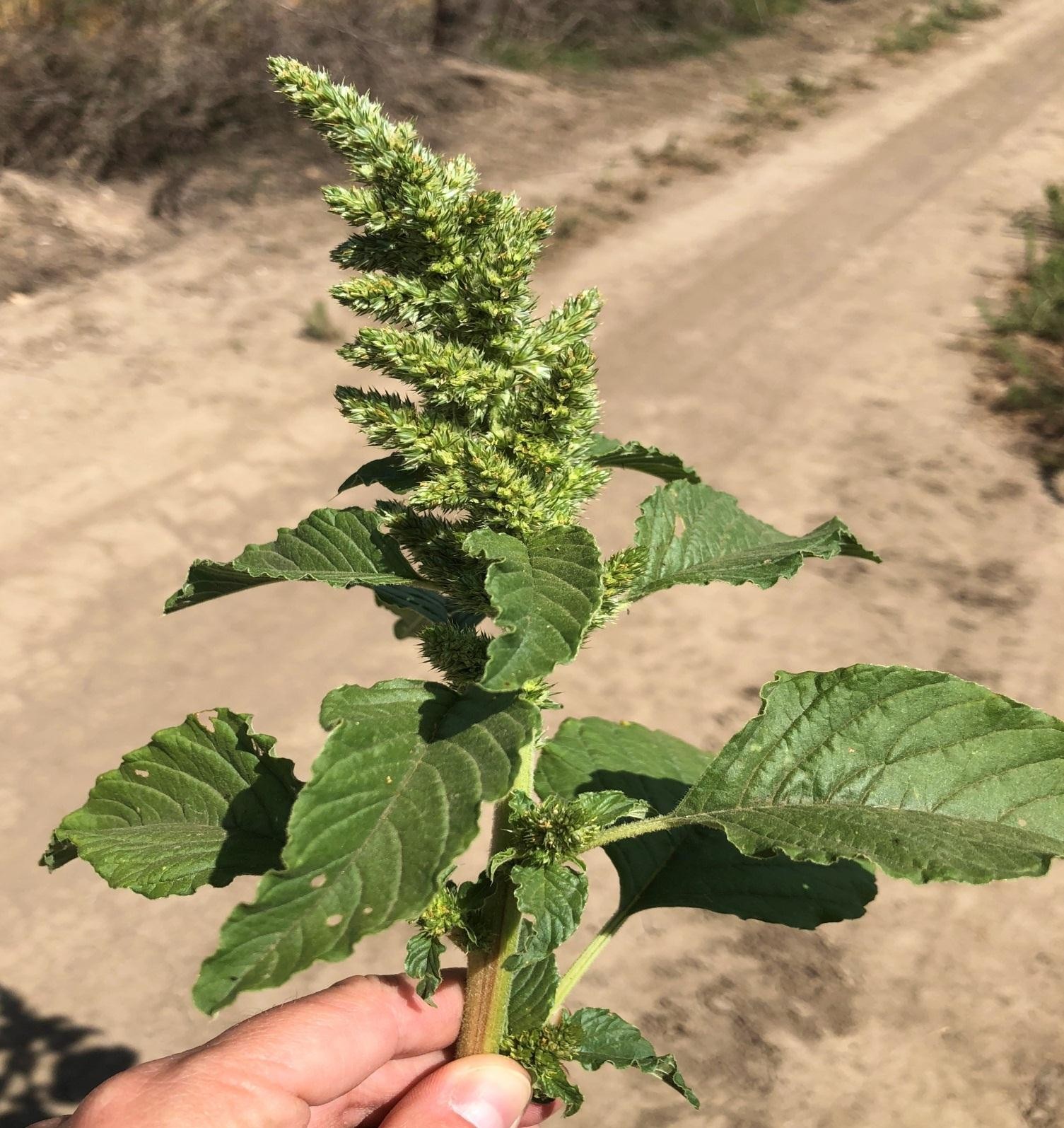 pigweed
Vyntex technologies
0710250520/0743939160
230
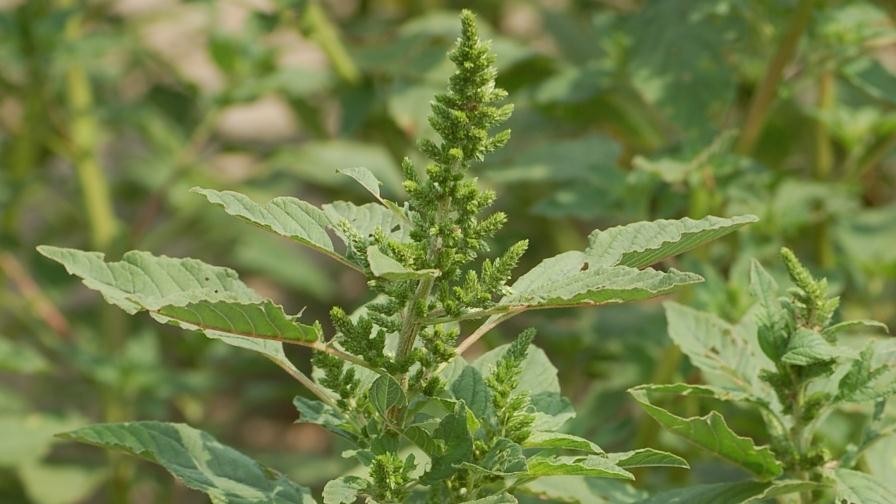 Vyntex technologies
0710250520/0743939160
230
Sow
thistle
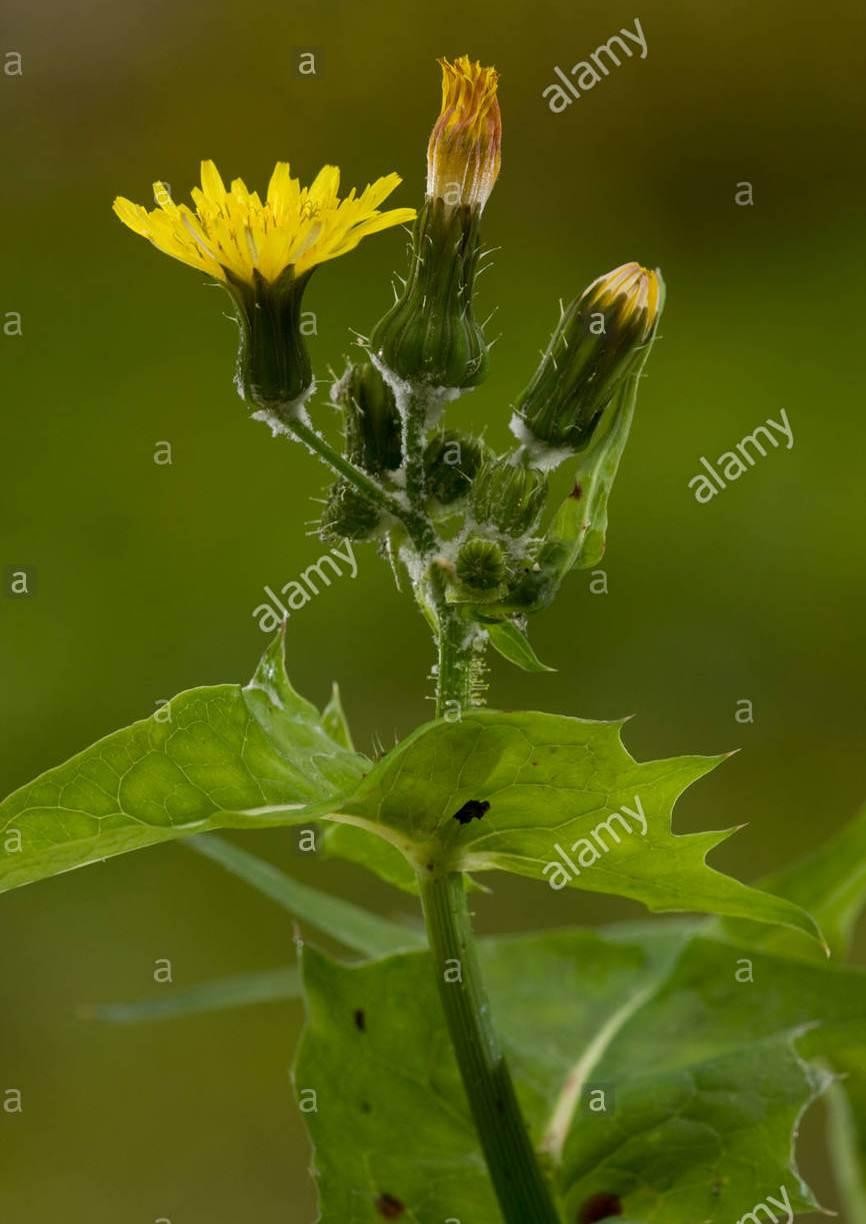 Vyntex technologies
0710250520/0743939160
230
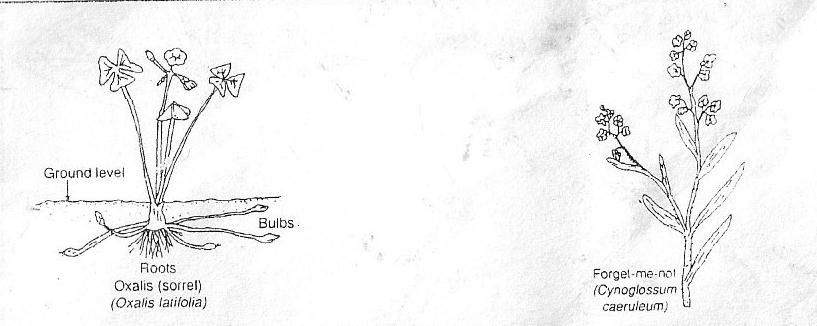 Vyntex technologies
0710250520/0743939160
230
oxalis
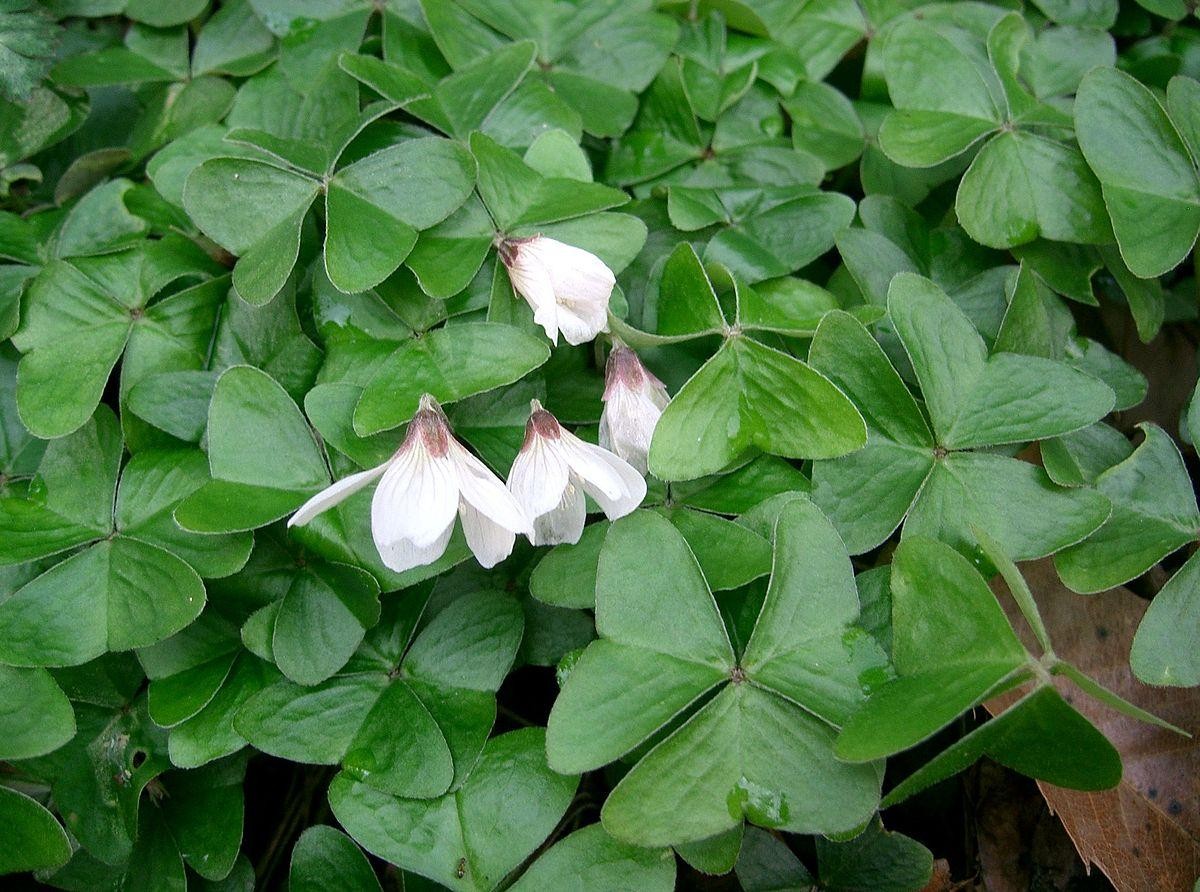 Vyntex technologies
0710250520/0743939160
230
Forget-me-not
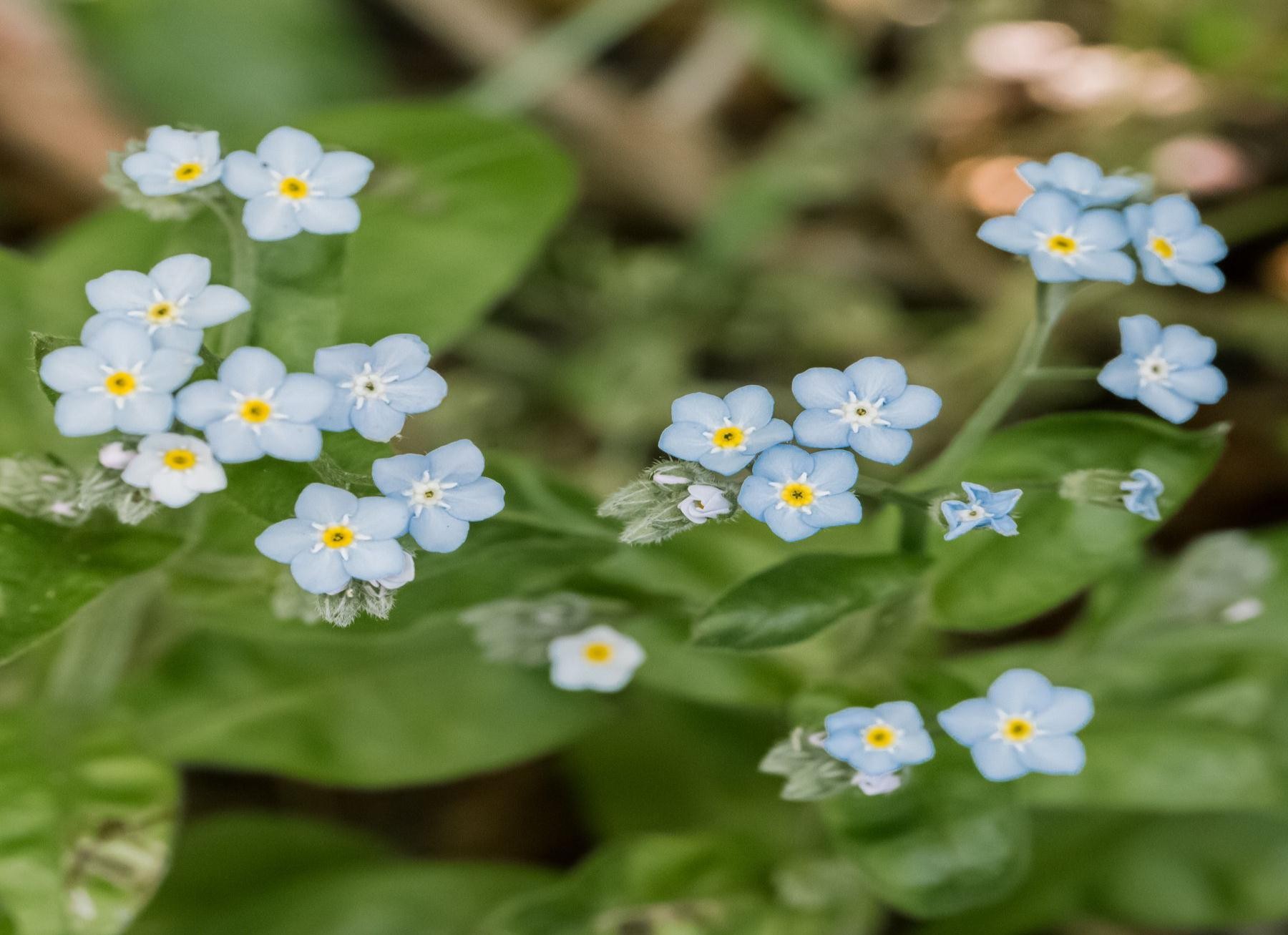 Vyntex technologies
0710250520/0743939160
230
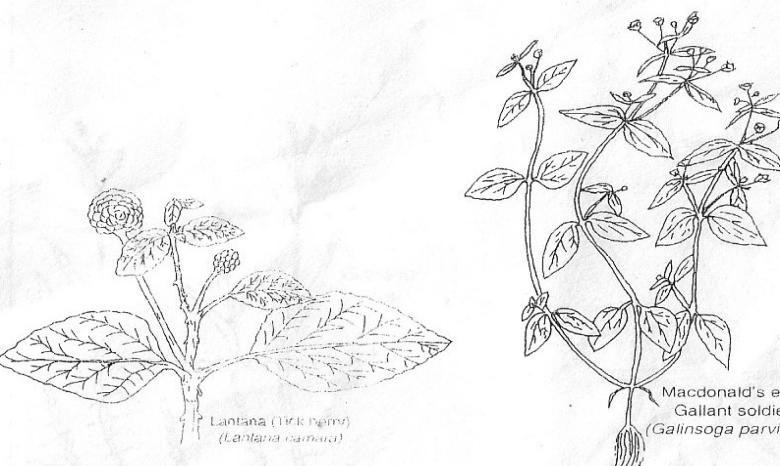 Vyntex technologies
0710250520/0743939160
230
lantana
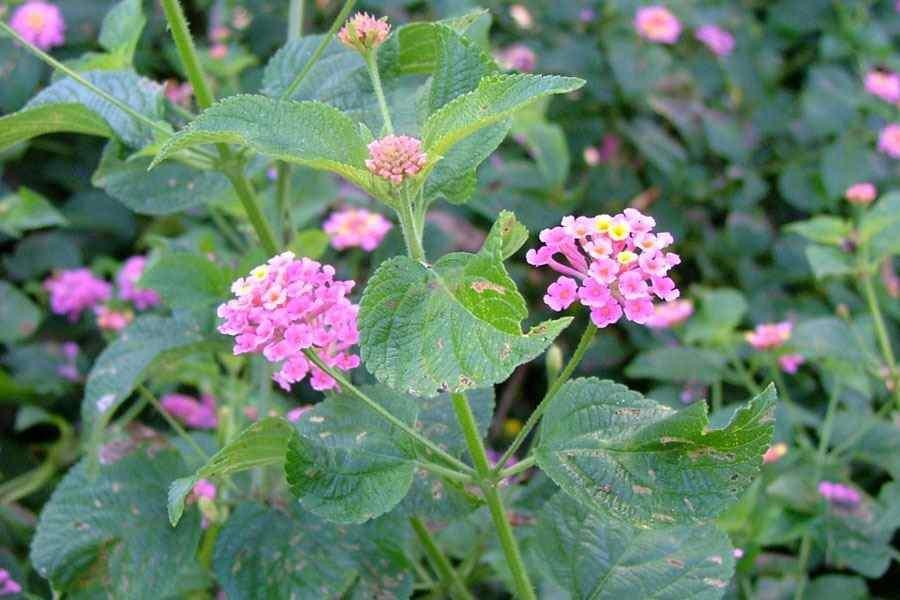 Vyntex technologies
0710250520/0743939160
230
Macdonalds eye
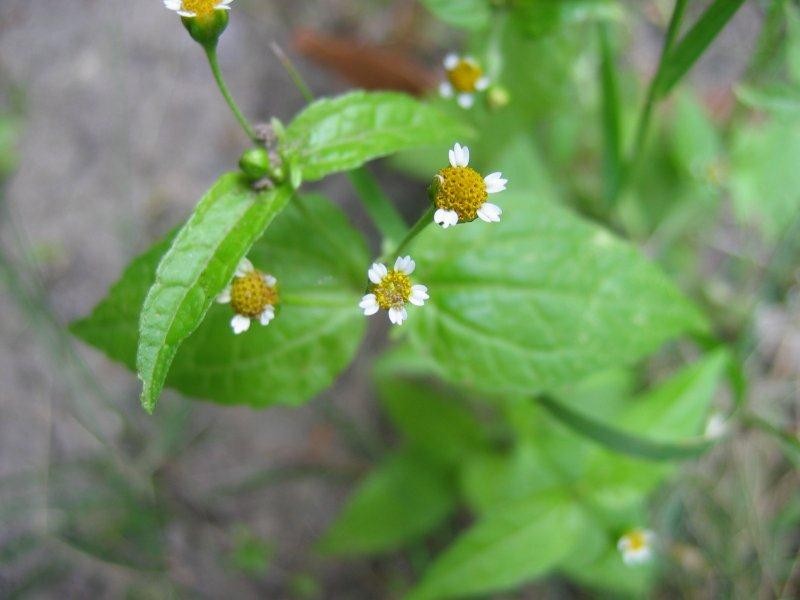 Vyntex technologies
0710250520/0743939160
230
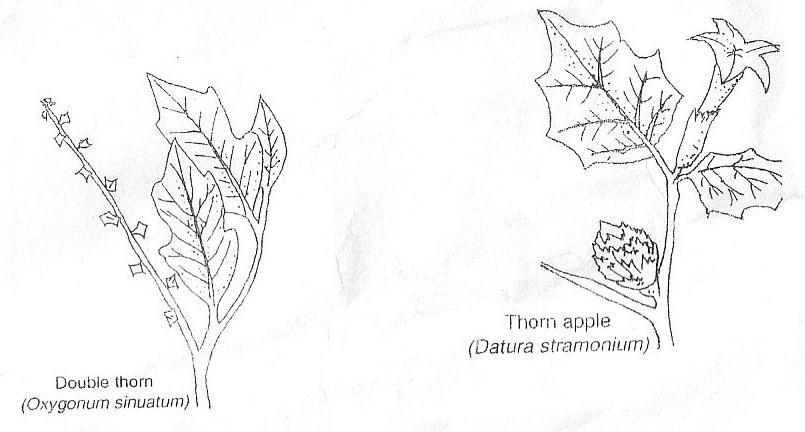 Vyntex technologies
0710250520/0743939160
230
Double thorn
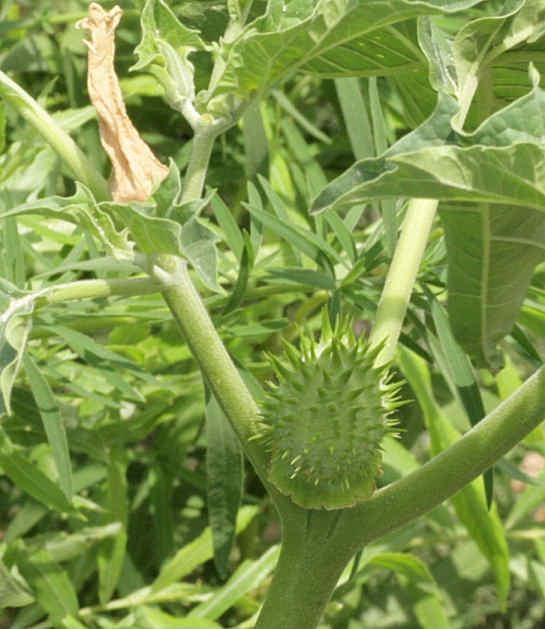 Vyntex technologies
0710250520/0743939160
230
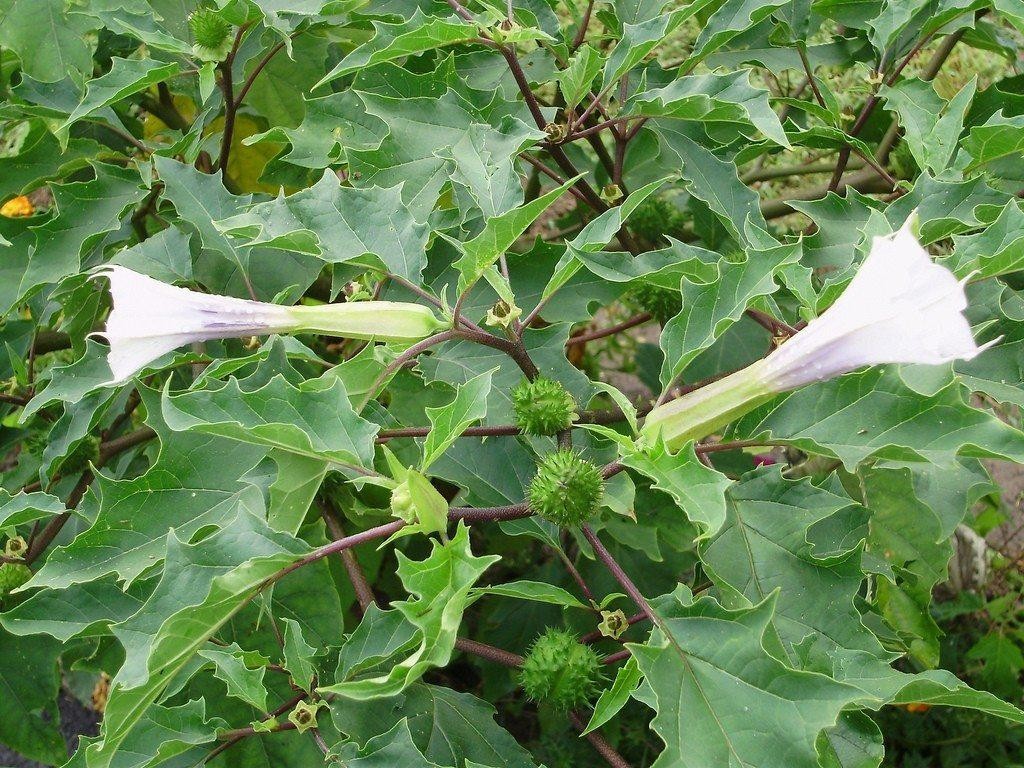 Vyntex technologies
0710250520/0743939160
230
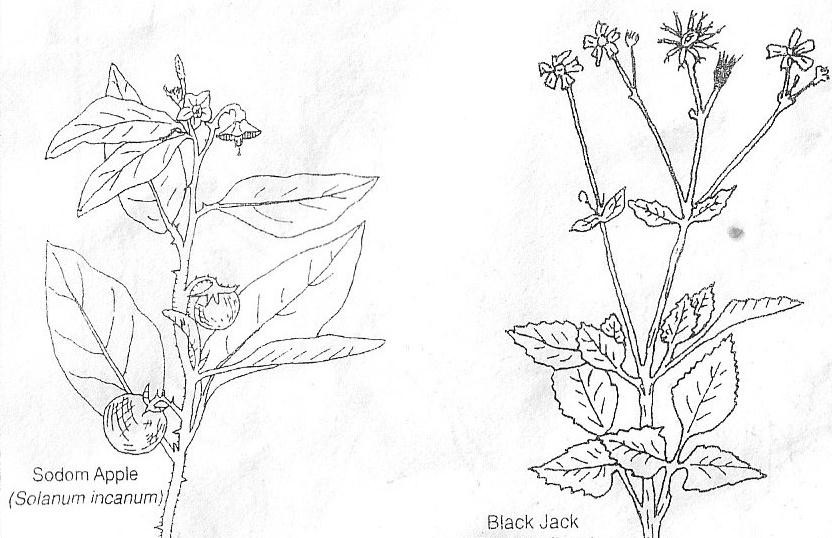 Vyntex technologies
0710250520/0743939160
230
Black jack
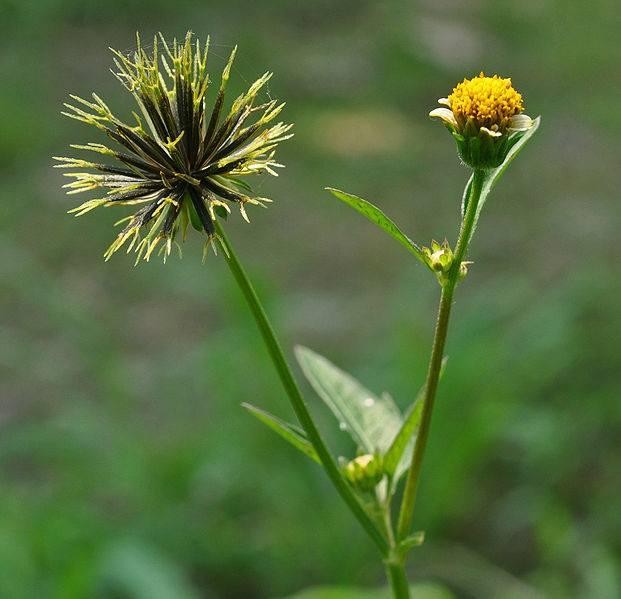 Vyntex technologies
0710250520/0743939160
230
Soddom apple
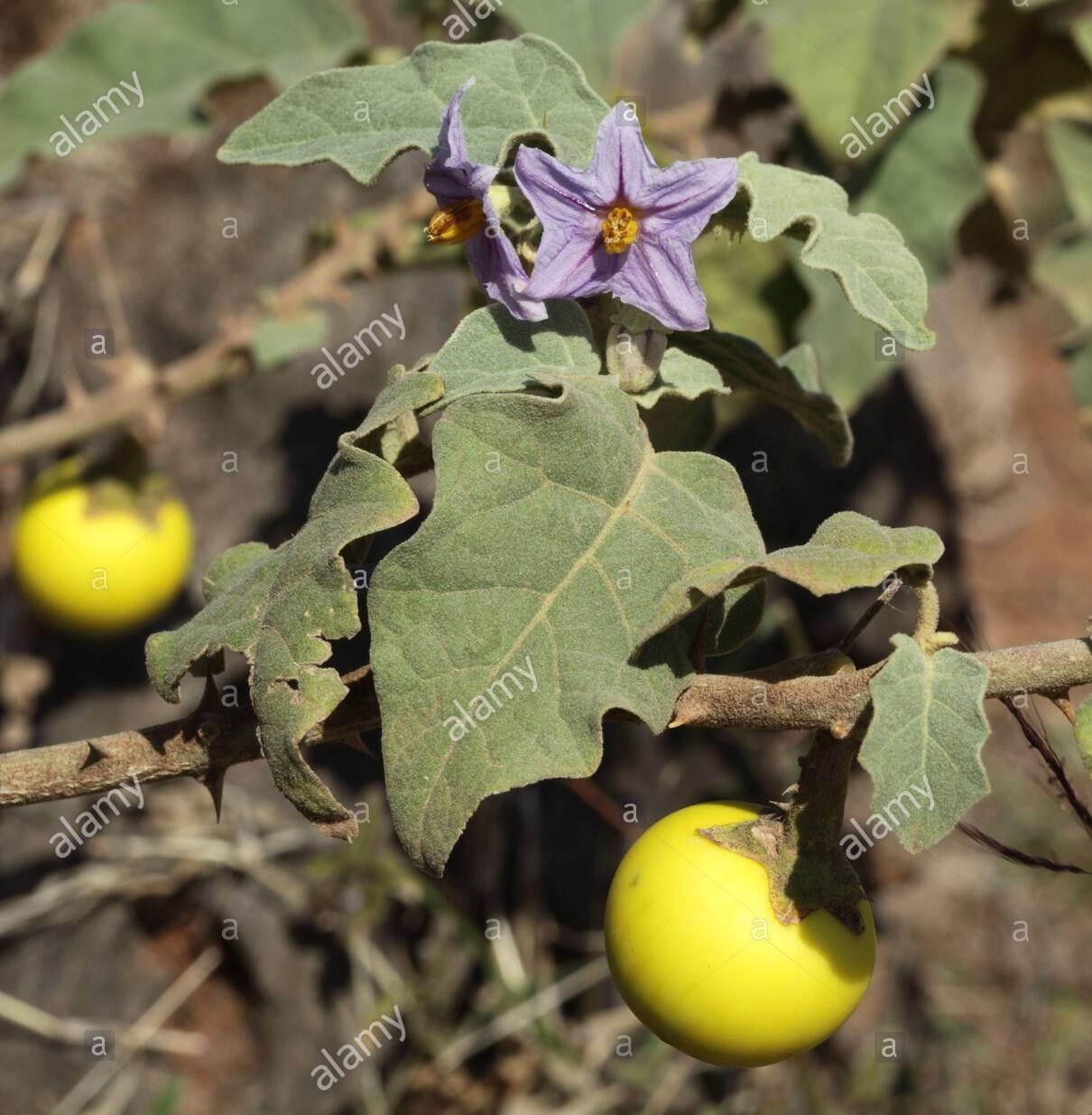 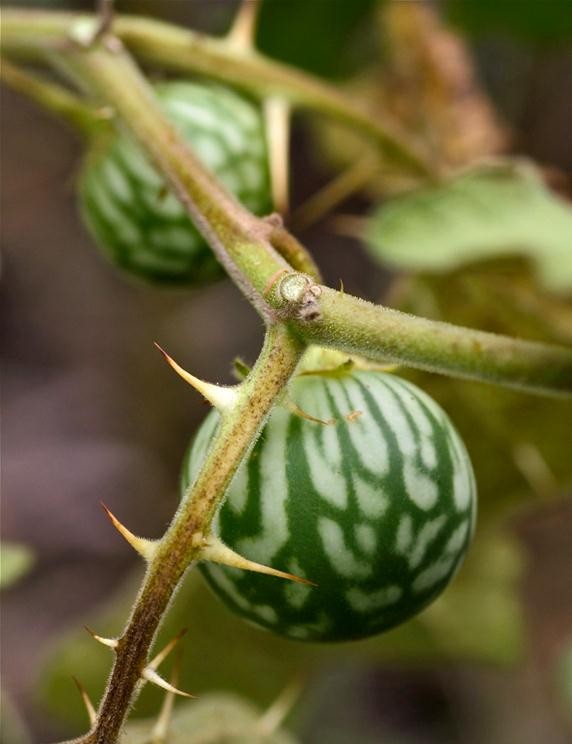 Vyntex technologies
0710250520/0743939160
230
Classification of weeds.
Weeds are classified based on:
Growth cycle.
Plant morphology.
Vyntex technologies
0710250520/0743939160
230
According to growth cycle:
Weeds are classified as annual, biennial and  perennial weeds.
Annual weed-they complete their life cycle in the  field in a period of one year. They include Mexican  marigold, black jack, pigweed etc.
Biennial weeds-they complete their life cycle in two  years. They include American wild carrot, spear  thistle, ragwort.
Perennial weeds-they take more than two years to  complete their life cycle. They include sedges,  lantana, Kikuyu grass, wandering Jew, couch grass,  Sodom apple etc.
Vyntex technologies
0710250520/0743939160
230
According to plant morphology:
Weeds are classified as narrow-leaved and broad-  leaved weeds.
Narrow-leaved weeds-are mostly grasses such as  couch grass, spear grass, setaria, eleusine etc.
Broad-leaved weeds-includes black jack, oxalis,  lantana, pigweed, devil’s horse whip etc.
Vyntex technologies
0710250520/0743939160
230
Competitive ability of weeds
What factors contributes to the competitive  ability of weeds.
Weeds have ability to produce large quantities of  seeds e.g. pigweed.
Weeds seeds remain viable in the soil for a long  time waiting for conducive conditions for  germination.
Most weed seeds are successfully dispersed
Vyntex technologies
0710250520/0743939160
230
Some weeds have the ability to propagate  vegetative e.g. couch grass and wandering Jew.
Some weeds have elaborate root system that  supports the plant in nutrient absorption and  water uptake.
Weeds have ability to survive in areas with  limited nutrient supply.
Some have short life cycle.
Vyntex technologies
0710250520/0743939160
230
Give 10 ways in which weeds are harmful to  agriculture. (10mks)
Weeds compete with crops for nutrients, space,  moisture and sunlight hence they reduce yields.
Some weeds are parasitic to cultivated crops e.g.  such as witch weed to maize.
Some weeds lower the quality of agricultural  produce when they are mixed up with the produce,  for example, Mexican marigold produce unfavorable  flavour in milk if it is fed on by dairy animals while  devil’s horse whip, black jack and forget-me-not get  attached to sheep wool lowering its quality.
Vyntex technologies
0710250520/0743939160
230
Some weeds are poisonous to man and  livestock e.g. thorn apple, Sodom apple.
Some weed acts as alternate hosts for insect  pests and for other diseases e.g. wild oats  are alternate host for rusts.
Some weeds are allelopathic, that is, they  can produce poisonous substances which  may suppress growth of cultivated crops.
Vyntex technologies
0710250520/0743939160
230
Some weeds are difficult to handle and control  because they irritate the workers e.g. double
thorn, stinging nettle and devil’s horse whip.
Weeds lower the quality of pastures by reducing  palatability e.g. tick berry(lantana)
Aquatic weeds such as silvinia and water  hyacinth affect fishing because they block  navigation and deprive fish of oxygen.
Some weeds block irrigation channels making it  difficult for water to flow freely in the irrigated  land.
Vyntex technologies
0710250520/0743939160
230
Mention any 5 ways in which weeds are beneficial to  farmers (5mks)
Some weeds are edible to man and livestock e.g.  pigweeds, wandering jew and grass weeds.
Some weeds have medicinal effects; they provide herbal  medicine to both livestock and human beings e.g. Sodom  apple.
Weeds acts as soil covers preventing raindrop erosion.
Weeds add organic matter to the soil when they  decompose hence improving fertility.
Leguminous weeds are able to fix nitrogen in the soil.
Vyntex technologies
0710250520/0743939160
230
Weeds control methods
Weeds control methods are grouped in to five  main categories:
-legislative weed control methods
-mechanical weed control methods
-biological weed control methods
-Cultural weeds control methods
-chemical weeds control method
•
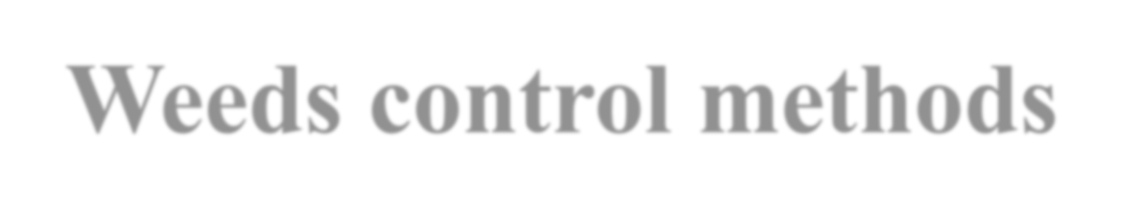 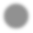 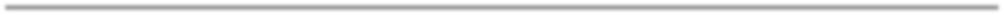 Vyntex technologies
0710250520/0743939160
230
1. legislative weed control methods
This method involves government laws and acts  which prevents introduction of noxious weeds in a  country or prevents the spreading of foreign weeds  from one part of the country to another.
2. Mechanical weeds control
This method involves operations such as tillage,  slashing and uprooting.
Tillage- aims at desiccating (drying) weeds by  exposing them or burying them hence killing them.  Done by use of either hand tools or tractor drawn  implements.
Vyntex technologies
0710250520/0743939160
230
Advantages of tillage
It is cheap
Opens up land allowing water infiltration.
During tillage, earthing up can also is done to  encourage root growth.
During tillage, crop residues (remains) can be  incorporated into the soil.
Vyntex technologies
0710250520/0743939160
230
Disadvantages of tillage
Tillage creates suitable conditions for weeds growth.
If tillage is done excessively, it pulverizes the soil  destroying soil structure.
Incase of large piece of land, tillage is laborious and  expensive.
Excess cultivation leads to water loss, soil erosion  and damage to crops.
These methods may not effectively control weeds.
Vyntex technologies
0710250520/0743939160
230
Slashing-involves removal of shoots from weeds  especially in annual weeds.
Uprooting-it is done where weeds are scattered and  the crops are too close to allow for mechanical  cultivation
3. Biological weeds control method
In this method, living organisms are used to control  weeds for example
-Livestock used to graze weeds coconut and cashew  nuts plantations
-use of certain weed eating fish to control aquatic  weeds.
Vyntex technologies
0710250520/0743939160
230
4. Cultural weeds control methods. (8mks)
These are farming practices that help to control  weeds when they are practised. Cultural weeds  control methods include:
Mulching-mulch smothers weeds preventing  their growth.
Cover cropping-also smothers weeds preventing  them from growing.
Crop rotation-it helps to escape those weeds that  are only associated with certain crops for  example striga grows in association with cereals.
Vyntex technologies
0710250520/0743939160
230
Timely planting-allows crops to be established early  before the weeds, hence smothering them.
Proper spacing-helps to create little space for weed  growth and forming canopy which suppresses weeds.
Flooding-practiced in rice fields, it discourages the  growth of all non-aquatics weeds.
Use of clean seed/planting materials-it prevents  introduction of weeds to the farm. Clean planting  materials are pure without any weed contamination.
Clean seedbed-a clean seed bed ensures seeds starts  off/germinates effectively to compete weeds. Done  by harrowing or spraying herbicides in ploughed  seedbed before planting.
Vyntex technologies
0710250520/0743939160
303
5. Chemical weed control method.
This method uses chemicals to control weeds.  Chemicals used to control weeds are called herbicides.
Ways in which herbicides kill weeds(5mks)
They inhibit nitrogen metabolism.
They kill cells in weeds.
They cause abnormal tissue development in weeds.
They inhibit photosynthesis.
They inhibit respiration process.
Vyntex technologies
0710250520/0743939160
303
Classification of herbicides
Herbicides are classified according to:
Formulation-physical form in which herbicides  exists. They can be inform of liquid(soluble in either  water or oils) , wettable powders(finely grounded  particles).
Times of application-herbicides are effective when  applied at different stages of weed growth. They are  classified as pre-emergency herbicides-are those  herbicides applied soon after crop seeds have been  sown(planted) but before they emerge(germinate).  Post-emergency herbicides-are those which are  applied after crop germination or transplanting.
Vyntex technologies
0710250520/0743939160
303
Selectivity-herbicides are classified as selective or  non-selective. Selective herbicides-it targets and  injures one type of plant (weed) and allows the crops  planted to grow. Non-selective herbicides-kills all  the crops in the field.do not select plants to kill.
Mode of action-herbicides can be contact or  translocated. Contact herbicides-are those that kill  only the part of the plant they come in contact with.  Translocated or systematic herbicides-are  herbicides that kill the whole plant even if it comes  in contact with only a small part of the plant.
Vyntex technologies
0710250520/0743939160
303
Give the safety precautions observed when using  chemicals.
Always read manufacturer’s instructions first and  follow them.
The user should always wear protective clothing  such as overalls, breathing masks, gloves and boots.
Avoid inhaling the herbicides.do not spray against  the wind.
The user must bath thoroughly after handling  chemicals.
The user must not blow or suck blocked nozzles.
Vyntex technologies
0710250520/0743939160
303
Precautions to be observed to prevent danger  to other people and environment.
User must avoid spraying to unintended crops
Spraying to animal feeds and water should be  avoided.
User must avoid spilling herbicides in places  which are unintended and where they cause  danger to animals.
Any leftovers and empty containers must be  properly disposed off I.e through burying.
Vyntex technologies
0710250520/0743939160
303
Spraying equipment must not be washed in  water sources used by animals and humans.
All chemicals must be stored in safe places  out of reach of children and away from  food.
Equipment used for spraying herbicides  must be thoroughly washed.
Vyntex technologies
0710250520/0743939160
303
Outline the advantages of using herbicides.  (Chemical weed control)
It requires less labour than mechanical  cultivation.
Herbicides can be used to control bothersome  weeds such as couch grass and sedges.
Use of herbicides does not disturb crops roots and  other underground structures.
Herbicides application is efficient in both wet and  dry soil conditions which would not be easy for  mechanical cultivation.
Vyntex technologies
0710250520/0743939160
303
Soil structure is maintained as soil is not disturbed.
More convenient to use in crops such as sisal and sugar-  cane.
It is cheaper in the long run than the use of manual or  mechanical cultivation.
Disadvantages of using herbicides. (chemical weed  control)
Requires skilled labour in mixing the chemicals and  application.
There are risks to the environment and the user.
Some herbicides have long residual effect which might  interfere with future crops.
Vyntex technologies
0710250520/0743939160
303
Ch7 CROP PESTS AND DISEASES
paper 1
Pest and diseases cause a lot of damage to  crops both in the field and in the stores.
A crop pest refers to a living organism that  destroys crops either directly by causing  physical damage to the crops or indirectly by  introducing disease causing organisms  (pathogens) into the plant.
Example of pests include insects, rodents,  nematodes, mites and large animals such  monkeys, elephants and buffaloes.
Vyntex technologies
0710250520/0743939160
303
•
Harmful effects of crop pests
Pest such as squirrels and mice unearth planted  seeds resulting in low plant population.
Some pests such as nematodes, termites and  moles damage crop roots causing wilting and  death to the plants.
Pests deprive the plants its food by sucking plant  sap resulting in retarded growth.
Pests destroy crop leaves lowering the  photosynthetic area resulting in reduced yields.
Vyntex technologies
0710250520/0743939160
303
Sucking pests attack fruits, berries, flower  hence lowering their quality and quantity.
Some pests destroy the embryo of seeds,  thus lowering their germination potential.
Some pests transmit crop diseases while  others open plant to secondary infection.
Pests reduce marketability of crop produce  by lowering quality.
Vyntex technologies
0710250520/0743939160
303
•
Pests are classified according:
Classification of Pests.
a)Mode of feeding.
The mode of feeding of pests is determined by the  nature of their mouth parts. There are those with  biting and chewing mouth parts while others have  piercing and sucking mouth parts.
b) Crops attacked.
Pests are crop specific. They prefer certain crops for  example coffee pests.
c) Stage of development of the pest.
Some pests are harmful when they are in larval stage  or nymphal stage while others affect crops during  their adult stage.
Vyntex technologies
0710250520/0743939160
303
d) Stage of the crop attacked.
Some pests attack crops when crops are still  young and tenders while other pests attack when  crops are flowering or mature.
e) Scientific classification.
Pests may be classified according to scientific  grouping for example, insects, birds, nematodes,  mites and others.
f) Level of damage.
Pests that cause less damage are called minor  pests while those that cause great damage to  particular crops are called major pests.
Vyntex technologies
0710250520/0743939160
303
a)The place where pests are found.
According to where they are found some pests  cause damage to crops while in the field. They  are therefore called field pests. Others cause  damage to stored produce. They are called  storage pests.
•
Field pests
Identification of Pests.
a)Insects pests.
Insect pests are classified into those with biting  and chewing mouth parts and those with piercing  and sucking mouth parts.
Vyntex technologies
0710250520/0743939160
303
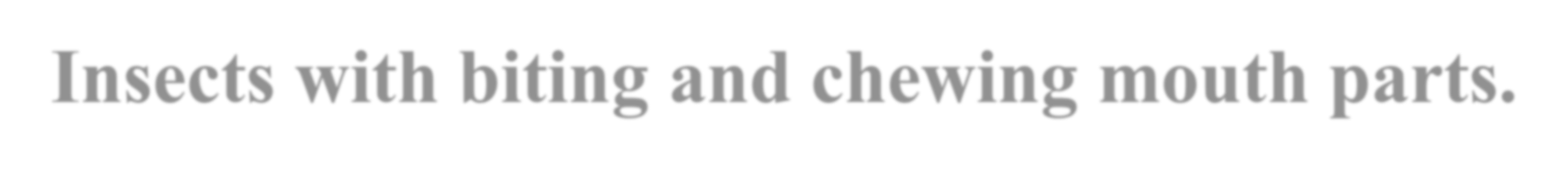 Insects with biting and chewing mouth parts.
They are the most serious. They include: locusts,  grasshoppers, crickets, maize stalk borers, army  worms, cutworms, bollworms, termites etc.
They cause damage to;
Leaves-damage leaves reducing photosynthetic area  of the plant such as kales.
Stems- damage stems interfering with transport  system within the plant which reduces yields.
Roots- damage roots and tubers affecting nutrient  and water uptake. This may lead to wilting and death  of the plant.
Flowers and fruits-damage on flowers and roots  make them to fall hence reducing crop yields. Also  lowers quality of fruits that do not fall.
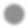 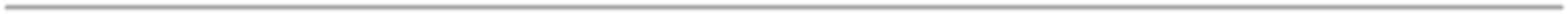 Vyntex technologies
0710250520/0743939160
303
Insects with piercing and sucking mouth parts.
They include aphids, scales, certain fleas, cotton  seed bugs, cotton leaf hoppers, mealy bugs and  thrips.
They suck out plant sap resulting to retarded  growth and low yields.
They also introduce disease causing organism  such as viruses and fungi.
Mites.
They suck plant sap causing damage to stems and  leaves.
Vyntex technologies
0710250520/0743939160
321
Nematodes.
They attack leaves, stems, roots and bulbs.
They inject toxic substances into the plant tissues  that stimulate abnormal cell growth.
Some nematodes feed on plant roots causing root  stunting. This limits water and mineral uptake by  plants causing stunted growth and wilting.
Their attack causes wounds in plant tissues  through which secondary infections occur.
Vyntex technologies
0710250520/0743939160
321
Rodents.
They are gnawing animals.
They include squirrels, moles, rats, porcupines, field  mice and hares.
They unearth and eat newly planted seeds or  seedlings of crops.(field mice)
They unearth and eat sown seeds, dig up and eat  roots and tubers.
Birds.
They feed on grains and fruits.
They include Sudan dioch, common weaver bird,  mouse bird, domestic fowl.
Vyntex technologies
0710250520/0743939160
321
Large animals.
Include wild animals like elephants, buffaloes,  monkeys etc.
They fees on crops in large scale if not managed  well.
Storage pests.
They cause damage to crops while in the stores.
They includes rodents such as rats and insects  such as weevils, bean bruchids, grain borers and  flour beetles.
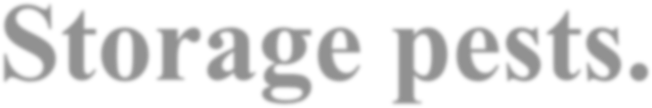 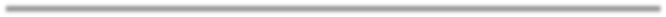 Vyntex technologies
0710250520/0743939160
321
•
CONTROL OF PESTS.
There are different methods that can be used to  control pests.
When a combination of both chemical and  cultural peat control methods is used, it is  referred to as integrated pest management.
If the pests population causes	damage that is  beyond tolerance, it is said to have reached  economic injury level.
Vyntex technologies
0710250520/0743939160
321
Pest control methods include:
-legislative method/ quarantine.
-Physical measures.
-Cultural methods.
-Chemical control.
-Biological pest control.
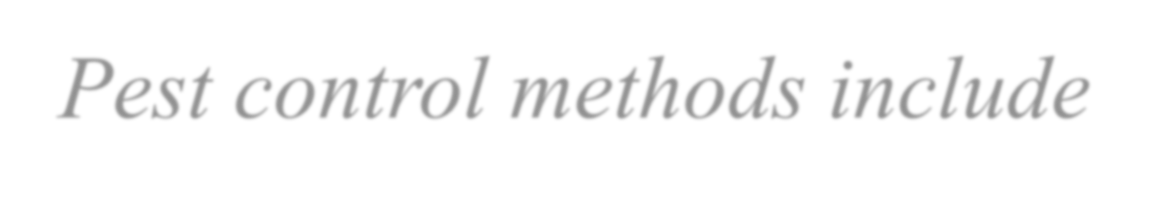 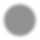 Vyntex technologies
0710250520/0743939160
321
1.Legislative method/ Quarantine.
Refers to a government regulation stating that any  planting materials from other countries or areas  known to have pests must be tested before they  are accepted for planting.
This prevents spread or introduction of foreign  pests into the country.
Vyntex technologies
0710250520/0743939160
321
2. Physical measures.
Physical measures include:
Use of lethal temperature- use of extreme  temperatures to control pests.
Proper drying of produce-drying makes grains too  hard for pests to penetrate and discourages the  growth of moulds.
Flooding-pests such as cutworms and armyworms  drown if flooded. It also helps to kill underground  pests.
Vyntex technologies
0710250520/0743939160
321
Suffocation-used in Hermetic Cyprus bins where  the buildup of carbon (IV) oxide is used to  suffocate pests.
Physical destruction of pests-this can be done  through hand picking or trapping then killing  them.
Use of scarecrows-are used to scare large animals  and birds out of the farms.
Use of physical barriers- includes materials that  prevent pests from getting to the crops for  example rat proofing in granaries.
Vyntex technologies
0710250520/0743939160
321
3. Cultural methods
These are farming practices used to alter or  change the environment making it unfavourable  for the survival of pests. Cultural practices  includes:
Timely planting- early planting helps crops to  escape pest attack than late planting.
Timely harvesting- early harvesting enables crops to  escape attack given that some storage pests attack  crops while still in the field.
Vyntex technologies
0710250520/0743939160
321
Proper tillage- proper field cultivation exposes  the pests that are soil borne. The pests are  scorched by the sun or eaten by birds.
Close season- this is a period when a susceptible  (one most and likely attacked crop) is not grown  in order to control a certain pest or group of pests.
Trap cropping-a trap crop is a crop that is planted  with the main crop for the reason of attracting  pests away from the main crop.
Vyntex technologies
0710250520/0743939160
321
Crop rotation-some pests prefer particular crops  hence they should be rotated with those that are not  or are less preferred.
Planting resistant varieties- resistant plant varieties  have been developed to keep away pests. Some are  able to produce substances which are repellent to  pests.
Observing Field hygiene- it means keeping the field  free from any plant materials that habour or have  pests. Field hygiene includes rogueing and removal  of crop residues from the fields.
Alteration of the environment- includes creation of  certain micro-climate that is not conducive for some  pest. For example, open pruning in coffee  discourages antestia bugs.
Vyntex technologies
0710250520/0743939160
321
Crop nutrition- application of fertiliser and manures  makes crops to establish strong and able to resist and  escape attack.
Destruction of alternative hosts-some weeds act as  alternative hosts for pest hence should be removed to  reduce pest infestation.
Use of clean planting materials- prevents  introduction and spreading of crop pests. Planting  materials should be pest free.
Proper spacing-properly spaced crops make it  difficult for pests to move from one plant to the  other.
Irrigation-overhead irrigation is popular to control  aphids in cabbages.
Vyntex technologies
0710250520/0743939160
321
4. Chemical methods.
It is the use of chemicals known as pesticides to  control pests.
Pesticides should be:
Efficient
Selective
Safe	to users and environment
Persistent
Cheap
Vyntex technologies
0710250520/0743939160
321
•
Classification of Pesticides.
Formulation-it is the form in which pesticide is  available for example soluble powders, wettable  powder, fumigants, liquids, pastes, granules and  emulsions.
Target pest-pesticides may be classified according  to specific pests killed by particular pesticides i.e.  insecticides kill insects, nematodes kill nematodes,  fungicides kill fungi.
Mode of action-pesticides are classified according  to the way they function. They are grouped into
Stomach poisons-they kill when the part of plant  sprayed with the chemicals is eaten by the pests.
Vyntex technologies
0710250520/0743939160
321
Systematic poisons- are circulated all over the parts  of the pest once it has eaten the sprayed part of the  plant.
Contact poisons-they kill the pests when they are  absorbed in the body through the skin or cuticle.
Suffocants-they kill by interfering with the breathing  system of a pest after being inhaled.
Anti-feedants-they inhibit (prevent) feeding in insect  and other pests hence starving them to death.
Repellants-they keep the pests away from the plant.
Vyntex technologies
0710250520/0743939160
321
•
Factors affecting the efficiency of pesticides.
Concentration-correct concentration is more  effective in killing the target pests.
Timing of application.-pesticides should be  applied at the stage of development when pest are  vulnerable.
Weather conditions at the time of application-  pesticides should be timed so that there is no  likelihood of rain falling soon after.
Persistence-pesticides should remain effective  long enough to achieve all desired effects.
Vyntex technologies
0710250520/0743939160
321
•
Advantages of chemical pest control.
It is faster compared to other methods such as crop  rotation.
Results of chemical control are more predictable than most  other methods.
•
Disadvantages of chemical pest control.
Pesticides are expensive.
Most pesticides are non-selective hence kill useful insects  such as pollinators.
Some pests easily develop resistance to some chemicals  and hence become a problem then before use.
Most pesticides are toxic to man.
Use of pesticides require care and skill in handling and  application.
Vyntex technologies
0710250520/0743939160
321
1.Biological pest control.
It involves the use of living organisms to control  pests.
It is based on predator-prey relationships.
This method capitalizes on natural enemies of a  particular pest.
The following is a table showing how certain  pests are controlled by other living organisms.
Vyntex technologies
322
0710250520/0743939160
0710250520/0743939160
•
Crop diseases and their control.
A disease is any alteration in state of an organism  or its parts which interrupts or disturbs its proper  performance or functions.
Harmful effects of crop diseases.
They lower crop yields.
They cause the production of poor quality  produce thus reducing their market value.
They cause food poisoning e.g. ergot in wheat,  barley etc.
Vyntex technologies
324
0710250520/0743939160
Classification and identification of crop diseases.
Diseases are classified according to their causal  agents.
•
a). fungal diseases.
They are diseases caused by fungi.
Examples of fungal diseases include:
Late blight.
-caused by fungus Phytophthora infestans.
-symptoms include dry patches on leaves and fruits.
-affected fruits appear rotten and fall of prematurely,
-controlled by spraying Bordeaux mixture and other  copper fungicides.
Vyntex technologies
0710250520/0743939160
325
Rusts.
-caused by puccinia spp.
-infected leaves have red or brown pustules.
-grains appear rusty.
Controlled by spraying copper fungicides and  Bordeaux mixture.
Smuts.
-Caused by Ustilago spp.
Produce large number of black spores that form  black masses on maize tassels and cobs.
-it is controlled by hot water treatment of barley, use  of certified seeds, crop rotation and field hygiene.
Vyntex technologies
0710250520/0743939160
327
Coffee-berry disease (CBD)
-caused by fungus Colletotrichum coffeanum.
-flowers of affected plants have a dark brown  blotch or streak on the white petal.
-green berries have small dark sunken patches or  lessions that spread rapidly.
-infected berries drop to the ground or remain on  the tree.
Controlled by spraying the appropriate copper  fungicides, open pruning.
	Other fungal diseases include powdery mildew,  fusarium wilt, roots rot, damping off, Downey  mildew, early blight.
Vyntex technologies
0710250520/0743939160
327
•
Viral diseases.
They are diseases caused by viruses.
•
Symptoms of viral infections.
Leaf chlorosis
Leaf curling.
Mosaics-production of light green or yellow  patches of various sizes and shapes.
Malformations-distortion of plant parts.
Rosetting-development of abnormal short  internodes resulting in stunted growth.
Vyntex technologies
0710250520/0743939160
327
•
Bacterial diseases
They are diseases caused by bacteria.
•
Symptoms of bacterial diseases
Wilting even in presence of adequate water.
Cankers
Gall formation.
•
Nutritional disorders.
These are symptoms of deficiency of nutrients in plants.  They include:
Yellowing of the leaves.
Drying of leaves.
Falling of leaves, flowers and fruits.
Stunted growth.
Death in extreme condition.
Vyntex technologies
0710250520/0743939160
327
•
Other causes of crop diseases.
Flooding
Chemicals-toxic chemicals in the soil may be  absorbed by plant and cause death.
Poor weather. Such as extreme temperatures
cause hot and cold disease in coffee.
Stress such as irregular watering.
Vyntex technologies
0710250520/0743939160
327
•
a). cultural methods-are cropping practices used to control
Control of crop diseases.
diseases without use of chemical. They include:
Use of healthy planting materials.
Practicing field hygiene such as burning of affected crop  residues, use of clean implements, clean weeding and rogueing.
Proper seed preparation e.g. to control armillaria in tea and  coffee.
Proper spacing to control damping off in cabbages seedlings in  the nursery.
Heat treatment for example, in the control of ratoon stunting  disease in sugarcane.
Proper drying of cereals up to recommended moisture content  before storage.
Use of disease resistant varieties such as Ruiru 11 coffee  variety that is resistant to coffee berry disease.
Vyntex technologies
0710250520/0743939160
327
b) Legislative method.
It involves imposing (establishing) of laws and regulations  in cases of disease outbreak to prevent introduction and  spreading of diseases.
c) Chemical control.
Chemical control measures include:
Seed dressing- application of fungicides before planting  seeds.
Soil fumigation- application of fumigants in the soil to  control soil borne diseases such as bacterial wilt in  potatoes.
Spraying-application of fungicides using a sprayer to  control such disease as coffee berry disease, blight, rusts  etc.
Vyntex technologies
0710250520/0743939160
327
CH8 CROP PRODUCTION VI 443/1
(Field practices II)
•
•
PRODUCTION OF MAIZE.
Ecological requirements.
Maize requires altitude from sea level to  2200 m above sea level
It prefers medium temperatures.
Medium rainfall.
Prefers fertile alluvial or loam soils.
Soil pH should be neutral or alkaline.
Vyntex technologies
0710250520/0743939160
327
•
Varieties.
Hybrids like kitale hybrids such as 614, 622, 625, 626, 627  and 632 suitable for medium to high altitudes.
Embu hybrids such as 511 and 513 best for medium  altitudes.
Katumani composites for lower altitudes.
Coast composites, pwani hybrid 1 and pwani hybrid 4  developed for coast region.
•
Land preparation
Prepare land early to allow enough time for weeds to rot.
Carry out ploughing using a disc or mouldboard plough.
Harrowing is done when the seedbed is rough to a medium  tilth.
Vyntex technologies
0710250520/0743939160
327
•
•
Field operations.
Planting
Done early for crops to make maximum use of  available moisture.
Planting depth varies between 2.5 cm to 10 cm.
One or two seeds are placed in every hole.
Spacing is 20cm to 30 cm by 75 cm to 90 cm.
•
Fertiliser application.
At planting time apply D.AP fertiliser at a rate of 100  to 150 kg per hectare.
During top dressing apply C.A.N fertiliser when the  maize is about 45 cm or knee high.
Vyntex technologies
0710250520/0743939160
327
•
Weed control.
Control weeds from the early stages of growth to  reduce competition for moisture and nutrients.
Hand weeding is mainly practised.
Herbicides can also be used.
•
Pest and disease control.
worms are controlled by dusting with Malathion,  diazinon and other chemicals.
Vyntex technologies
0710250520/0743939160
327
•
•
They make holes in the leaves causing windowing.
In serious attacks the leaves at the centre of the plant are destroyed  and die.
Maize stalk borers can be controlled by early planting, burning  infected maize crop remains and use of pesticides such as  endosulfan, diazinon, dipterex, malathion etc.
a).Field pests
Maize stalk borers
•
They are worms of a moth greyish-green in colour with black  stripes.
Cause damage by eating the leaves leaving only the midrib hence  causing defoliation.
Army
Army worms.
Vyntex technologies
0710250520/0743939160
327
Aphids.
These are pests that suck sap from the green husks of cobs and
leaves.
Attacked leaves appear black in colour.
Aphids are controlled by spraying crops with suitable insecticides
such as diazinon, Malathion and others.
b).
•
May attack maize while still in the fields.
Makes tunnels beneath the seed coat and circular holes on the  surface of the grain.
Can be controlled by dusting the maize cobs or shelled maize with
Malathion.
Fumigation of stored maize with methyl bromide.
storage pests.
Maize weevil.

Proper storage hygiene is also
effective in weevil control.
Vyntex technologies
338
0710250520/0743939160
•
Red flour beetle.
A small reddish-brown beetle that feeds on flour  and previously damaged and broken grains.
Can be controlled by proper storage hygiene.
Rats.
They attack stoked and fallen maize in the field  as well as maize in store.
Controlled by use of rat proof stores, cats, traps  and poisoned baits.
Bush clearing around stores discourages rats.
Vyntex technologies
0710250520/0743939160
349
•
•
Diseases.
White leaf blight.
A fungal disease caused by fungus helminthosporium  turcicum.
The disease causes oval, grey and thin lessions on leaves.
Can be controlled by planting resistant varieties.
•
Maize streak.
Caused by a virus spread by grasshoppers.
The disease causes yellow longitudinal stripes that run  parallel to the midrib,
Can be controlled by use of certified seeds, early planting,  uprooting and burning affected plants to prevent further  spread.
Vyntex technologies
0710250520/0743939160
349
Rust.
A disease caused by Puccinia sorghi and
Puccinia polysora.
Forms red or brown pustules on the leaves.
Can be controlled by planting resistant varieties.
Smut.
A fungal disease caused by fungus Ustilago zeas.
The disease destroys grains and tassels causing  masses of black powder.
Controlled by crop rotation.
Vyntex technologies
0710250520/0743939160
349
•
Harvesting of maize.
The duration between planting and harvesting of  maize varies depending on the maize variety.
Stalks can be cut and stoked in the field to allow  cobs to dry properly, and then the cobs are  removed by hand and placed in the store.
De-husking directly in the field is most common.
Harvesting can be done using combine  harvesters.
Vyntex technologies
0710250520/0743939160
349
PRODUCTION OF FINGER MILLET.
•
Ecological requirements.
Requires rainfall of 900 mm annually.
Grows well from sea level to 2400 m above sea  level.
It requires free draining soils.
Varieties.
Ultra lupin.
5.18 OATS
Vyntex technologies
0710250520/0743939160
349
•
Selection and preparation of planting materials.
Harvested grains should be sun dried, winnowed and stored for  use as seeds.
Certified seeds can also be obtained from the Kenya seed  company.
•
Land preparation.
Land should be thoroughly prepared to a fine tilth as seeds are  very tiny and are broadcasted.
•
Planting.
Field operations.
Planting should be done early in the season.
Planting is done by broadcasting by hand.
In case rows are used, the furrows should be 30 to 33 cm apart.
Vyntex technologies
0710250520/0743939160
349
•
Weed control.
It is done manually as finger millet is very closely  spaced.
Thorough seedbed preparation and planting in  rows	reduces labour required for weeding.
•
Fertiliser application.
Recommended rate is 125 kh/ha of sulphate of  ammonia.
It is applied when the crop is 15 cm high
Vyntex technologies
0710250520/0743939160
349
•
•
Pest and disease control.
Pests.
Finger millet is not easily attacked by pest due to its  small size.
Major pests in the field are the birds.
Controlled by scaring them off.
Diseases.
Most serious disease is head blast caused by fungus
piricularia oryzae.
It causes brown spots with grey centres on the  leaves.
Controlled by planting resistant varieties.
Vyntex technologies
0710250520/0743939160
349
Harvesting.
Hand knifes are used for cutting the heads.
The heads are then dried threshed and winnowed.
Vyntex technologies
0710250520/0743939160
349
•
•
PRODUCTION OF BULRUSH MILLET.
Ecological requirement.
Bulrush millet is drought resistant and thrives
well in areas where rainfall is low i.e. 500 mm to  600 mm per annum.
Requires a warm climate.
Requires an altitude below 1200 m above sea  level.
Requires well drained soils.
Varieties.
Serere 26/19, 17, 26/9. 6A, 2A and 3A.
Vyntex technologies
0710250520/0743939160
349
•
Land preparation.
Should be done early to give soil enough time to  settle and form a seedbed.
Seeds are tiny and therefore requires a fine tilth  for good contact with the soil.
•
•
Field operations.
Planting.
Done by broadcasting followed by shallow  cultivation.
Where row planting is done, spacing should be 60  cm x 15 cm.
Vyntex technologies
0710250520/0743939160
349
Weeding.
Seedbed should be maintained weed free.
Hand weeding is done.
•
Fertiliser application.
Apply sulphate of ammonia at a rate of 200 kg  per hectare when the crop is 30 cm high.
Vyntex technologies
0710250520/0743939160
349
•
•
Pest and disease control.
Pests.
Main pests for bulrush millet are birds such as  weaver birds, quelea and bishop’s birds.
•
•
Diseases.
Downy mildew.
A disease caused by a fungus sclerospora  graminicola.
Characterized by long, whitish lines on the leaves.
Can be controlled by crop rotation and destroying  crop remains after harvesting.
Vyntex technologies
0710250520/0743939160
349
Rust.
Caused by a fungus Puccinia penniseti.
Characterized by pustules that develops on the  leaves.
Can be controlled by planting resistant varieties.
Ergot.
A fungal disease caused by Clavicepts microcephala
Affected heads become sticky.
Controlled by use of certified seeds, crop rotation or  destruction of infected crop residues.
Vyntex technologies
0710250520/0743939160
349
Harvesting.
It is done by cutting the heads with a knife or  sickle when they have dried.
Threshing is done by beating dry heads on the  ground.
Vyntex technologies
0710250520/0743939160
349
•
•
PRODUCTION OF SORGHUM.
Ecological requirements.
Requires rainfall of 420 mm to 630 mm per annum.
Requires or grows well in areas below an altitude of  1500 m above sea level.
Requires fairly fertile and well drained soils.
Varieties.
Dobbs.
Serena.
•
Selection and preparation of planting materials.
Seeds are prepared by threshing dry heads,  winnowing and then seed dressing.
Vyntex technologies
0710250520/0743939160
349
•
•
Field operations.
Planting.
Done by broadcasting the seeds on prepared land or  seedbed.
Sorghum is intercropped with other crops such as  maize and beans.
Can also be planted as pure stand at a spacing of 60  cm to 15 cm.
•
Fertiliser application.
Sorghum responds well in farmyard manure  application.
Fertilisers are not commonly used in sorghum  production
Vyntex technologies
0710250520/0743939160
355
•
•
Pest and disease control.
Pests.
Birds-causes crop loss in sorghum.
They include quelea, weaver bird and bishop’s birds.
Controlled by scaring them off, use of explosives or poison  traps.
Sorghum shoot fly.
Feed on young stems killing the shoot.
Controlled by early planting, closed season and application of  insecticides.
Stem borers.
Bore holes into the centre of the stems.
Controlled by use of insecticides and proper disposal of crop  remains after harvesting.
Vyntex technologies
0710250520/0743939160
355
Diseases.
Sorghum is attacked by the following diseases:
o
leaf blight.
o Anthracnose
o sooty stripe.
Harvesting.
Sorghum is ready for harvesting after 3 to 4 months after  planting.
The heads are cut off using a sharp knife then they are  dried.
Dried sorghum is then threshed, winnowed and stored.
Vyntex technologies
0710250520/0743939160
355
•
•
PRODUCTION OF BEANS.
Ecological requirement.
Beans grow in a wide range of soils.
Beans thrive well in in well drained loam soils  that are rich in organic matter.
Beans require moist soils and do well in moderate  rainfall.
Beans don’t need rains at harvesting time because  it causes rotting and sprouting of beans.
Vyntex technologies
0710250520/0743939160
355
•
Varieties of Beans.
Bean varieties for producing dry beans include: rose coco,  mwezi moja, Canadian wonder and wairimu, Mexican 142.
Bean varieties for green pods include: long tom, saxa,  mater piece, mondel etc.
•
Selection and preparation of planting materials.
Seeds should be dried before they are planted.
Seeds should not be damaged or wrinkled.
They should be dressed with appropriate chemicals to  control soil borne pests.
Inoculate the seeds with the right strain of rhizobium to  encourage nitrogen fixation.
Vyntex technologies
0710250520/0743939160
355
•
Land preparation.
Beans required fine tilth since they have large seeds.
Primary cultivation and one secondary cultivation is  enough.
•
•
Field operations.
Planting.
Planting should be done on onset of rains.
2-3 seeds should be placed in per hole.
A spacing of 30 to 45 cm x 15 cm should be used.
Diammonium phosphate should be applied at a rate  of 200 kg per hectare.
The seed rate is 50 to 60 kg per hectare.
Vyntex technologies
0710250520/0743939160
355
Weeding.
Fields should be kept clean by shallow weeding.
Weeding should be done before flowering to avoid knocking  down flowers.
The field should be dry at weeding time to avoid spreading  diseases.
Hand weeding is practised.
•
•
Pest and disease control.
Pests.
Most common bean pets include aphids, bean bruchids, spotted  borer, American boll worm, bean fly and golden-ring moth.
Can be controlled by spraying the crop with various  insecticides such as dieldrin, dimethoate, formathion or  diazinon.
Vyntex technologies
0710250520/0743939160
355
•
•
Diseases.
Bacterial (halo) blight.
Caused by a bacteria Pseudomonas phaseolicola.
The disease causes brown water-soaked lessions on the  pods.
Controlled by destroying infected plants, rogueing and  crop rotation.
Anthracnose.
Caused by a fungus colletotrichum lindemuthianum.
Causes brown lesions on pods and stems and brown spots  on leaves.
Controlled by growing resistant varieties, use of clean  seeds and seed dressing.
Vyntex technologies
0710250520/0743939160
355
Harvesting.
Beans are harvested by uprooting the dry plants  then drying.
After drying enough they are beaten with sticks to  remove seeds from the pods.
Dry beans are treated with appropriate pesticides  and packed in bags.
Vyntex technologies
0710250520/0743939160
355
•
RICE PRODUCTION.
A cereal crop used as a staple food.
•
Land preparation.
Rice fields are leveled and bunds constructed around them  to control water.
Implements such as jembes, and tractor drawn implements  can be used to prepare the field before flooding
•
Water control.
At planting time, water level is increased from very low  level of 5 cm gradually to a height of 15 cm by the time of  seedlings are fully grown.
Water should be allowed to flow slowly in the fields.
Old water should be replaced with new water after every 2  to 3 weeks.
Vyntex technologies
0710250520/0743939160
355
•
Fertiliser application.
Apply sulphate of ammonia at a rate of 25kg per  nursery unit of 18.5m x 18.5 m before sowing.
Double super phosphate should be broadcasted in the  field at a rate of 120 kg/ha before planting.
In field apply sulphate of ammonia at a rate of  125kg/ha just before transplanting.
•
Weed control.
Weeds are easily controlled through flooding.
Surviving weeds are controlled through uprooting.
Effective herbicides such as propanil and butachlor  can also be used.
Vyntex technologies
0710250520/0743939160
355
•
HARVESTING OF VARIOUS INDUSTRIAL
CROPS.
•
Harvesting of cotton
Harvesting of cotton is done manually by hand.
Sorting is done into two grades AR (Safi) and BR  (fifi). AR is first grade while BR may lack all the  required qualities.
During harvesting two containers are carried one  for grade AR and the other for grade BR.
Vyntex technologies
0710250520/0743939160
355
Precautions when harvesting cotton.
Care should be taken note to ensure no foreign  materials such as leaves and small twigs are  mixed with the seeds cotton.
Avoid picking when it is wet.
Sisal bags should not be used for handling cotton  as their fibers may mix with seed cotton.
Vyntex technologies
0710250520/0743939160
355
•
Harvesting of pyrethrum.
Harvested by selectively picking flowers.
Picking interval is between 14 to 21 days and frequency of  picking depends on weather conditions.
Picking is done by twisting the heads so as no stem is  attached.
•
Precautions in harvesting of pyrethrum.
Picked flowers should be put in open woven containers to  allow proper ventilation.
Do not pick wet flowers because they may heat up and  ferment before they dry.
Flowers should not be compacted in the basket as it  encourages heating up to fermentation.
Vyntex technologies
0710250520/0743939160
355
•
Harvesting of sugarcane.
Sugar samples should be taken for quality testing  in the factory.
Canes should be cut at ground level to avoid the  loss of the yield and to ensure proper  establishment of ratoon crop.
The green tops should be removed to avoid some  growth substances from flowing back and  lowering quality of sugar.
Leaves should be stripped.
Harvesting is done a cane harvesting matchet.
Vyntex technologies
0710250520/0743939160
355
•
Precautions in harvesting of sugarcane.
Sugarcane may be burned before harvesting to  remove most of the leaves and scare away snakes.
Harvested canes should delivered to the factory  within 24 hours to ensure quality is maintained  and sugar content is not reduced.
Vyntex technologies
0710250520/0743939160
355
•
Harvesting of coffee.
Cherries are harvested using hands. This is called  picking.
Only red ripe berries should be picked.
Harvested berries should be spread out on sisal bags  to sort out any unripe, diseased, overripe and dry  berries.
Diseased and overripe berries are delivered to the  factory with the good quality cherries packed  separately.
Green berries, dry ones and undesirable are dries and  taken to the factory at the end of harvesting season.
Vyntex technologies
0710250520/0743939160
355
•
Precautions in harvesting of coffee.
o Both grade one and grade two should be taken to the  factory on the same say.
•
Harvesting of tea.
Done by plucking the leaves that have the highest  quality (top two leaves.)
A plucking stick helps to maintain the plucking table.
Plucking interval is between 5 to 7 days.
Plucked tea should be put in woven baskets on the  back of the plucker. This allows free movement of  air to prevent fermenting of tea.
Vyntex technologies
0710250520/0743939160
355
•
Precautions in harvesting of tea.
Leaves should not be compressed in the baskets  to prevent heating up that makes them to turn  brown lowering tea quality.
Keep plucked tea cool and shaded as plucking  continues and awaiting transportation.
Tea should be taken to the factory for processing  on the same day it is harvested.
Vyntex technologies
0710250520/0743939160
355
FORAGE CROPS
F3CH 9
443/1 OR 2
What are forage crops?
These are plants which grow naturally or are  planted by man. Forage crops that are harvested  directly by livestock through grazing are called  pasture crops. Forage crops which are harvested at  a certain stage by the farmer and fed to livestock  are referred to as fodder crops.
Vyntex technologies
0710250520/0743939160
355
PASTURES
A Pasture refers to land on which forage crops are  grazed on directly. Pasture is classified in three  main ways.
According to pasture stand.
According to the pasture establishment.
According to the ecological zones/ altitudes.
Vyntex technologies
0710250520/0743939160
355
a)
According to pasture stand
Under pasture stand, pasture is classified as pure stand  pasture and mixed stand pasture.
Pure stand pasture-have either grasses or they have  legumes on them. The two are not mixed together.
Mixed stand pasture-in this pastures, grasses and legumes  are grown together.
b) According to pasture establishment.
Pastures are classified as natural pastures and artificial  pastures.
Natural pastures-these are pastures grasses and legumes  that grow naturally. They are mainly mixed stand  pastures.
Artificial pastures-these are pasture grasses and legumes  planted by man for livestock feeds.
Vyntex technologies
0710250520/0743939160
355
c) According to ecological zones/ altitudes.
Under this category pastures are classified as:
High altitude pastures- are pastures found at  high altitude of 2500 m above sea level. Grasses  include kikuyu grass, Nandi setaria, molasses  grass, giant setaria, Rhodes grass. Legumes  include Kenya white clover, Louisiana white  clover, Lucerne and subterranean clover.
Vyntex technologies
0710250520/0743939160
355
Medium altitude pastures-are pastures found at  the altitude between 1500m and 2500m above  sea level. Grasses include Rhodes grass, nandi  setaria, star grass, makueni guinea, malava  guinea, congo signal, Guatemala grass. Legumes  include Lucerne, siratro, stylo, silver leaf  desmodium, green leaf desmodium.
Low altitude pasture-are found in marginal  areas of Kenya below 1500 m above sea level ,  which receives little rains. Grasses include  African fox tail, likon guinea, giant star grass,  para grass, red oat grass, maasai love grass,  makarikari grass e.t.c	legumes include stylo,  glycine, centro.
Vyntex technologies
0710250520/0743939160
355
•
PASTURE ESTABLISHMENT
Pastures can be established by use of seeds, rhizomes  and splits.
Selection of planting materials
Characteristics of Planting materials  selected
They should be:
Adapted to prevailing conditions.
Should have fast growth to give a good ground  cover.
Should be able to give a high herbage yield per unit  area.
Should be of high nutritive value.
Vyntex technologies
0710250520/0743939160
355
Land preparation.
	land should be ploughed and harrowed to a fine  tilth.
	All the weeds especially perennial weeds must be  removed.
	Land preparation should be done during the dry  season before the start of rains
Planting materials.
Most planting materials used are seeds; however  pasture can also be established vegetatively.
Vyntex technologies
0710250520/0743939160
380
Fertilser application.
Forage crops require phosphorus for root  development and establishment. Apply single super  phosphate at a rate of 200 kg/ha for grasses and  legume mixtures.
Legume seed inoculation.
Refers to addition of effective rhizobium bacteria  to leguminous seeds before planting to promote  nitrogen fixation. It involves coating of the seeds  with the mixture such as sticker lime, gypsum  pellets.t.c
Vyntex technologies
0710250520/0743939160
396
Sowing.
Pasture seeds re small hence should be covered  lightly after broadcasting. There are three methods  of sowing pasture crops.
Direct sowing-establishment of pasture crops in a  clean seedbed where no other crops are growing.
Undersowing- establishment of a pasture under a  cover crop.
Oversowing- establishment of a pasture legume  in an existing grass pasture.
Vyntex technologies
0710250520/0743939160
396
Management of pastures  Weed control.
Effects of weed on pastures
Weeds reduce the life span of pastures.
Weeds compete with forage crops for nutrients,  sunlight and moisture.
Weeds reduce the quality and herbage yield.
Weeds interfere with forage fertilisation.
Some weeds may result in livestock poisoning  such as Datura stramonium(thorn apple.
Vyntex technologies
0710250520/0743939160
396
•
Weeds can effectively be controlled through:
Slashing.
Uprooting.
Application of selective herbicides.
•
Top dressing.
Application of plant nutrients after the pasture has  established.
•
Reasons for top dressing.
To add soil nutrients and ensure proper nutrient balance.
To increase the herbage yield.
To improve the nutritive value of the crops.
To enable the soil micro-organisms to break down organic  residues into available nutrients.
Vyntex technologies
0710250520/0743939160
396
Topping.
Topping refers to the removal of the stemmy fibrous  material left over after a period of pasture grazing by  livestock. Topping stimulates fresh growth and it should be  done on the onset of rains. It is done through slashing,  mowing and burning.
Re-seeding.
This is also called gapping. It is done when the  grass/legume is partially denuded to an extend of refilling the  gaps.
Pest control.
Most common pests include the moles that destroys roots.  They can be controlled trapping, use of rodenticides and  through biological means like use of cats.
Vyntex technologies
0710250520/0743939160
396
Pasture utilisation.
Frequency of defoliation.
Defoliation means grazing in pasture and cutting for feed  in fodder crops. Frequency of defoliation refers to how often  the forage stand is grazed or cut for feed.
•
Effects of very early defoliation (less than 4 weeks)
Forage has very high moisture content (90%)
Forage has very high protein content on weight basis.
Forage has very low DM content hence low DM yield.
It has very low crude protein yield.
It has high DM digestibility but low digestible nutrients.
Vyntex technologies
0710250520/0743939160
396
•
Effects of late defoliation (more than 10 weeks)
Forage has high DM content hence high DM  yield.
It has high cellulose content hence it is woody  and fibrous.
Has high lignin, cutin, tannin and silica content  that are all indigestible.
It has low crude protein content.
It has low leaf;stem ratio.
It has low dry matter digestibility.
Vyntex technologies
0710250520/0743939160
396
•
Carrying capacity and stocking rate.
What is carrying capacity?
It is the ability of the forage stand to maintain a  particular number of livestock units per unit area.
What is stocking rate?
It refers to the number of the animals (livestock  units) maintained per unit area of land.
Note: when stocking rate is above carrying capacity  of the pasture it is referred to as overstocking. When  the stocking rate is below the carrying capacity of  pasture it is referred to as understocking.
Vyntex technologies
0710250520/0743939160
396
•
Effects of overstocking.
Leads to overgrazing and loss of soil cover which  results to soil erosion.
There is insufficient regrowth period for the  forage.
There is invasion of undesirable plant species  especially weeds and shrubs.
Vyntex technologies
0710250520/0743939160
396
GRAZING SYSTEMS.
There are two main grazing systems namely:
Rotational grazing systems
Continuous grazing systems.

a.)Rotational grazing systems
It is the practice of allowing livestock to feed on a  part of pasture for a period of time down to a  certain level before they are moved to the next.
Vyntex technologies
0710250520/0743939160
396
•
Advantages of rotational grazing.
Livestock makes maximum use of pasture.
It reduces the build-up of pests and diseases.
Animals waste is distributed evenly in all the  fields or paddocks.
Pasture are is given time to regrow before it is  grazed on again.
Excess pasture can be harvested for conservation  and also can be sold to earn income.
Vyntex technologies
0710250520/0743939160
396
Paddocking-A paddock is a fenced portion of a  pasture in which animals are restricted for grazing.
Paddocking means grazing livestock in one  paddock for a short period and then moving them to
another.
Strip grazing- is done by allowing livestock to  graze on restricted portions of pasture at a time then  moving them to the next.
Tethering-involves tying the animal to a post  with a rope such that it feeds within a restricted  area.
Vyntex technologies
0710250520/0743939160
396
b.)
continuous grazing (herding)
Is where pasture is not allowed any period of  resting. There are no fences around the pasture and  the animals wander all over the area on daily basis.
c.) zero grazing (stall feeding)
Is the practice of rearing animals in a permanent  feeding enclosure known as a stall. The feed is cut  and taken to the animals in the stall and they are  provided with plenty of water as well as mineral  licks.
Vyntex technologies
0710250520/0743939160
396
•
advantages of zero grazing.
There is quick accumulation of manure.
Animals make use of the feed without wastage.
It requires little land.
It allows higher stocking rate-many animals can  be reared in a small area.
It is easy to control diseases and parasites.
Animals produce high yields due to less wastage  of energy.
Vyntex technologies
0710250520/0743939160
396
•
Disadvantages of zero grazing.
High initial capital is required.
High management skills are required.
It requires a lot of labour.
Diseases can be easily spread.
Vyntex technologies
0710250520/0743939160
396
FODDER CROPS
This are forage crops which are grown, allowed  to mature, then cut and given to livestock as feed.  Animals are not allowed to graze on them directly  because they easily degenerate. They include  nappier grass, Guatemala, sorghum, kales, edible  canna, marigolds/sugar beets, kenya white clover,  lucerne and desmodium. In these notes we are  going to cover nappier grass, desmodium as they  are the most common in exams. Sorghum has been  cover in the previous topic. (crop production-field  practices.)
Vyntex technologies
0710250520/0743939160
396
Nappier grass.
There are two types.
French cameroon-has thin stems and is not very hairy.
Bana grass- it is a hairy type with thick stems.
Ecological requirements.
Soils- does well in soils within medium and high altitude  zones.
Rainfall- requires a minimum of 750 mm of rainfall per  year, well distributed.
Altitude and temperature- temperature ranging from 24oc  to 29oc. Can be grown at an altitude of 2100m above sea  level.
Vyntex technologies
0710250520/0743939160
396
•
Establishment and management.
Land preparation-should be done during dry  season.
-clear the vegetation and all the stumps should be  removed.
-Primary cultivation should be carried out removing all  perennial weeds.
-secondary cultivation should follow up where land  is harrowed to a	medium tilth.
-make furrows at a spacing of 90cm to 100 cm.
-apply 7 to 10 tonnes of well decomposed organic  manure.
Vyntex technologies
0710250520/0743939160
396
Planting-materials for planting should be healthy  and mature.
-stem cuttings or splits are used which have 2  to 3 nodes.
-place the stem cuttings in furrows or  planting holes in a slanting position.
- apply compound fertiliser NPK at a rate of  200 kg/ha in planting holes or	furrows.
	-two nodes should be covered underground and  one should remain above the ground.
Vyntex technologies
0710250520/0743939160
396
Fertiliser application-done after 6-8 weeks after  planting and after weeding with nitrogen	and  potassium fertilisers.
Weed control-weeds lower yield of nappier grass  and compete for nutrients with fodder crops. Some  may be poisonous to livestock and should be  removed early. Weeds can be removed through  cultivation, slashing, uprooting and use of suitable  herbicides.
Defoliation- first cutting should be done at 3  months and then cut after every 6-8 weeks.
Vyntex technologies
0710250520/0743939160
396
Utilisation-nappier should be cut and fed to  animals when stems are 1.5 m high stems should be  cut 2.5 cm to 5 cm above the soil surface to  facilitate fast growth. Excess nappier can be  conserved as silage for future use. Cut fodder is  chopped in to small pieces using a chaff cutter or  sharp panga before used. Napier should be cut,  dried and then used as mulching materials.
Vyntex technologies
0710250520/0743939160
396
•
•
Desmodium
Varieties
Green leaf desmodium.
Silver leaf desmodium.
•
Ecological requirements.
Grows well in altitude between 1200m and  1800m above sea level.
Desmodium does well in tropical climate  conditions.
Vyntex technologies
0710250520/0743939160
396
•
Establishment and management.
Land preparation-should be done before the rains.
-all perennial weeds should be removed.
-land should be ploughed and harrowed to a fine  tilth since desmodium	seeds are tiny.
Planting- can be established through seeds.
-seeds should be inoculated at planting time.
Weed control-keep the seedbed weed-free.
-weeds should be controlled through cultivation,  uprooting or by use of suitable selective herbicides.
Vyntex technologies
0710250520/0743939160
396
Fertilizer application-apply phosphatic  fertilisers at a rate of 125kg per hectare.  Desmodium is a legume crop therefore  does not require top dressing.
Utilisation- desmodium should be cut too  short; about 25 cm ground cover should be  left. It may be cut and fed to livestock  together with dry hay.
•
•
Vyntex technologies
0710250520/0743939160
396
FORAGE CONSERVATION
Where excess pasture is available, it can be wasted  due to lack of conservation knowledge by farmers.  Conservation of forage is relevant to farmers who  maintain proper stocking rates.
•
Reasons for conserving forage.
To provide feed for the dry season.
To ensure better and full utilisation of available land.
To distribute available forage for stock throughout  the year.
On large scale, conserved forage can be sold to earn  income for instance baled hay.
Vyntex technologies
0710250520/0743939160
396
Methods of forage conservation.
Through hay-dried forage.
Through silage- anaerobically fermented forage.
Standing forage-growing forage set aside for dry  season feed.
HAY MAKING-Hay is forage which has been  dehydrated(dried) to about 15-20% moisture  content or less.
Vyntex technologies
0710250520/0743939160
396
•
Describe the procedure/step followed in
making hay.
Cut the crop when 50% of the plants have  flowered.
Spread the crop out evenly on the ground to dry  for 2-3 days.
They hay is windowed and then gathered or  baled.
Hay bales are then stored in a shed out of reach  by rain water and sunshine.
Vyntex technologies
0710250520/0743939160
396
•
Identify any 5 factors that determine the quality of
hay.
Forage species used as crop.
Stage of harvesting hence leaf: stem ratio.
Length of the drying period.
Weather conditions during the drying process.
Condition of the storage structure.
SILAGE MAKING
Silage is a fodder crop harvested while green and kept  succulent by partial fermentation in a silo. A silo is a  structure used for fermenting. The process of silage making
is called ensiling.
Vyntex technologies
0710250520/0743939160
408
•
Steps followed in making silage.
Prepare the silo before harvesting the crop.
Cut the crop at an appropriate stage (8 to 10 weeks) and  then wilted for 6 to 12 hours to about 65-75% moisture  content.
The silo should be rapidly filled preferably in two days  and the ensiled materials should be ridge shaped when  ensiling is completed.
Check the temperatures in the silo regularly during the  ensiling period. If the temperatures are higher than 32.3  degrees, water should be added and compaction should  be reduced. If the temperatures are below 32.2 degrees,  compaction should be increased and dry materials or  molasses added.
Vyntex technologies
0710250520/0743939160
415
Cover the ensiled materials with a  polythene sheet or a layer of dry grass to  protect it from water and air.
Cover the silo with a thick layer of soil  maintaining the ridge shape to facilitate  drainage.
A trench is dug all-round the silo to drain  off water.
Vyntex technologies
0710250520/0743939160
415
•
Advantages of silage making.
More nutrients are preserved.
It has few field losses.
It is less dependent on weather conditions.
Can be for prolonged periods with minimum loss  of nutrients.
Once ensiled, there are no storage problems.
It can be fed to directly with additives.
Vyntex technologies
0710250520/0743939160
415
•
Disadvantages of silage making.
it is bulky to store and handle.
It is labour intensive-requires more labour.
It requires skills and great attention.
Most farmers do not space/set aside enough  forage for ensiling at any time.
It is susceptible (highly likely) to ensiling losses.
It must be fed soon after removal.
Vyntex technologies
0710250520/0743939160
415
•
Types of silos.
Trench silo.
Clamp silo.
Bunker tower silo
•
STANDING FORAGE
It is the cheapest, easiest and most common  method of forage conservation. A portion of fodder  is set aside for dry season feed.
Vyntex technologies
0710250520/0743939160
415
CH 10 LIVESTOCK HEALTH III
443/2
•
Define the following terms.
A disease-Refers to any alteration in the state  of the body of the animal or of its organs  which interferes with the proper performance  of its functions.
Symptoms-these are any visible signs of a  disease.
Predisposing factors-they are conditions  inside or outside the body of an animal that  lead to the animal contracting a disease or an  injury.
Vyntex technologies
0710250520/0743939160
415
•
Examples of predisposing factors include:
Age of the animal.
Sex of the animal.
Colour of the animal.
Breed of the animal.
Species of the animal.
Change of climate/ environment.
Heredity.
Overcrowding.
Physiological conditions such as fatigue, weakness  and pregnancy.
Animal coming in contact with sick animals.
Vyntex technologies
0710250520/0743939160
415
•
State the specific conditions that help in observing
disease symptoms.
Pulse rate and respiration rate.
Temperature.
Body condition.
Visible mucous membrane.
Skin of the animal.
Urination.
Defaecation.
Feeding habit/ appetite.
Level of production.
Vyntex technologies
0710250520/0743939160
432
•
Diseases are caused by the following micro-
organisms.
Protozoa.
Bacteria.
Virus.
Fungi.
Vyntex technologies
0710250520/0743939160
432
•
Terms used in livestock diseases.
Incubation period-refers to the period between the  time of infection and the time of the first symptoms  show up.
Mortality-refers to the likelihood of death occurring  in a disease outbreak. It is expressed as a percentage  of the affected animal and those which die.
Treatment-it is the application of physical and  chemical means to an animal to help it recover from  a disease or prevent it from getting a disease.
Vyntex technologies
0710250520/0743939160
432
There are two types of treatment.
Preventive treatment-involves the administration of  drugs to prevent occurrence of a disease.
Curative treatment-tries to restore a sick animal to  health. Can be done through practices such as:
Good feeding.
Provision of clean environment.
Inducing repair of damaged tissues.
Relieving discomfort or injury to the animal.
Preventing further spread of the disease.
Immunity-means the ability of an animal to resist  the infection of a disease.
Vyntex technologies
0710250520/0743939160
432
•
CLASSIFICATION OF LIVESTOCK
DISEASES.
Livestock diseases are classified into four  categories as follows:
Group A-protozoan diseases.
Group B-bacterial diseases.
Group C-viral diseases
Group D-nutritional diseases.
Vyntex technologies
0710250520/0743939160
432
•
PROTOZOAN DISEASES.
The diseases in this category include:
East coast fever. (ECF)
Anaplasmosis.
Coccidiosis.
Trypanosomiasis.
Vyntex technologies
0710250520/0743939160
432
East coast fever (ECF).
Animals attacked
Mainly Cattle.
Causal organism.
Caused by a protozoan called Theileria parva
that is transmitted by the brown ear tick.
Vyntex technologies
0710250520/0743939160
432
Symptoms of east coast fever.
Swollen lymph nodes around the base of ears.
Animals develop high temperature. (Fever)
Profuse salivation-Animals produce a lot of  saliva.
Lachrimation- a lot of tears come out of the eyes.
Coughing.
Sight impairment.
Difficulties in breathing due to fluid  accumulation in the lungs.
Vyntex technologies
0710250520/0743939160
432
Control and treatment.
Control ticks through regular spraying, dipping  and hand dressing using appropriate acaricides.
Fencing of the farm to keep out strange animals.
Treatment using appropriate drugs.
Vyntex technologies
0710250520/0743939160
432
Anaplasmosis.
Animals attacked.
Cattle.
Sheep.
Goats.
Causal organism.
Caused by protozoan called Anaplasma  marginale that is transmitted through  contaminated surgical instruments, bleeding and  hypodermic needles.
Vyntex technologies
0710250520/0743939160
432
Symptoms.
Animal develops fever.
There is constipation or hard dung.
Paleness in gums, eyes and lips indicating anaemia.
Milk flow into the udders stops hence production  goes down.
Control and treatment.
Control ticks and biting insects
Treatment is done using intramuscular injection of  antibiotics.
Vyntex technologies
0710250520/0743939160
432
Coccidiosis.
Animals attacked.
Attacked poultry.
Calves.
Young rabbits. Kids.
Lambs.
Causal organisms.
Cause by a protozoan Coccidia of the Eimeria
species.
Vyntex technologies
0710250520/0743939160
432
Symptoms.
Diarrhoea.
Dysentery or blood in the dung.
Animal become emaciated.
Birds have ruffled feathers.
Birds also become dull with drooping wings.
Sudden death in birds, rabbits and kids.
Vyntex technologies
0710250520/0743939160
432
Control and treatment.
Used of coccidiostats.
Isolation of all affected animals.
Avoid wet, filthy and unhygienic animal  surroundings.
Avoid overcrowding in poultry houses.
Cattle from different farms should not drink in a  common watering point.
Vyntex technologies
0710250520/0743939160
432
Trypanosomiasis.
Animals attacked.
Cattle.
Sheep.
Goats.
Pigs
Horses.
Causal organism.
Caused by a protozoan of trypanosome spp which  is transmitted by tsetsefly.
Vyntex technologies
0710250520/0743939160
432
Symptoms.
High temperature or fever.
Animal loses appetite.
Swollen lymph nodes.
Lachrimation that leads to blindness.
Diarrhoeas.
Animal coat is rough sometimes without hair and  may be cracked.
Vyntex technologies
0710250520/0743939160
432
Swelling of parts of the belly.
Milk production decreases.
There is loss of hair at the tail end.
Animals have anaemia.
Abortion may occur in pregnant females due to  high body temperature.
Control and treatment.
Animals should be treated with trypanocidal drugs.
Effective control of tsetsefly through bush clearing  or spraying.
Confinement of game animals in game parks.
Vyntex technologies
0710250520/0743939160
432
•
BACTERIAL DISEASES.
Bacterial diseases include:
Mastitis.
Foot root.
Contagious abortion.
Scours.
Black quarter.
Anthrax.
Pneumonia.
Vyntex technologies
0710250520/0743939160
432
Mastitis.
It is an infectious disease of the mammary gland.
Animals affected.
Affects all animals with mammary glands such as  cattle, sheep, goats, pigs, camels and horses.
Causal organisms.
There are two types of mastitis.
Streptococcal mastitis caused by bacterium called  streptococcus agalatiae.
Staphylococcal mastitis-caused by a bacterium  staphylococcus urens.
Vyntex technologies
0710250520/0743939160
432
Predisposing factors.
Age-older animals are likely to be infected  compared to younger animals.
Stages of lactation period-animals are likely to  suffer mastitis at the beginning and the end of  lactating periods.
Udder attachment-animals with large or loosely  hanging udders and long teats are more  susceptible to mastitis infections.
Incomplete milking-milk left in the teats acts as  culture medium for bacteria.
Vyntex technologies
0710250520/0743939160
432
Mechanical injuries-wounds on teats or udder allow  micro-organisms entry into the udder.
Poor sanitation- leads to increase I n multiplication  of bacteria causing mastitis.
Poor milking techniques-may result in mechanical  injuries of the animal on teats.
Symptoms of mastitis.
In case animal’s udder and teats are swollen, the  animals reject suckling or milking.
Death of infected quarter may result.
Milk has pus, blood, thick clot or turns watery.
Milk has a salty taste.
Vyntex technologies
0710250520/0743939160
432
Control and treatment.
After every milking, use teat drop on every  quarter.
Using the right milking techniques.
Dry cow therapy-infusion of long acting  antibiotics into the teat canal when drying off the  cow.
A strip cup should be used to detect the infection.  Affected cows should be milked last.
Open wounds on the teats should be treated  immediately.
Vyntex technologies
0710250520/0743939160
432
After quarters of the udder should be emptied of  milk and an antibiotic instilled then left for 12  hours.
Strict cleanliness should be observed such as use  of disinfectant during milking.
Separate udder clothes should be used for each  animal or udder clothes should be disinfected  after milking each animal.
Sharp objects should be removed from grazing  and milking areas to prevent teat injuries.
Vyntex technologies
0710250520/0743939160
432

Animals attacked.
Fowl typhoid.
Attacks domestic birds that include chicken, turkey and ducks.
Causal organism.
Caused by a bacterium called Salmonella gallinarum.
Symptoms.
Birds show signs of depression.
Birds have respiratory distress and are dull.
Birds die within a few days.
Drooping wings and sleepy eyes.
Combs and wattles becomes pale and shrunken coz of anaemia.
There occurs a greenish yellow diarrhoea.
Vyntex technologies
0710250520/0743939160
432
Control and treatment.
All affected birds should be killed and properly  disposed off.
Poultry houses should be clean, dry and well  ventilated.
Regular vaccination.
Obtain eggs for hatching and chicks from reliable  sources.
Sulphur drugs should be mixed in water or chick  marsh and used for treatment.
Vyntex technologies
0710250520/0743939160
432
Foot rot.
Animals affected.
An infectious and contagious disease that attacks  all cloven hooved animals such as cattle, sheep  and goats.
Causal organisms.
Caused by a bacteria of the Fusiformis family  especially Fusiformis necrophorus.
Vyntex technologies
0710250520/0743939160
432
Symptoms.
Animal’s foot become swollen.
There are signs of pain as the animal walks,  making it limp. Lameness is observed.
Pus and rotten smell come out of the hoof.
Animals become emaciated due to lack of  feeding.
Animals spent more time lying down in case hind  feet are affected.
Vyntex technologies
0710250520/0743939160
432
Control and treatment.
Provide clean environment i.e. avoid dampness  and muddy conditions.
Practise regular foot examination and hoof  trimming.
Practise regular walk through a copper sulphate,  foot bath at 5% to 10% solution.
Isolation of sick animals from healthy animals.
Healthy sheep moved to dry clean areas.
Vyntex technologies
0710250520/0743939160
432
Contagious abortion.
Also called brucellosis or Bang’s disease.
It is a zoonotic disease which is both contagious  and infectious.
Animals attacked.
Affects cattle.
Sheep.
Goats.
Pigs.
Vyntex technologies
0710250520/0743939160
432
Causal organism
It is caused by bacteria, Brucella abortus in cattle,  Brucella suis in pigs and Brucella malitensia in  goats and sheep.
Symptoms.
There is a spontaneous abortion or pre-mature birth.
Cows become barren while bulls have low libido and  inflammed teats (orchitis).
In later pregnancy stages, if abortion occurs there  will be retained afterbirth or placenta.
A yellowish, brown, slimy, odourless discharge from  the vulva may occur after abortion.
Vyntex technologies
0710250520/0743939160
432
Control.
Use of artificial insemination.
Affected animals should be culled and then slaughtered  then well-disposed off.
Young animals should be vaccinated against the disease.
The attendants should avoid contact with the aborted  foetus.
A blood test should be carried out for all the breeding  animals in order to detect the infected animals.
Cleanliness must be maintained in the animal’s houses.
There is no effective treatment.
Vyntex technologies
0710250520/0743939160
432
Scours.
Also called as white scours or infectious diarrhoea.
Animals attacked.
Calves.
Piglets.
Lambs.
Kids.
Causal organisms.
Caused by a bacterium that normally attacks calves  of young animals in first week of life.
Vyntex technologies
0710250520/0743939160
432
Predisposing factors.
Unhygienic conditions in the houses of young ones.
Poor feeding, over feeding the calf on milk, feeding  calves on cold milk, lack of colostrum and feeding at  irregular intervals.
Symptoms.
White of yellowish diarrhoea in claves.
Feaces of affected animals have a pungent smell.
There occurs a high temperature in the animals’  body.
Animals become listless-lack of energy.
Vyntex technologies
0710250520/0743939160
432
Loss of appetite.
Sunken eyes.
Undigested milk and mucus with blood spots are observed in  the faeces.
Sudden death if no treatment is given.
Recovered animals remain generally weak.
Control.
Cleanliness in the young animals housing must be maintained.
Dampness on the floor of the houses should be avoided.
Calving should be carries out in a clean and disinfected area.
Animals are treated with antibiotics.
Have separate attendants for the infected calves to prevent  disease spreading.
Fingers must be disinfected if used to train young calves.
Vyntex technologies
0710250520/0743939160
432
Black Quarter/ Black leg.
It is an acute disease that is infectious.
Animals affected.
All ruminants between age of 8-18 months, old  cattle, sheep after shearing and goats.
Causal organisms.
Caused by a bacteria known as Clostridium  chauvei septicum.
Vyntex technologies
0710250520/0743939160
432
Symptoms.
Lameness is noticed in animals.
Affected parts of the body become swollen  immediately.
The body temperature rises.
Sick animals breathe heavily and fast.
When swollen parts are touched they crackle.
Animals become dull and go off feed.
Vyntex technologies
0710250520/0743939160
432
There is grunting and grinding of teeth.
Animals stop chewing cud.
Sudden death occurs.
Blood oozes from the anus and nose of the dead  animal.
If affected muscles are cut they appear dark.
There is also bloody froth with a characteristic  smell of rancid butter.
Vyntex technologies
0710250520/0743939160
432
Control and treatment.
Affected animals may be treated with antibiotics  such as penicillin, chlorotetracycline etc.
Animals are vaccinated using black quarter  vaccine called Blanthax.
Carcass should be buried deep or completely  burnt.
Vyntex technologies
0710250520/0743939160
432
Anthrax.
An acute infectious and notifiable disease.
Animals affected.
Caused by a bacterium known Bacillus anthracis.
Symptoms.
Animals develop fever.
There are blood stains in the faeces and in milk.
Animals are swollen on the underside of the  body.
Vyntex technologies
0710250520/0743939160
432
Carcasses of an anthrax attack lack rigor motis.  Stiffness of the body seen in other carcasses.
In pigs throat swells and this may cause death due to  suffocation.
In dead animals a tar-like watery blood comes off the  orifices.
Control.
Curative treatment-animals are given large doses of  anti-anthrax serum.
Treatment of wounds is also carried out.
For prevent treatment, the dead animals must either  be burnt or buried very deep i.e. 2m deep.
Vyntex technologies
0710250520/0743939160
432
The carcass must not be opened.
Animals should be vaccinated using Blanthax.
If there is an outbreak, quarantine is imposed.
Vyntex technologies
0710250520/0743939160
432
Pneumonia.
An infectious lung fever.
Animals affected.
Calves.
Kids.
Lambs.
Piglets.
Poultry.
Vyntex technologies
0710250520/0743939160
432
Causal organism.
Caused by bacteria or viruses e.g. contagious  bovine pleuropneumonia is causes by a bacteria  Myocoplasma mycoides.
Predisposing factors.
Poor ventilation leading to lack of enough  oxygen.
Overcrowding.
Age- young animals are more prone to the  disease.
Effects of diarrhoea and other illness.
Vyntex technologies
0710250520/0743939160
432
Symptoms.
Animals become dull and reluctant to move.
There is loss of appetite.
Animals develops a rough hair coat
Animal breathes rapidly.
There is abnormal lung sounds such as hissing,  gurgling and bubbling.
In case chest is pressed the animal starts coughing.
Fluctuating body temperature.
Nasal mucous discharge.
Vyntex technologies
0710250520/0743939160
464
Control and treatment.
Keep young animals in warm pens.
Proper sanitation should be maintained.
Affected animals should be isolated for proper  nursing in a warm pen.
Early cases should be treated using antibiotics.
Vyntex technologies
0710250520/0743939160
464
•
VIRAL DISEASES.
They include:
Rinderpest.
Foot and mouth disease.
Newcastle.
Fowl pox.
Gumboro.
African swine fever.
Vyntex technologies
0710250520/0743939160
464
Rinderpest.
It is highly contagious and infectious disease.
It is a notifiable disease.
Animals attacked.
Cattle.
Sheep.
Goats.
Pigs.
Wild animals that are cloven footed.
Vyntex technologies
0710250520/0743939160
464
Causal organisms.
Caused by a virus that has an incubation period  of 3 to 15 days.
Symptoms.
Animals develop high temperatures.
Animal have a staring coat.
There are discharges in the mouth and nose.
They eyes appear watery.
There is diarrhoea and dysentery.
Vyntex technologies
0710250520/0743939160
464
Mucous membrane of the mouth and nose  become red.
The animals become emaciated.
Animals grinding their teeth.
Death occurs in 2-10 days after incubation in  acute cases.
Control and treatment.
Vaccination after every 6 months.
Quarantine should be applied in case there is an  outbreak.
All affected animals must be killed.
Nurse animals with disinfectant on wounds.
Vyntex technologies
0710250520/0743939160
464
Foot and mouth disease.
Highly infectious and contagious disease that affects  all cloven animals.
Animals affected.
Cattle.
Sheep.
Goat.
Pigs.
Other cloven footed animals.

Causal organism.
Caused by virus of the type A, C and D.
Vyntex technologies
0710250520/0743939160
470
Transmission.
Virus is transmitted through contaminated litter,  feet, garbage, injection needles and affected  saliva.
Symptoms.
Fever, dullness and loss of appetite.
Blisters or wounds in the mouth and feet.
Profuse and continuous salivation.
Lameness due to wounds.
Vyntex technologies
0710250520/0743939160
470
Emaciation and drop in production.
Smacking of the mouth.
Control
Vaccination every 6 months.
Quarantine.
Slaughtering the affected animals.
Disinfection of the animal hooves to stop the  spread.
Vyntex technologies
0710250520/0743939160
470
Newcastle disease.
Very contagious and infectious disease of the poultry.
It is a notifiable with an incubation period of 5-7  days.
Animals affected.
Poultry especially at the age between 3 months to 1  year.
Causal organisms.
A notifiable disease of poultry that is caused by a  virus.
Vyntex technologies
0710250520/0743939160
470
Symptoms.
Birds have difficulties in breathing. They produce  a harsh grating rasping sound when breathing.
Beaks remain wide open and necks are strained.
Birds become dull.
Birds stand with eyes closed all the time.
Birds loose appetite.
There is nasal discharge which forces birds to  shake their heads to clear it.
Vyntex technologies
0710250520/0743939160
470
Birds walk with a staggering motion.
Often the birds have their beaks and wings down.
Birds produce watery greenish diarrhoea.
Eggs laid have soft shells.
Control and treatment.
There is no treatment for Newcastle.
Farmers are advised to kill the birds and burn them  in case of an attack.
Vaccination should be done during first 6 weeks  then 2 to 3 months later.
Quarantine.
Vyntex technologies
0710250520/0743939160
470
Fowl pox.
Animals attacked.
Chicken.
Turkeys.
Pigeons.
Other birds.
Causal organism.
Caused by a virus called avian fox that has an  incubation period of 3-14 days.
Vyntex technologies
0710250520/0743939160
470
Predisposing factors.
Presence of wounds.
Presence of mosquitoes, ticks, lice and other biting  insects that spread the disease.
Symptoms.
Injuries or lesions are observed on the combs and  wattles.
Lesions may also occur on legs, vent, feet and under  the wings.
In Severe attacks, birds lose appetite, become  emaciated and eventually die.
Vyntex technologies
0710250520/0743939160
470
Birds become dull.
Bird is emaciated.
There is loss of appetite.
Control.
All affected birds should be removed and killed.
Healthy birds should be vaccinated.
Vyntex technologies
0710250520/0743939160
470
Gumboro disease.
Also known as infectious bursal disease.
Animals affected.
Affects chicken.
Turkeys.
Pigeons.
Ducks.
Causal organisms.
Caused by a virus called Birna virus..
Incubation period.
2-3 days.
Vyntex technologies
0710250520/0743939160
470
Symptoms.
Decrease in egg production.
Birds develop in egg production.
Loss of appetite.
Affected birds show low water intake.
Glands above the vent (bursa) become swollen.
Death rates increases in hot weather and high  humidity.
Control.
Vaccinate the birds.
Use vitamins especially B12 for fast manufacture of  blood.
Vyntex technologies
0710250520/0743939160
470
African swine fever.
Highly contagious, infectious and fatal disease of  domestic pigs.
Animal affected.
Affects all breeds of domesticated pigs.
Causal organism.
Caused by a virus called irido virus.
Vyntex technologies
0710250520/0743939160
470
Symptoms.
Rise in temperatures up to 40°C to 41°C.
Animals lack appetite.
Animals become depressed.
Animals become weak generally.
Animals start coughing.
There is nasal discharge.
In serious cases pigs start to diarrhoea.
Vyntex technologies
0710250520/0743939160
470
Control.
Vaccinate the animals in case of outbreak.
Impose quarantine.
Kill and dispose the affected animals.
Prevent the consumption of the pig products.
Institute double fencing to keep wild animals  away.
Vyntex technologies
0710250520/0743939160
470
•
NUTITIONAL DISORDERS.
Milk fever.
It is a Non-infectious disorder.
Animals affected.
Cows that have recently calved.
Goats and pigs in similar conditions.
Vyntex technologies
0710250520/0743939160
470
Symptoms.
Dullness.
Muscular twitching causing animals to treble.
Staggering as the animal moves.
Animals falls down and become unconscious.
Animals lies down on its side and the whole body  stiffens.
Body functions like urination, defecation and milk  secretion stops.
Sudden death if animal is not treated immediately.
Complete loss of appetite i.e. the anima does not eat  at all.
Vyntex technologies
0710250520/0743939160
470
Control and treatment.
Treatment- animal is given intravenous injection  of soluble calcium salt.
Nursing care- animal should be kept in a  comfortable position i.e. resting on its sternum.
Prevention-
Vyntex technologies
0710250520/0743939160
470
Bloat.
Accumulation of gases due to food fermentation in the  rumen.
Animals affected.
Mainly ruminants such as cattle, sheep and goat.
Causal organism.
Causes by obstruction of the oesophagus due to bulky food  particles.
Abnormal pressure exerted on the oesophagus by a  swelling in the wall of the chest.
Indigestion-caused by an accumulation of gases due to  paralysis of the rumen and the valve at its entrance.
Vyntex technologies
0710250520/0743939160
470
Symptoms.
Left aide of abdomen is excessively distended due  to gases.
Death may occur within hours due to too much  pressure on blood vessels.
Control and treatment.
Feed ruminants with dry roughages during wet  season.
Treatment involves:
Manual means- exercising the animal.
Vyntex technologies
0710250520/0743939160
470
Surgical means- eject excess gases by use  of trocar and canula.
Drenching of the animals using suitable oils  such as turpentine mixed with vegetable oil.
Administering epson salt.
Administering of methyl silicone as inject
Vyntex technologies
0710250520/0743939160
470
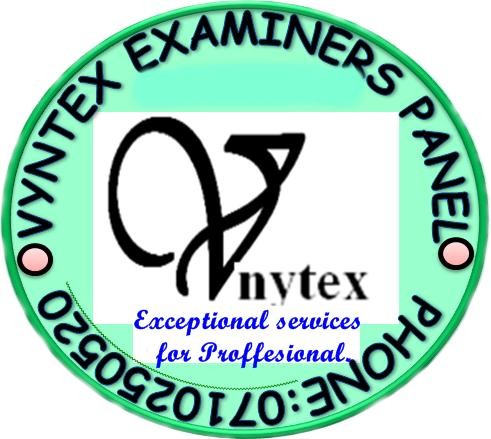 Vyntex technologies
0710250520/0743939160
470
EXCEPTIONAL SERVICES FOR
PROFFESSIONALS.
BEST QUALITY WORK FROM VYNTEX  FOR MORE RESOURCES VISIT:
www.vyntex.co.ke
Vyntex technologies
0710250520/0743939160
470